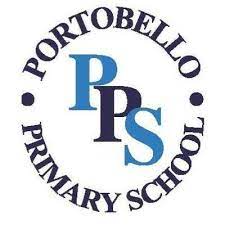 Year 2 C E W
Vocabulary Exploration
Please note;

Some of these words have multiple meanings and forms. Included in this presentation are the most commonly used word forms for Year 2.
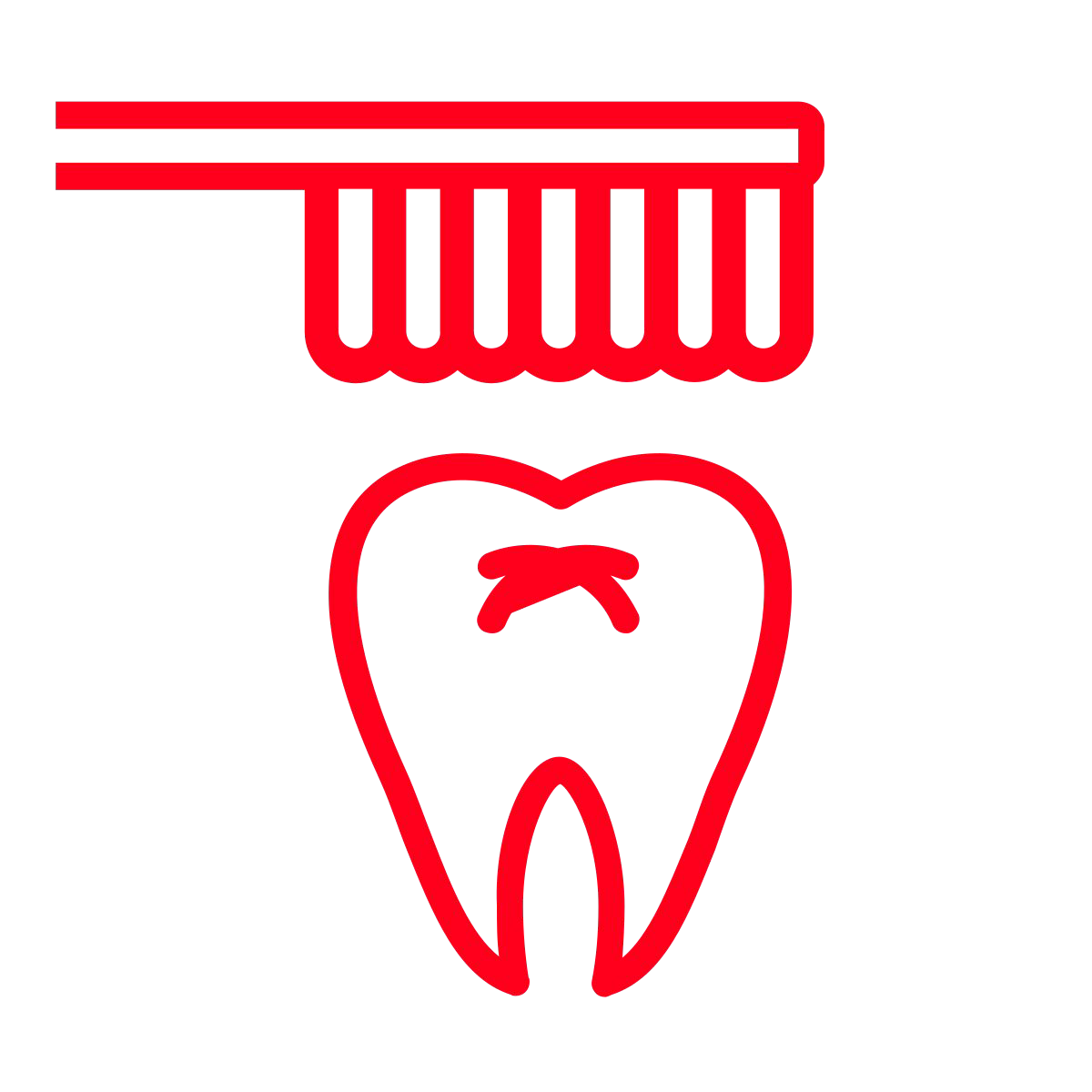 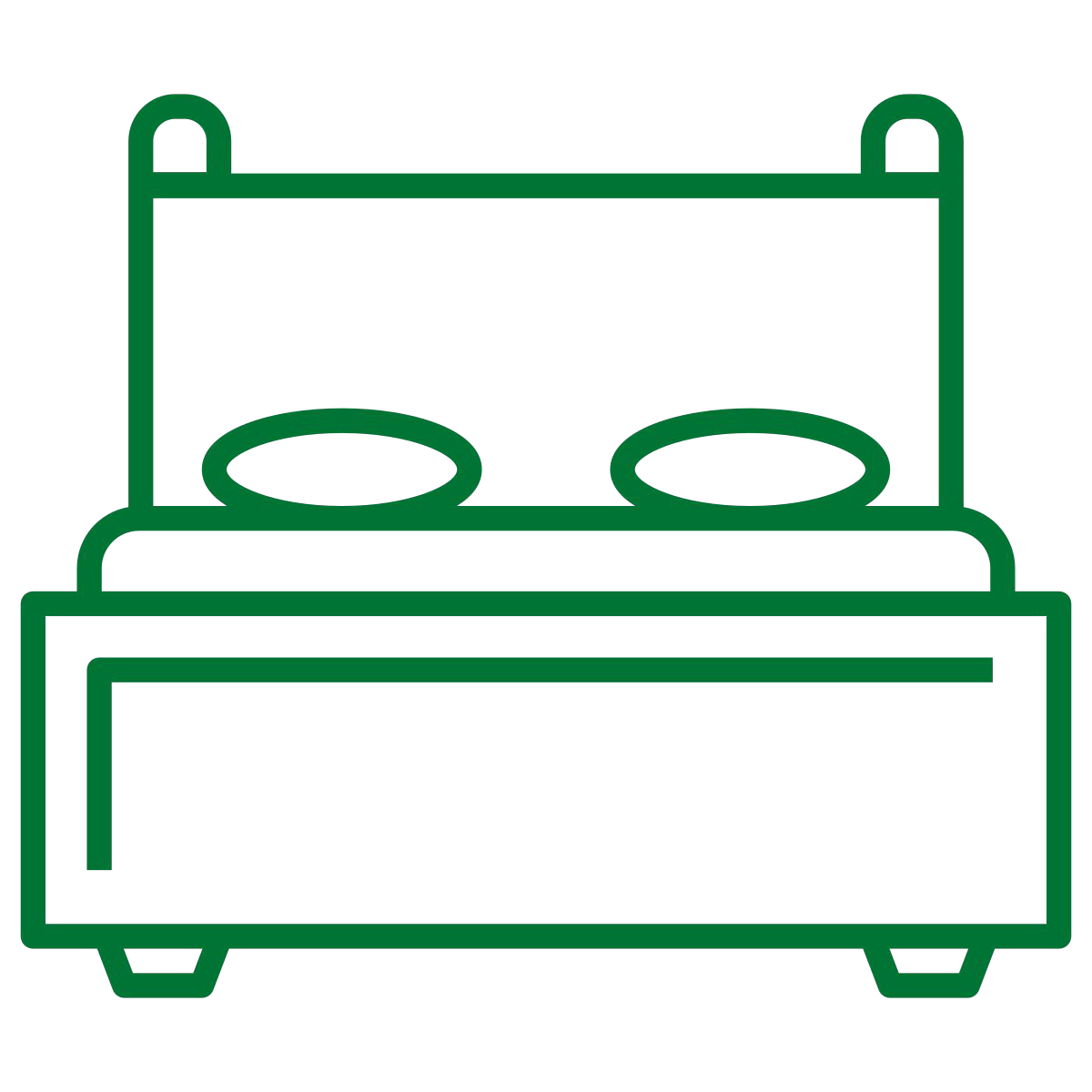 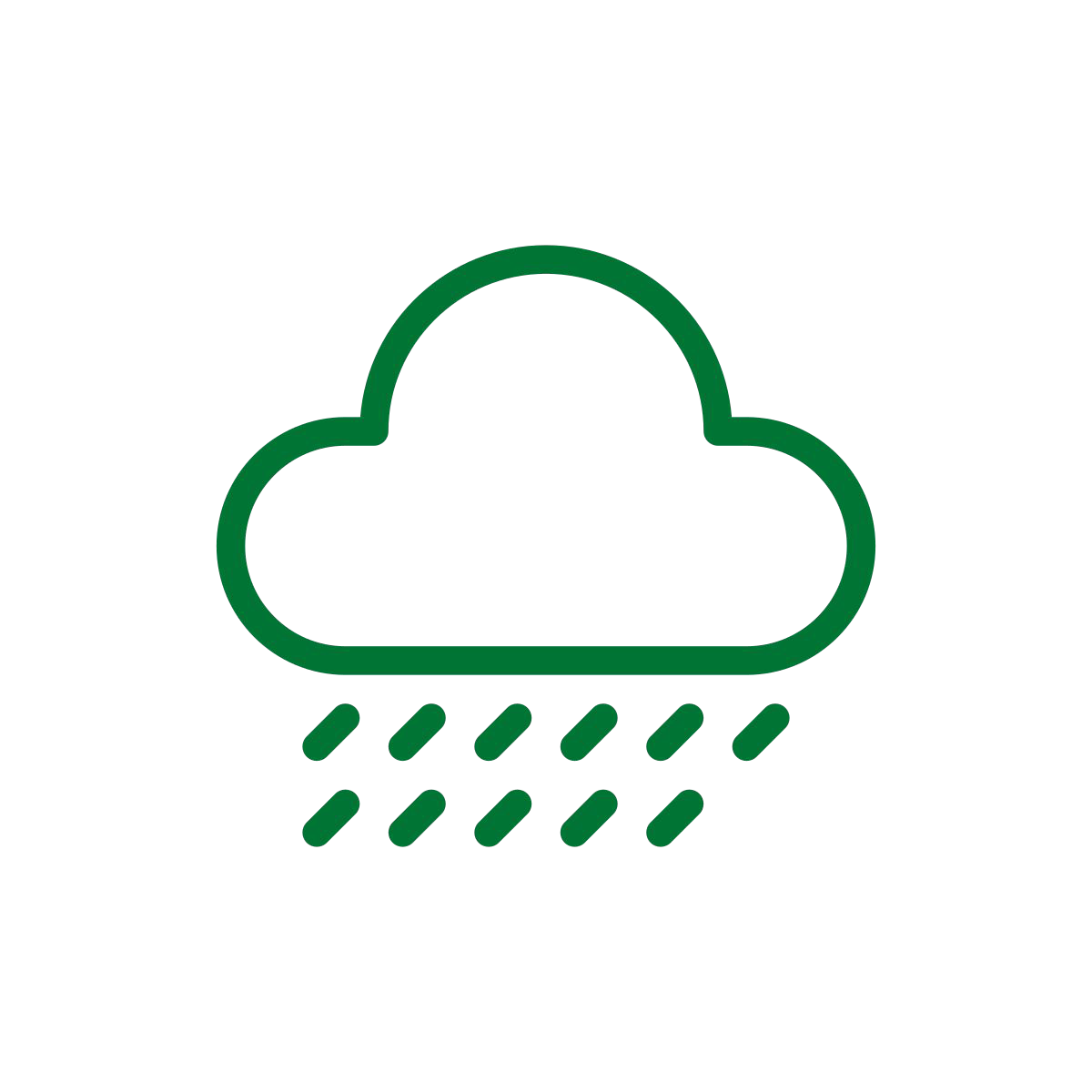 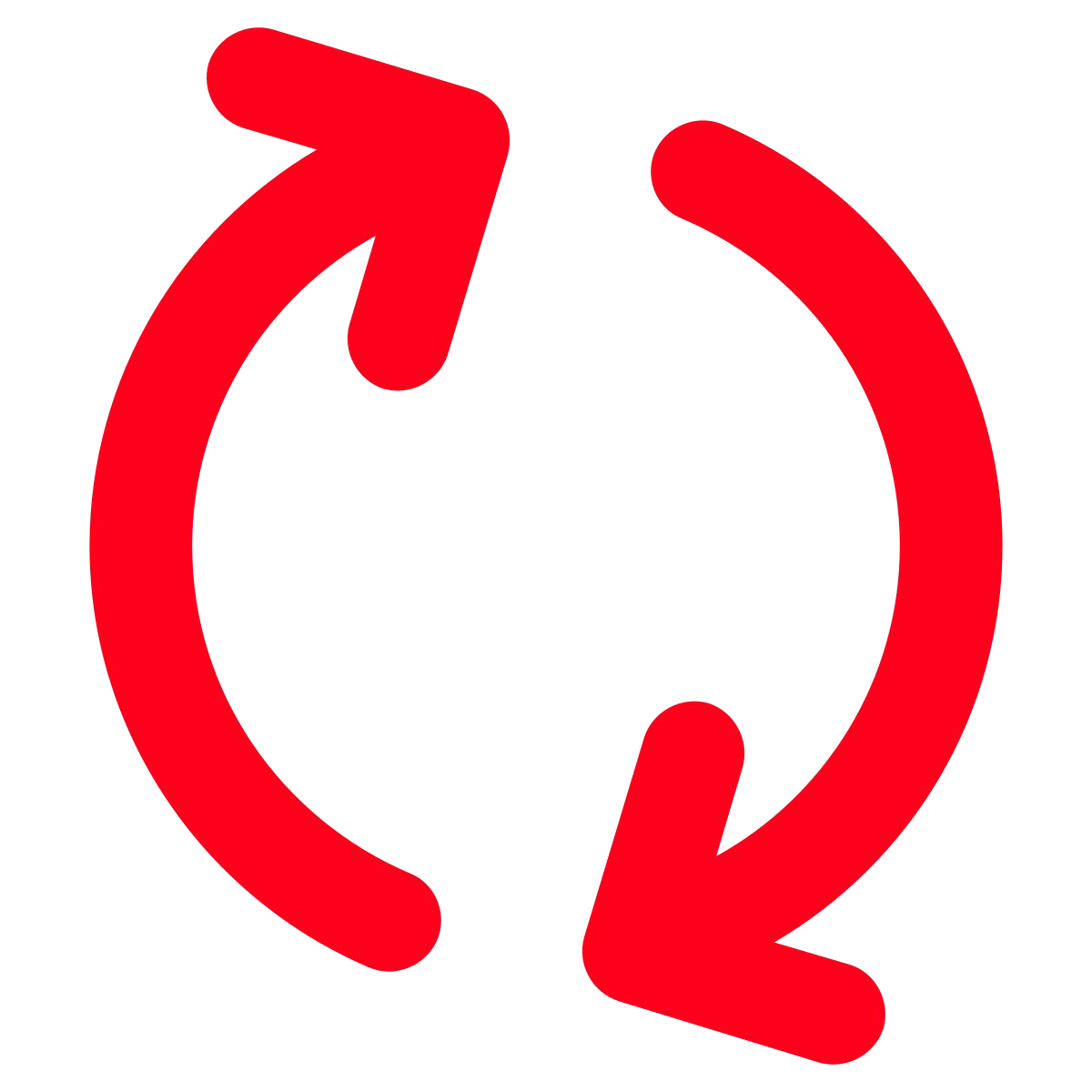 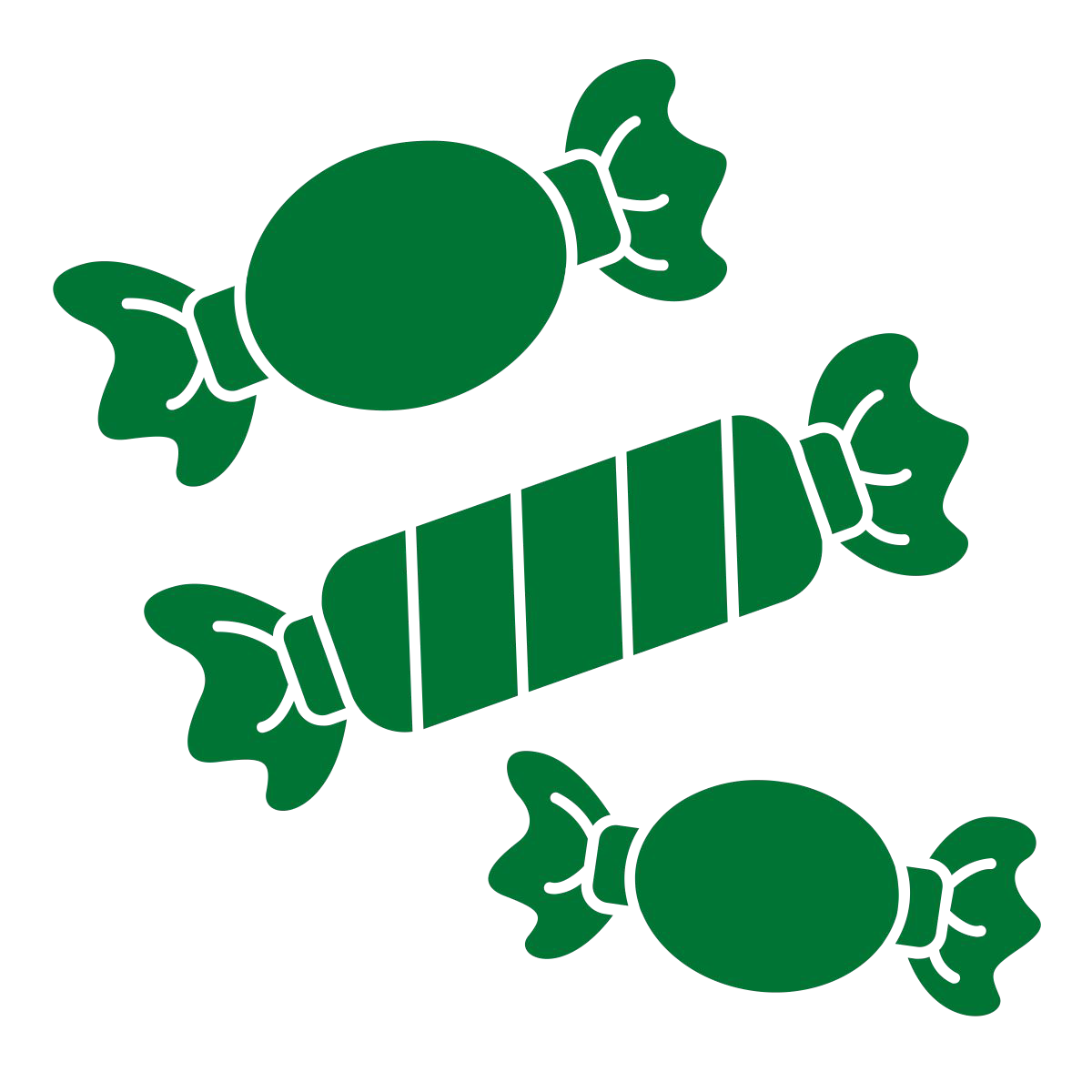 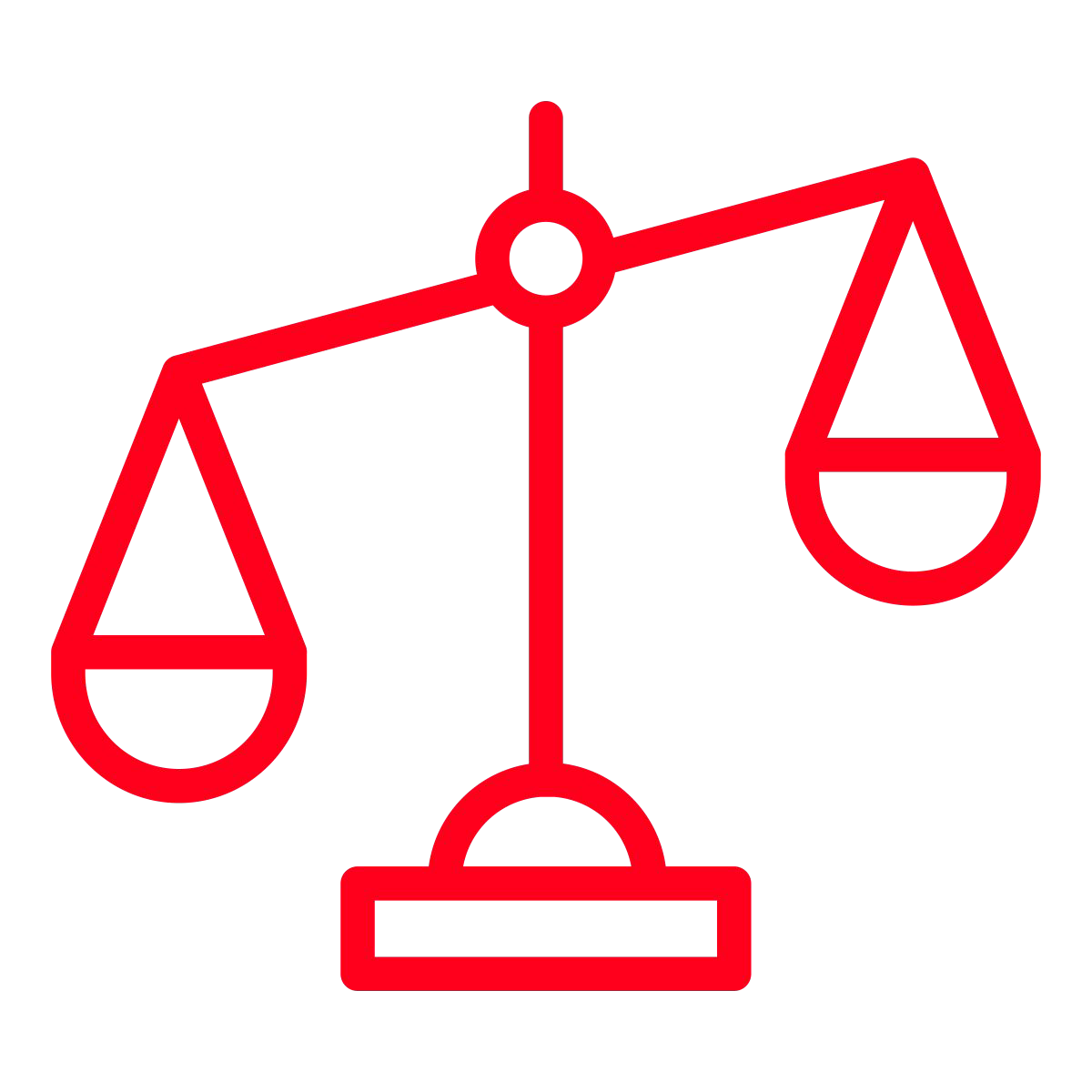 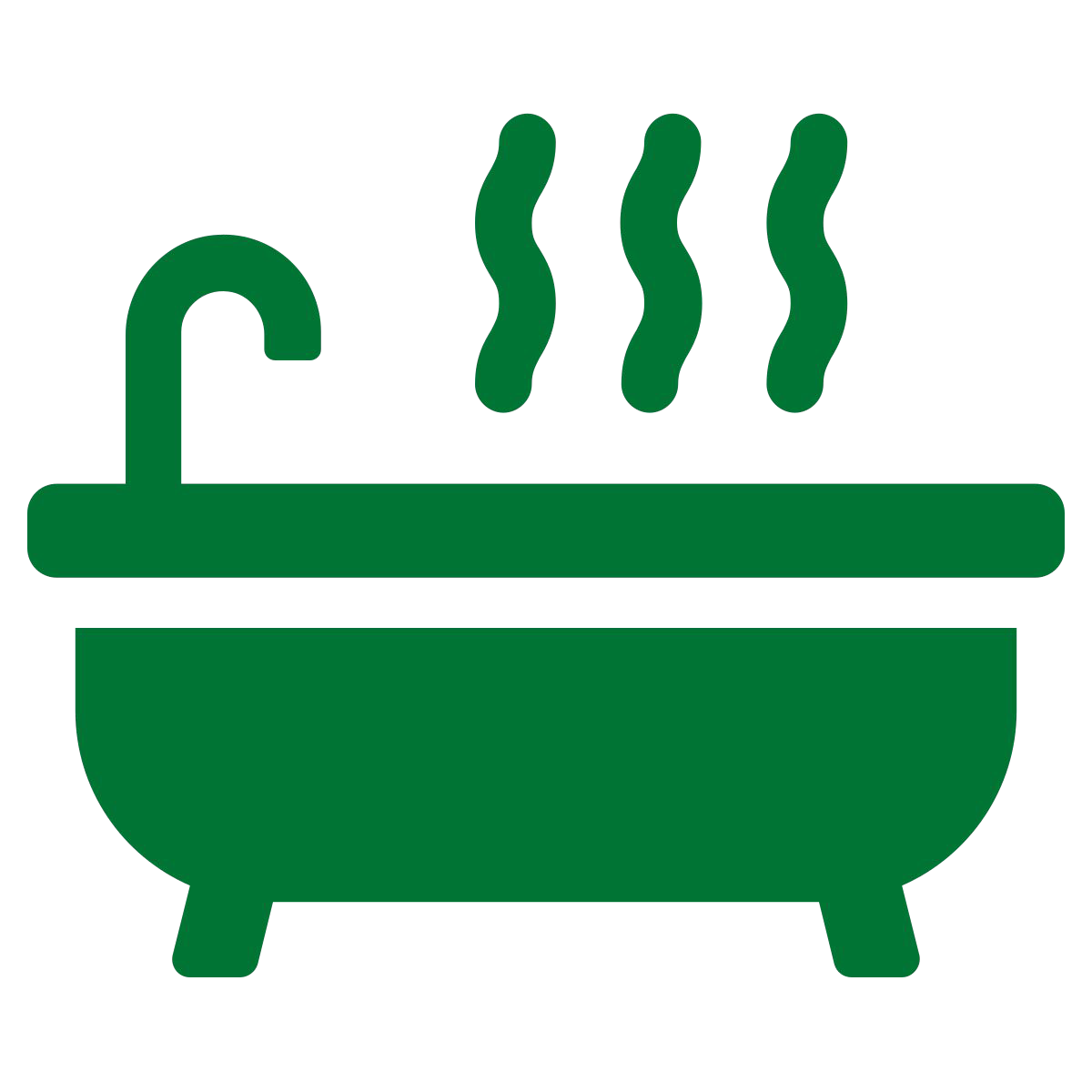 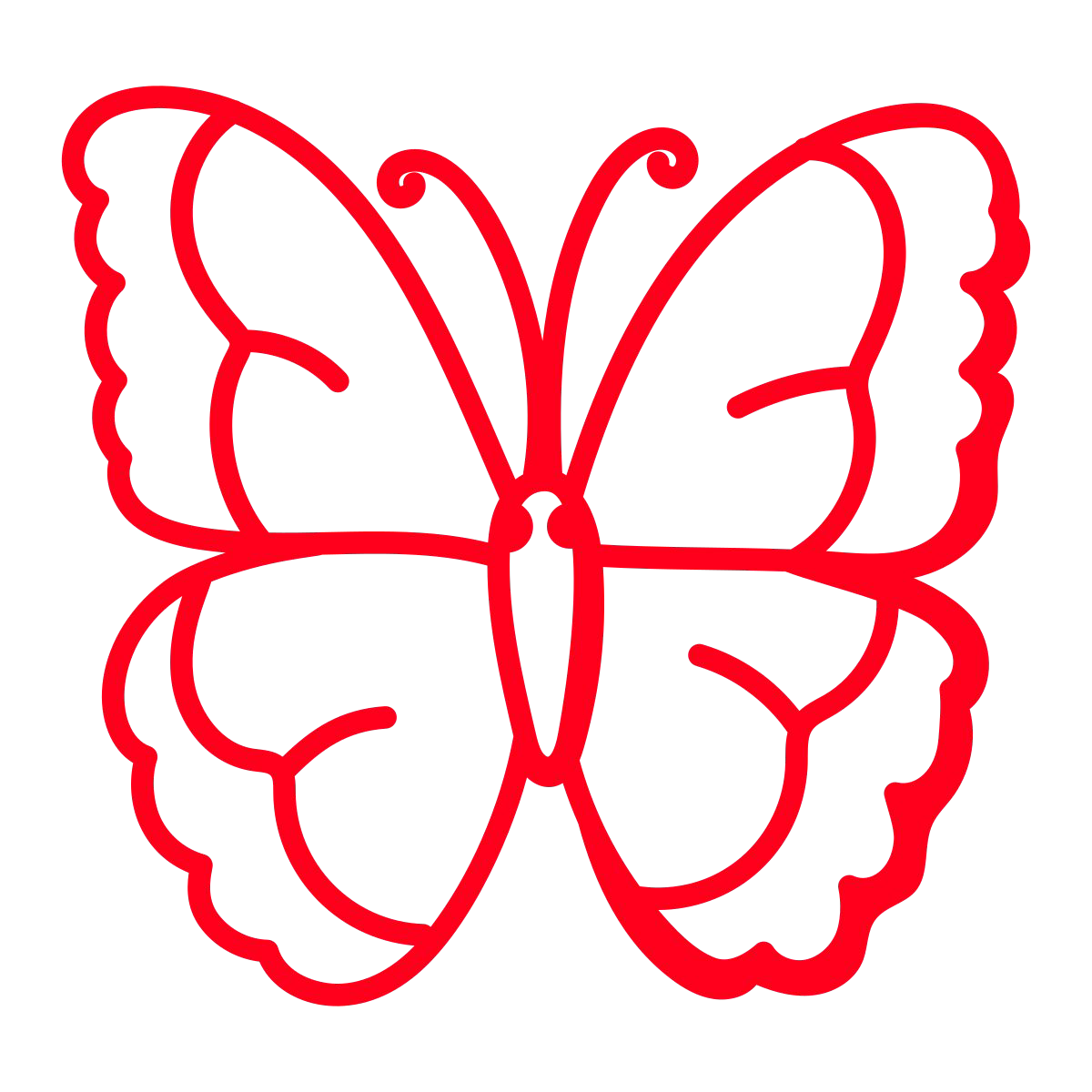 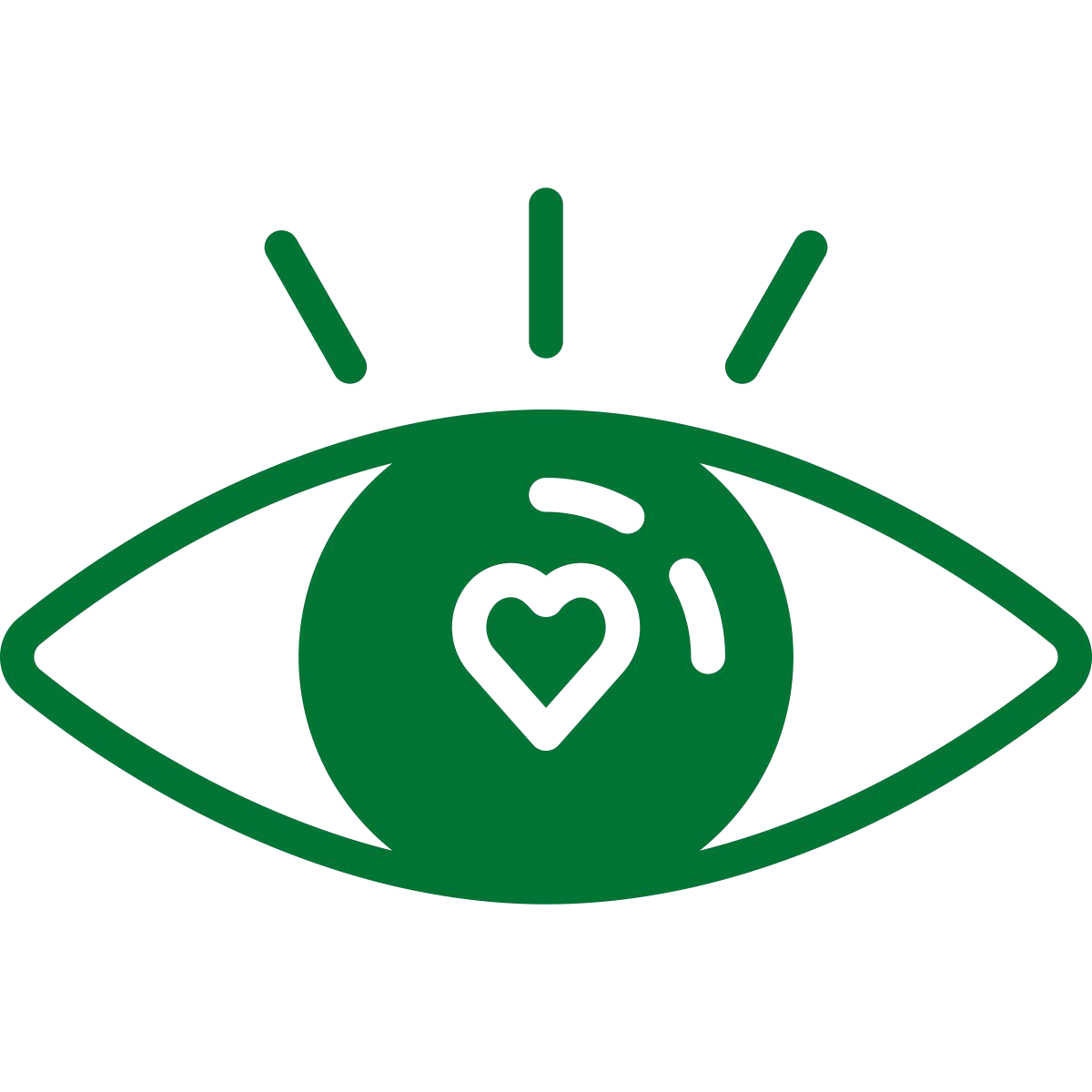 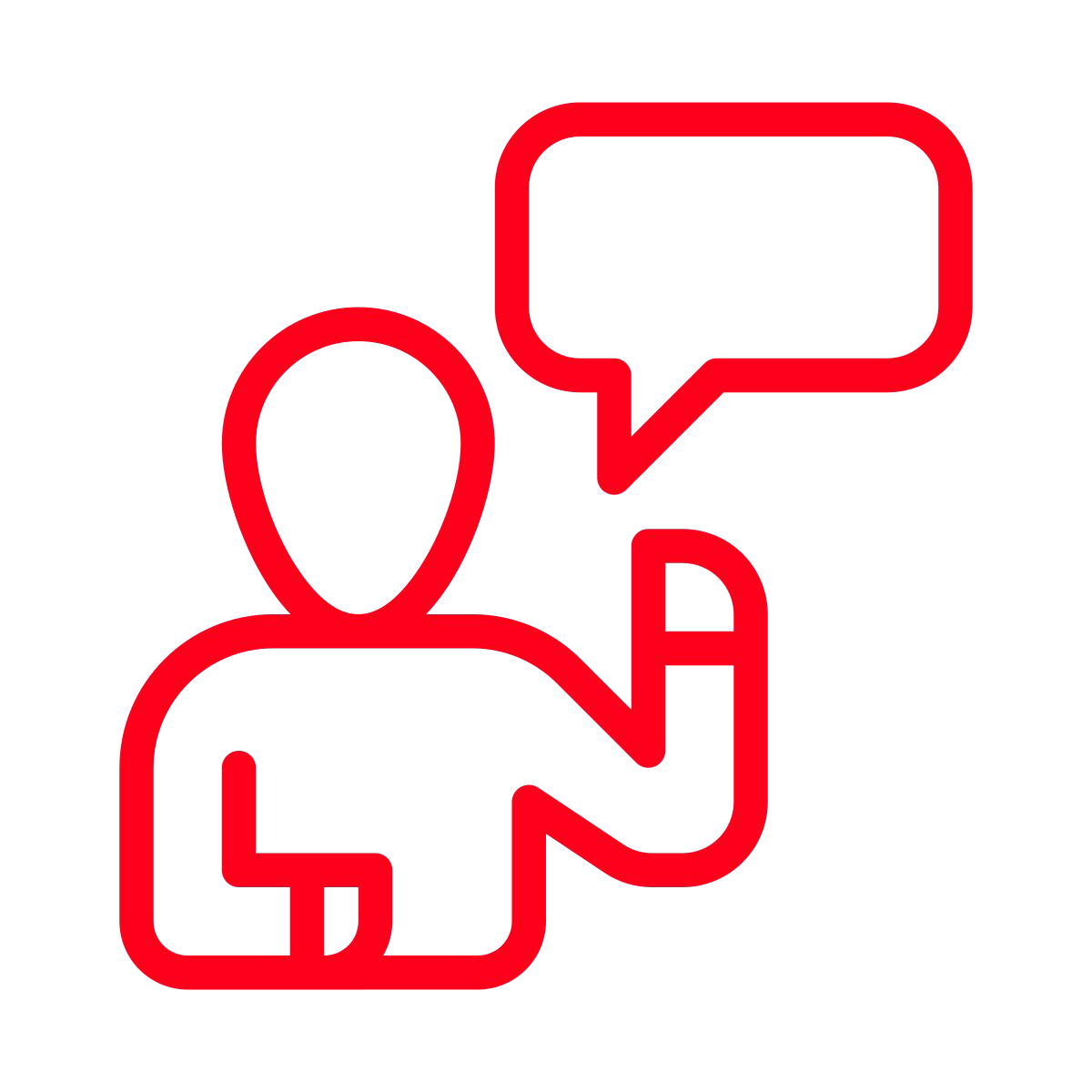 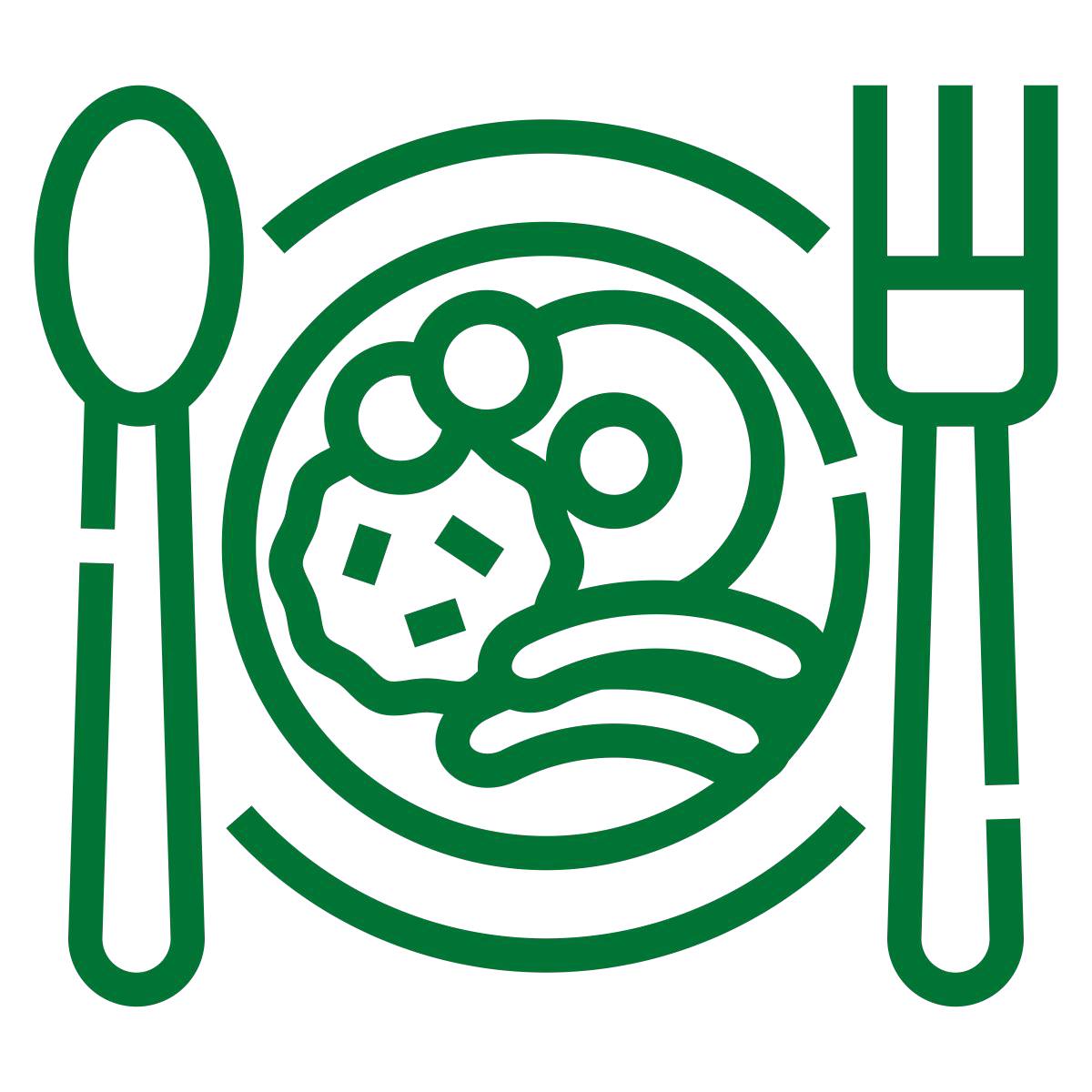 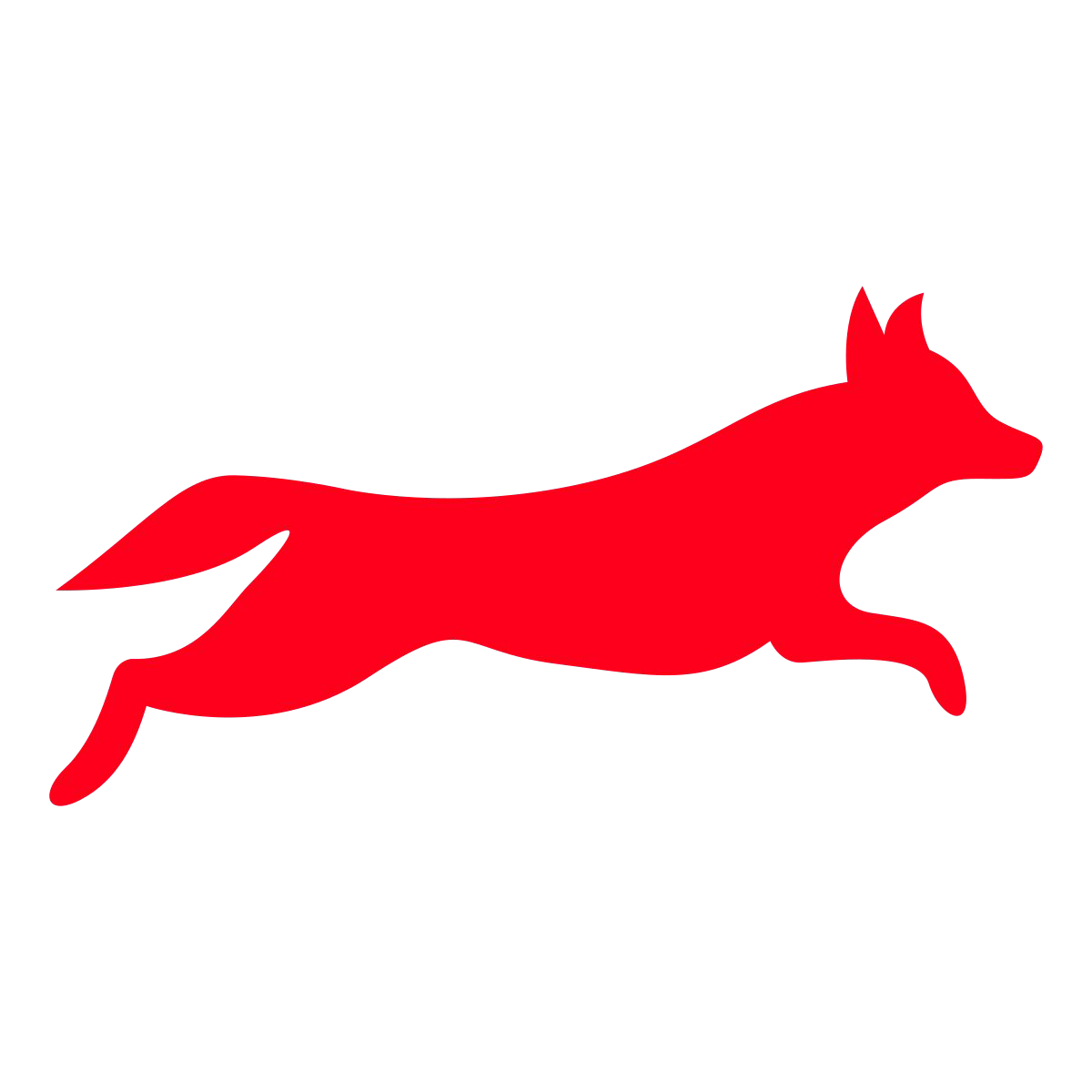 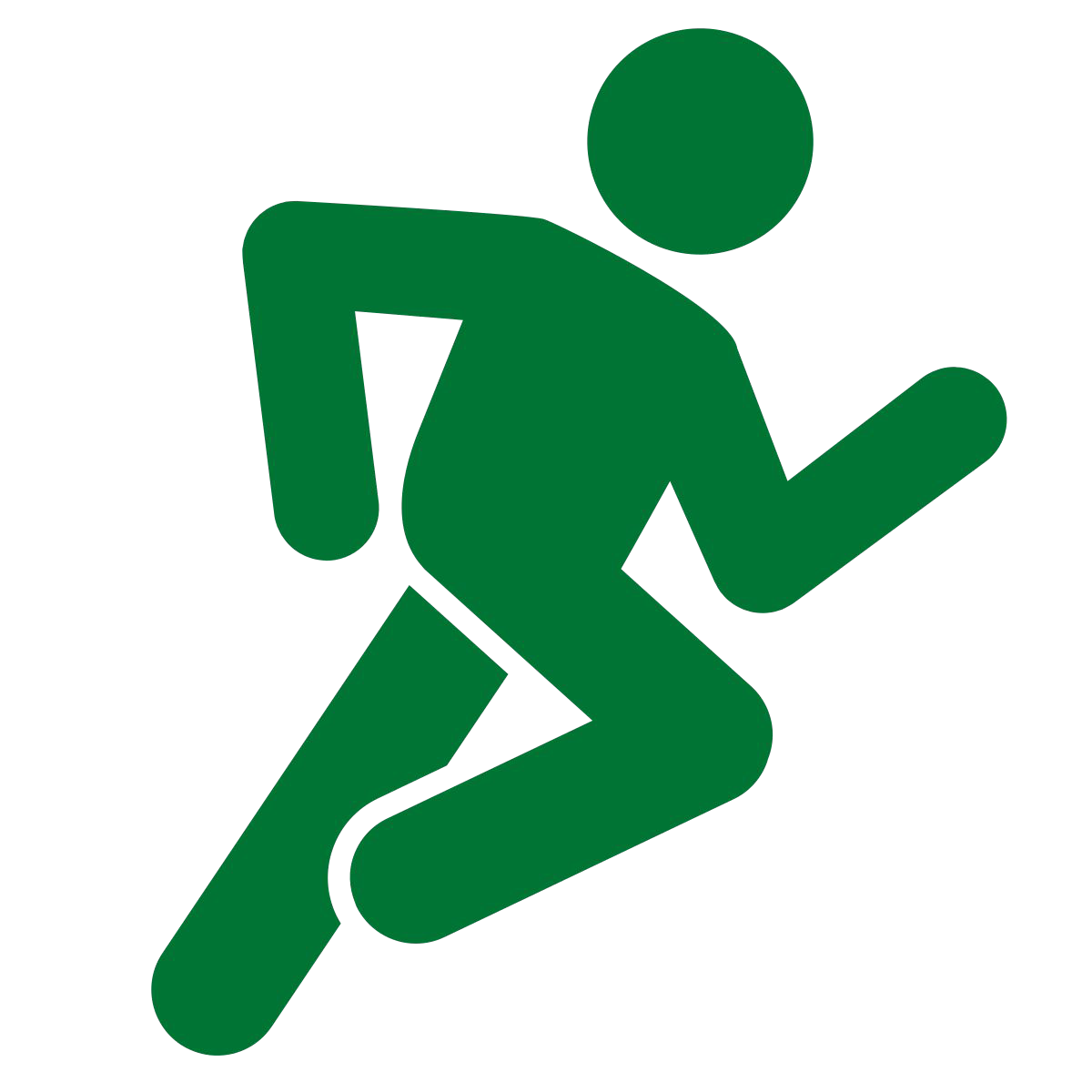 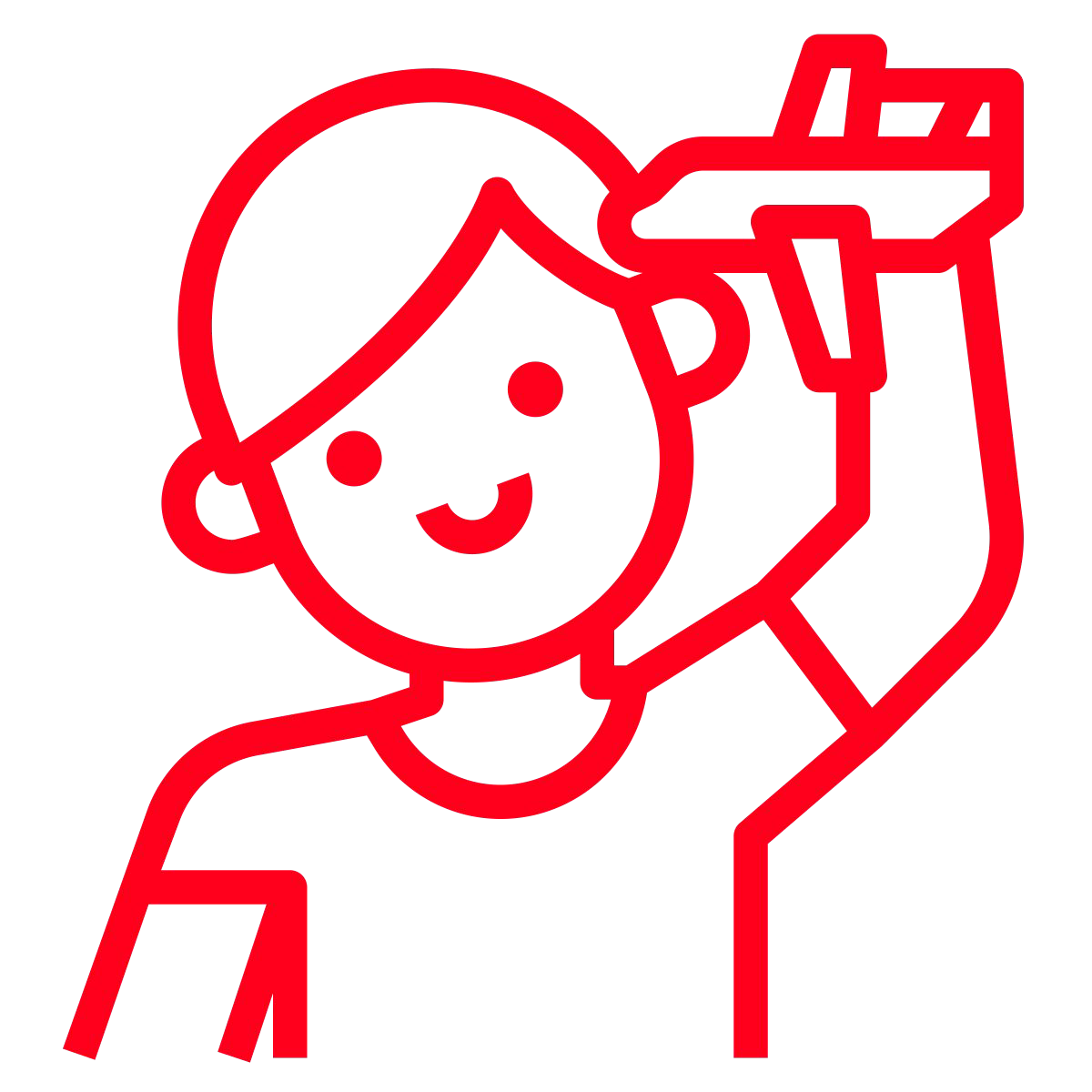 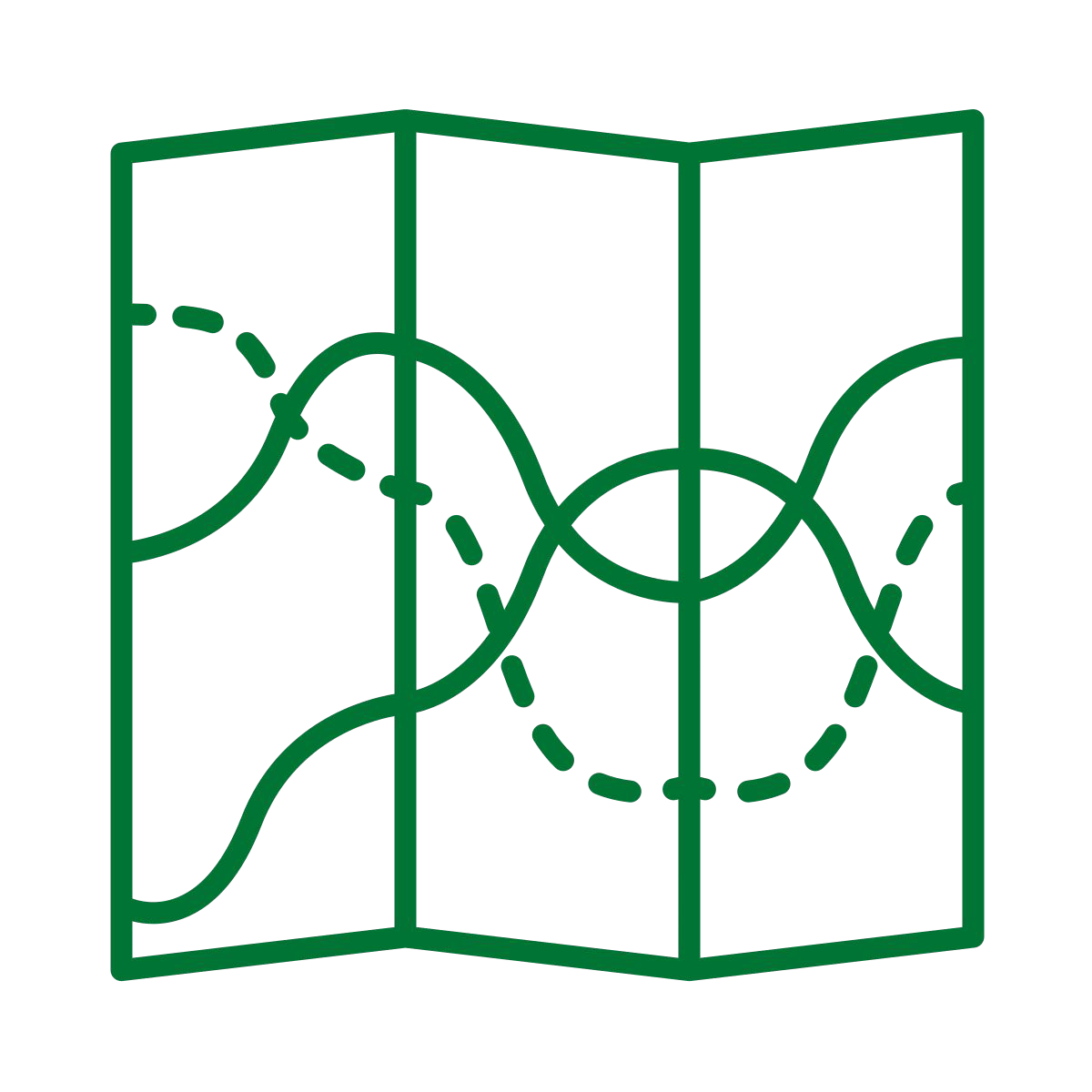 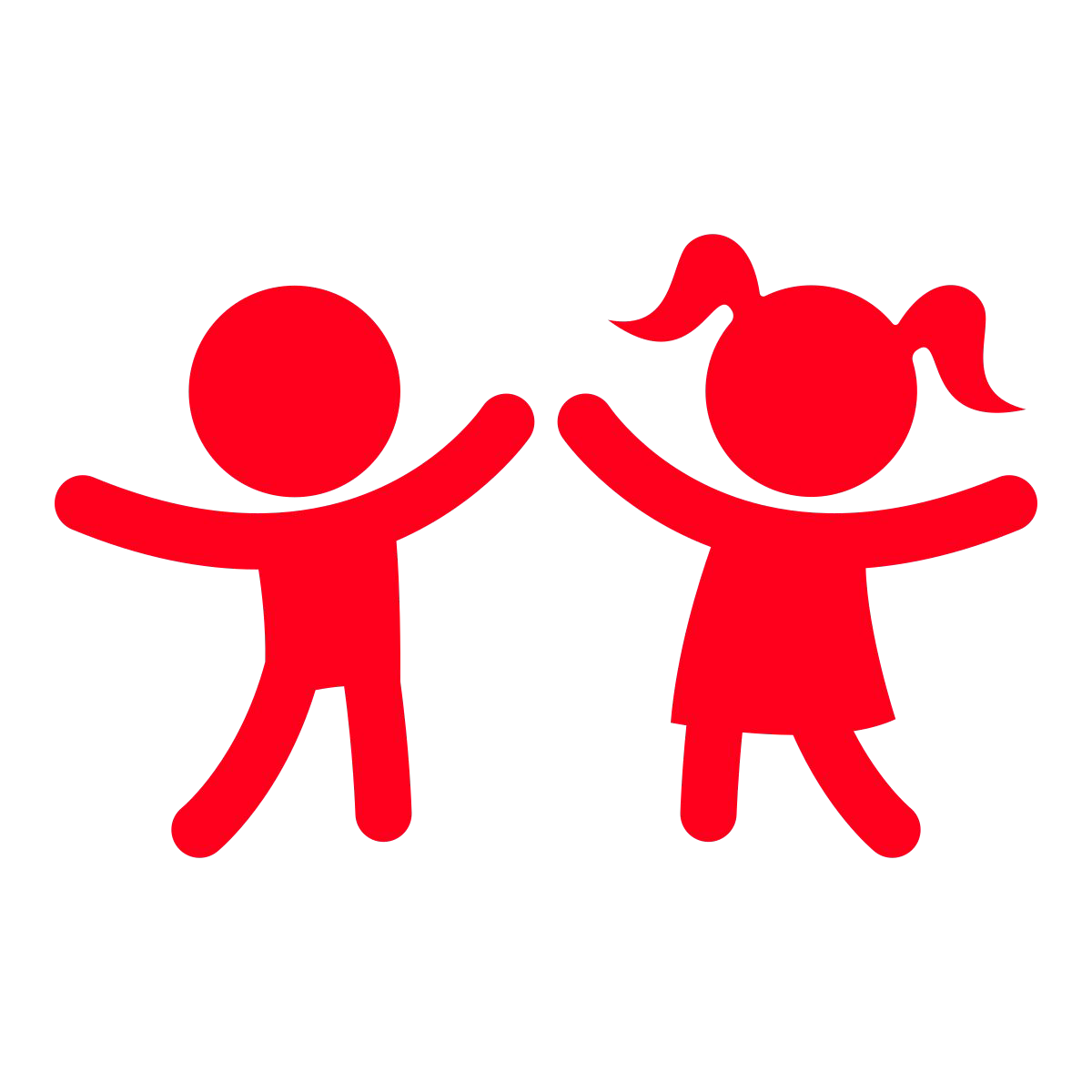 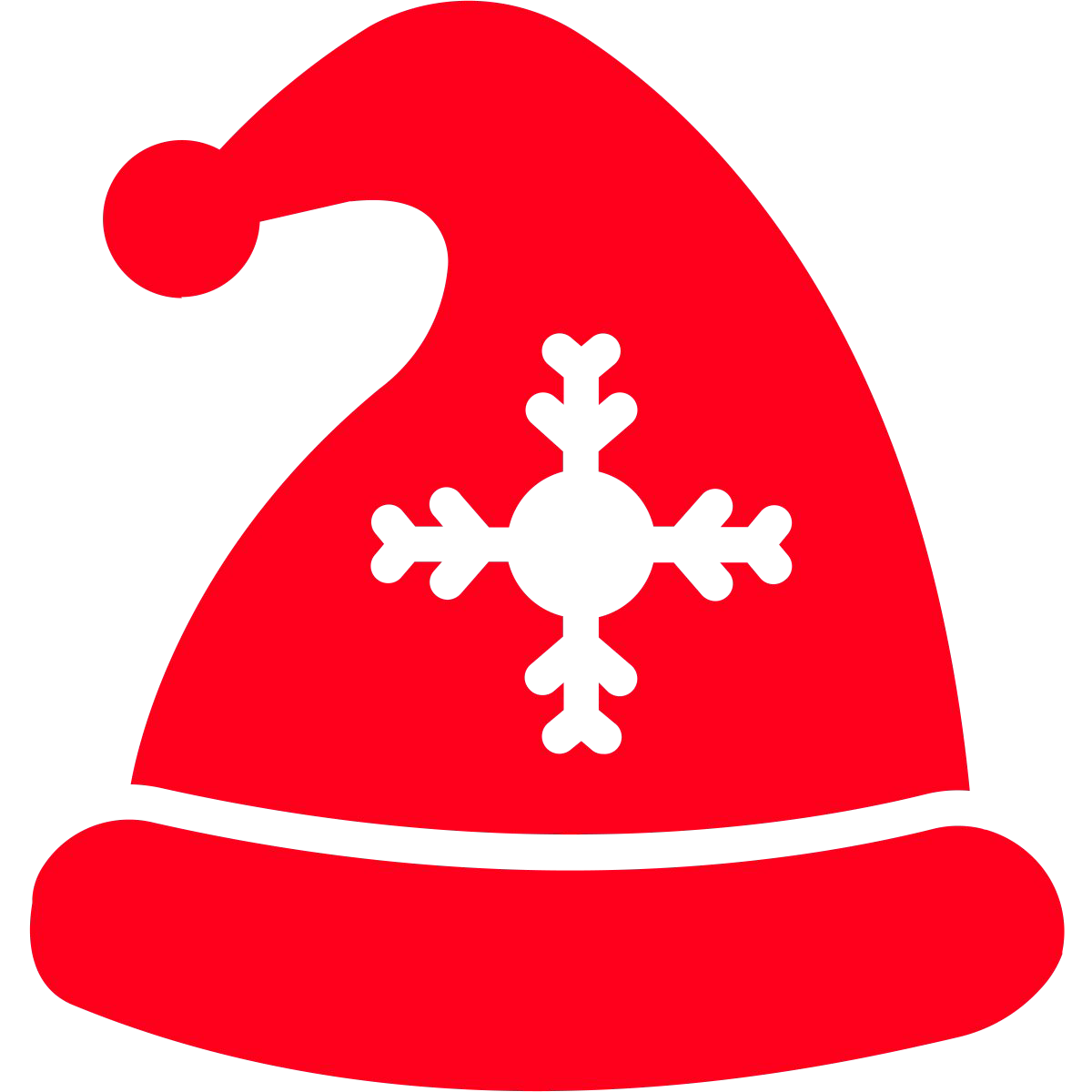 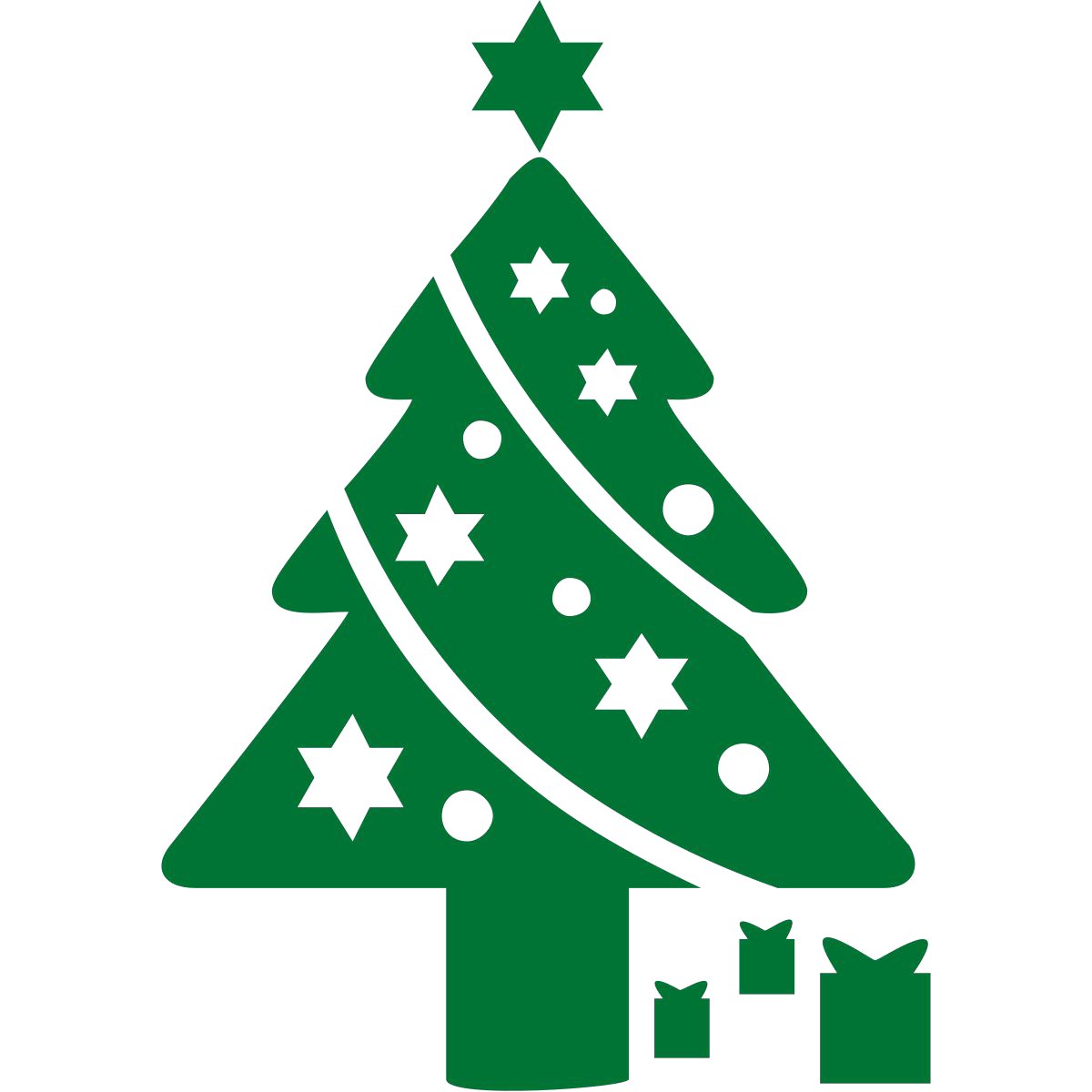 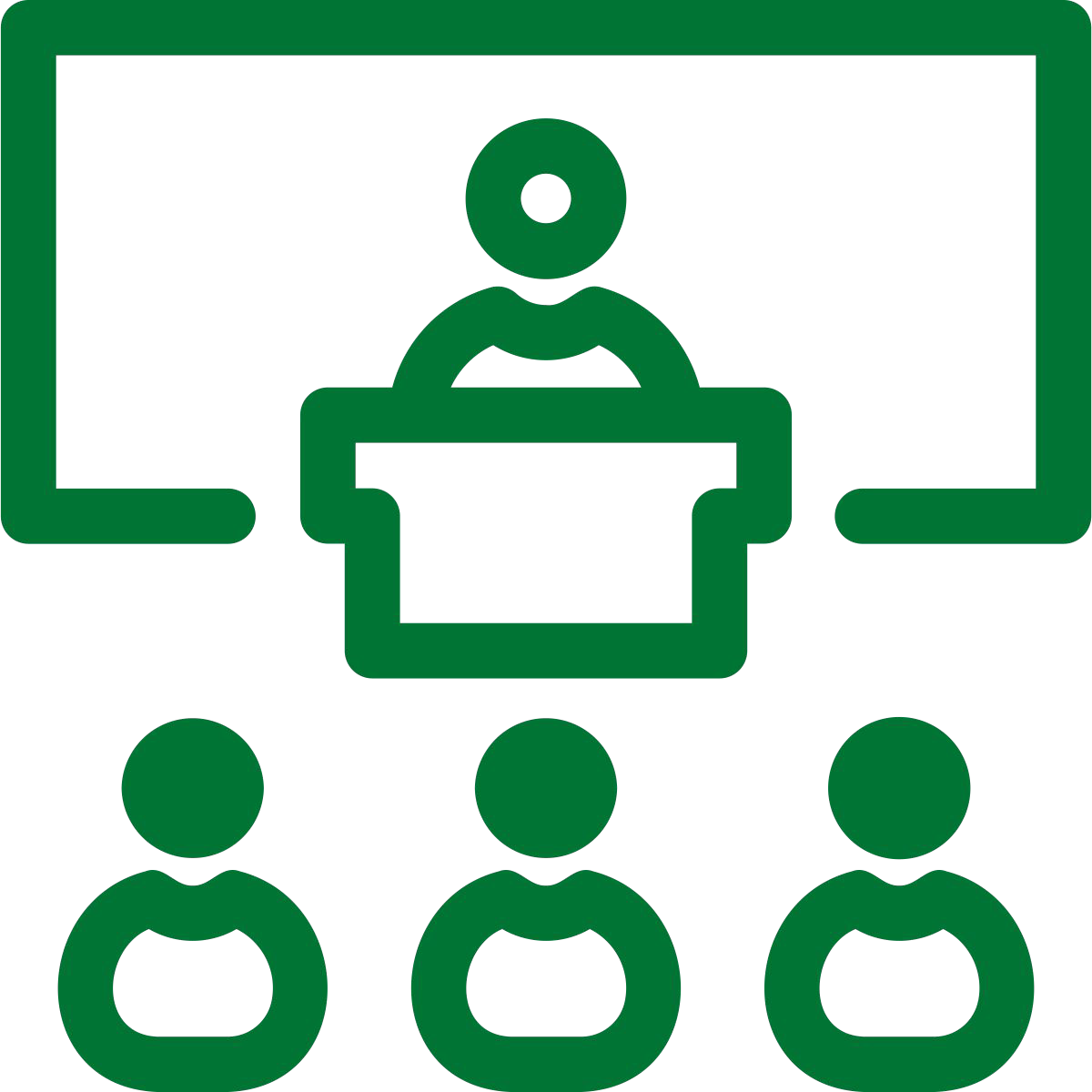 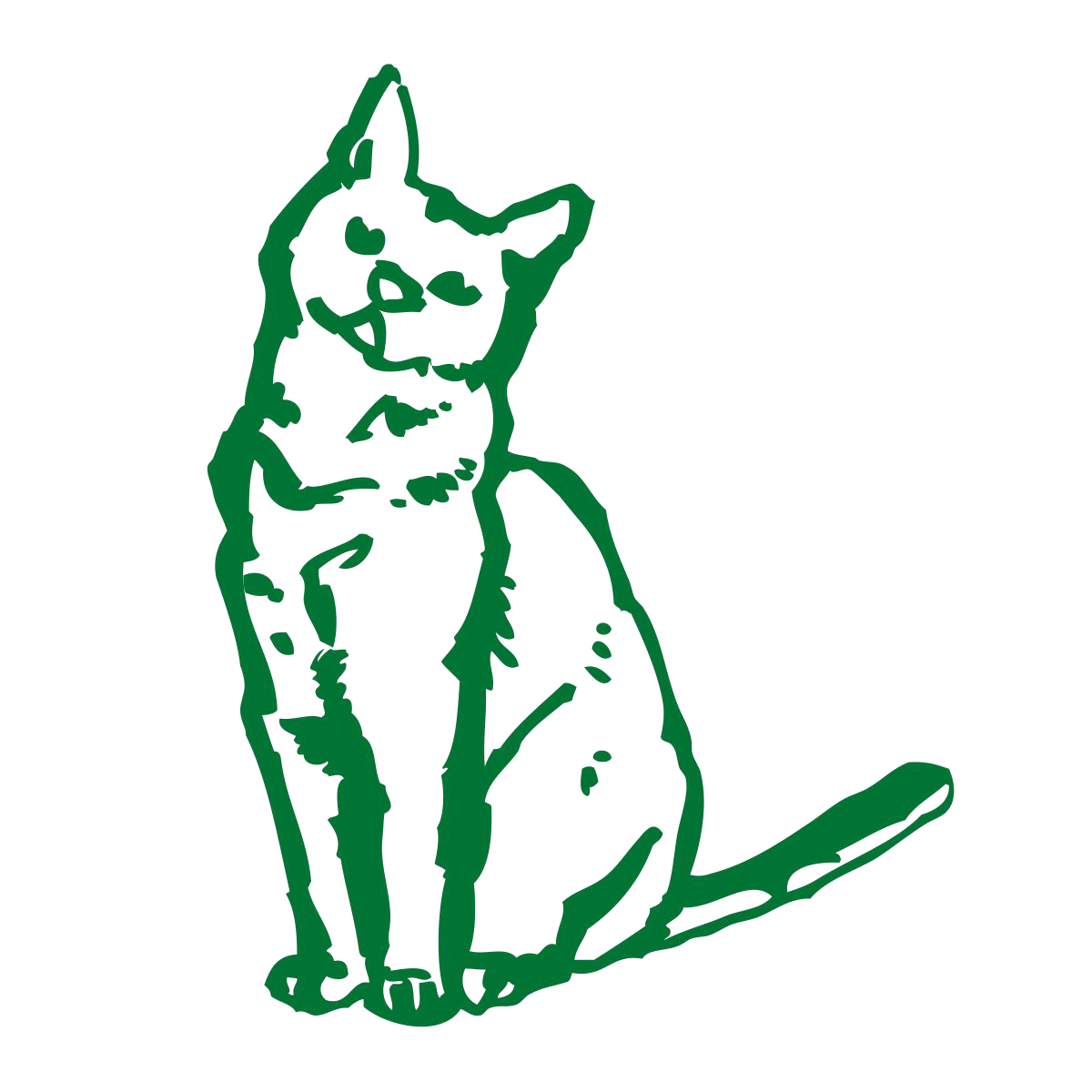 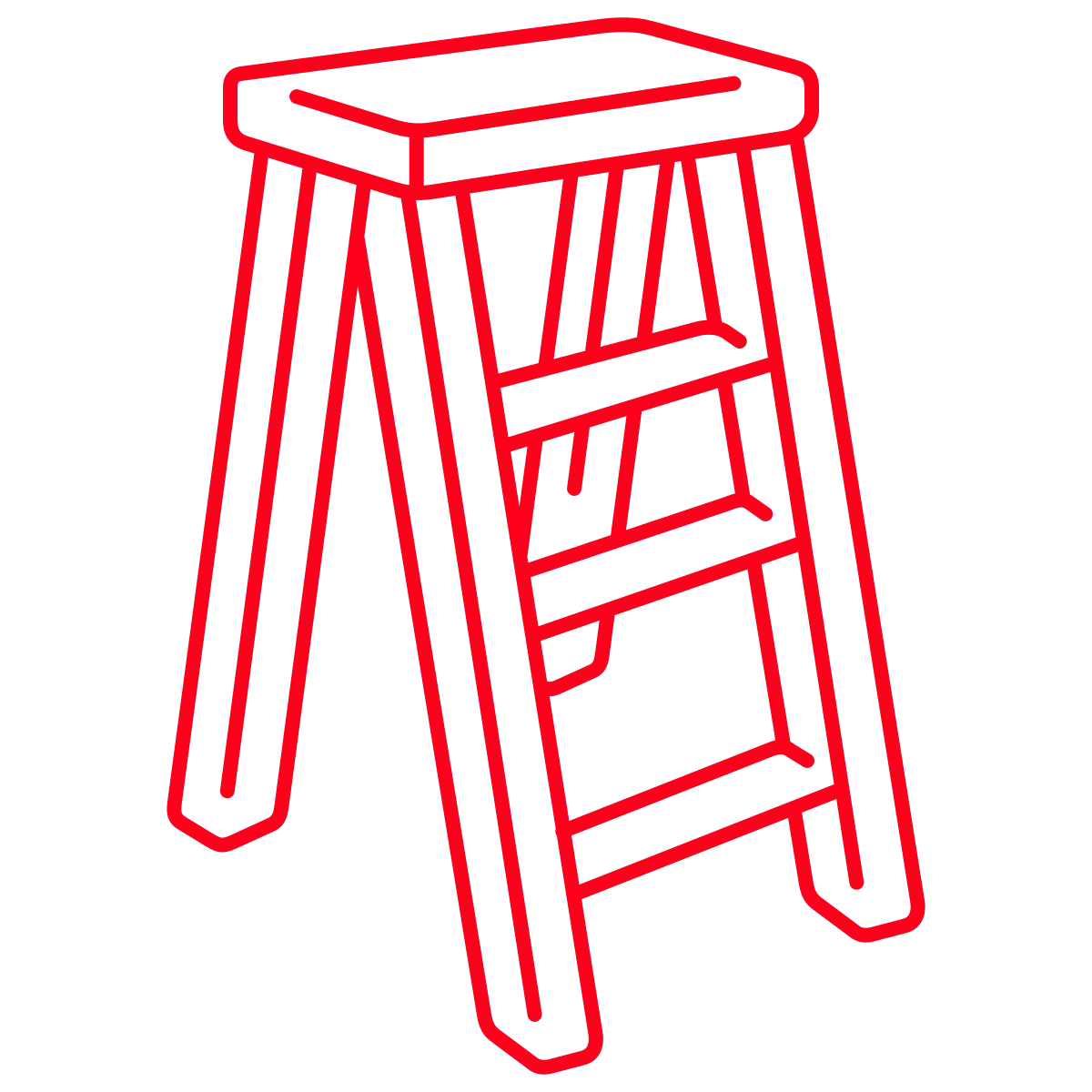 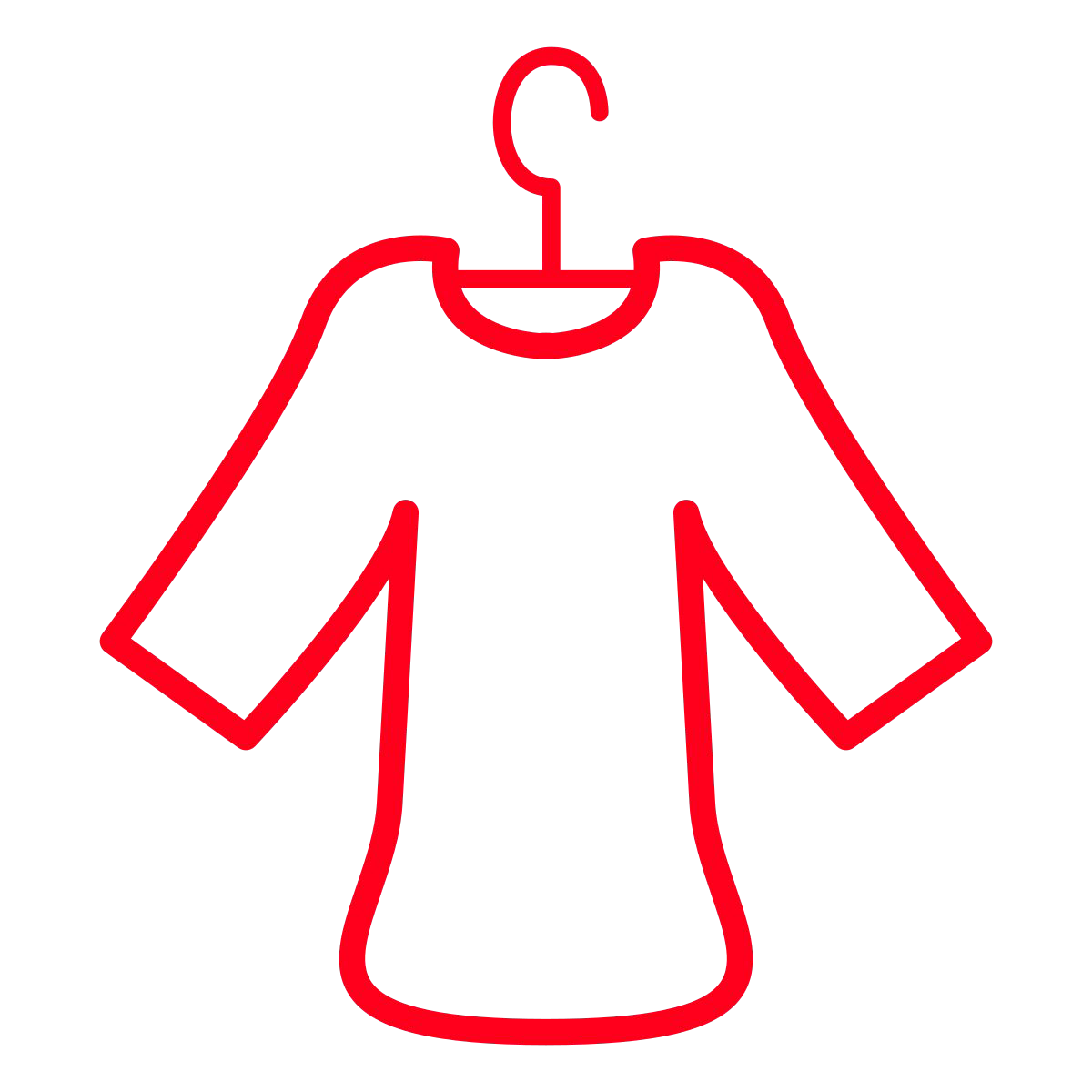 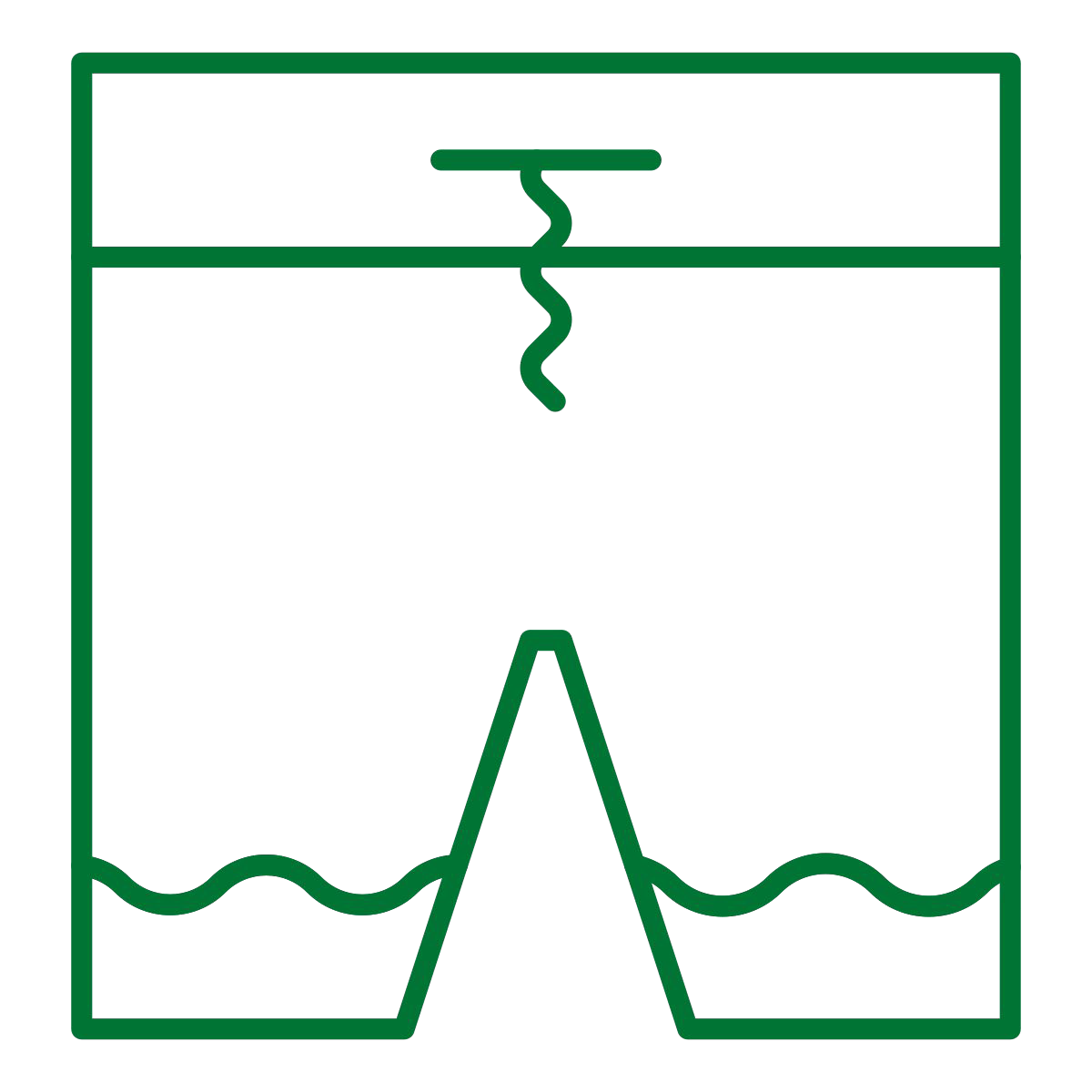 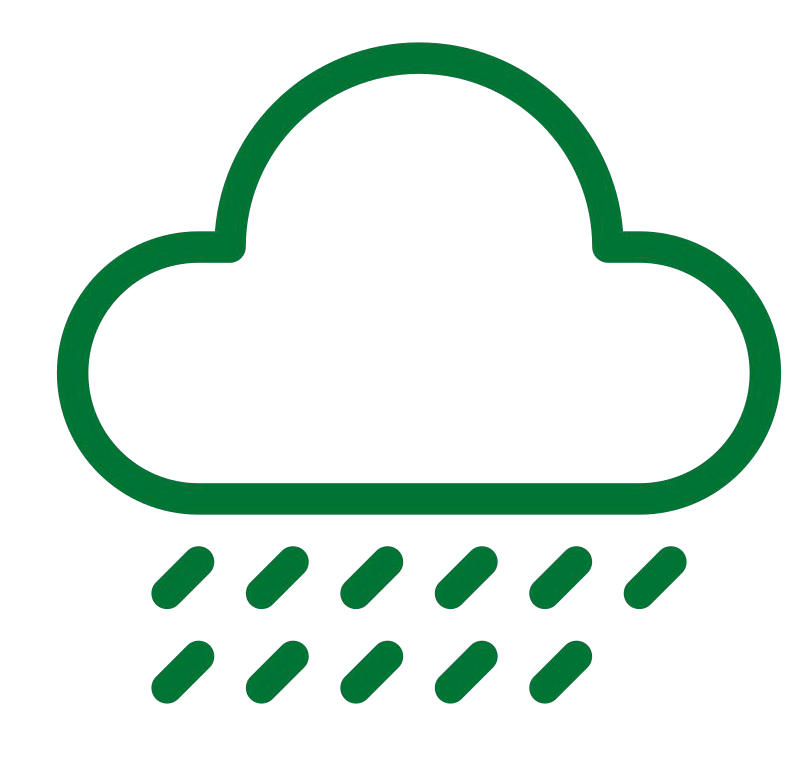 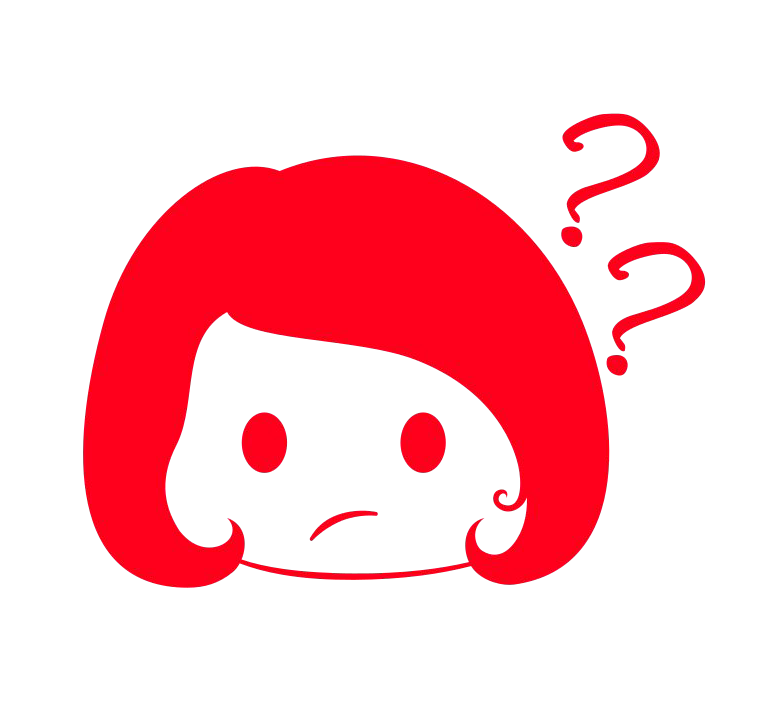 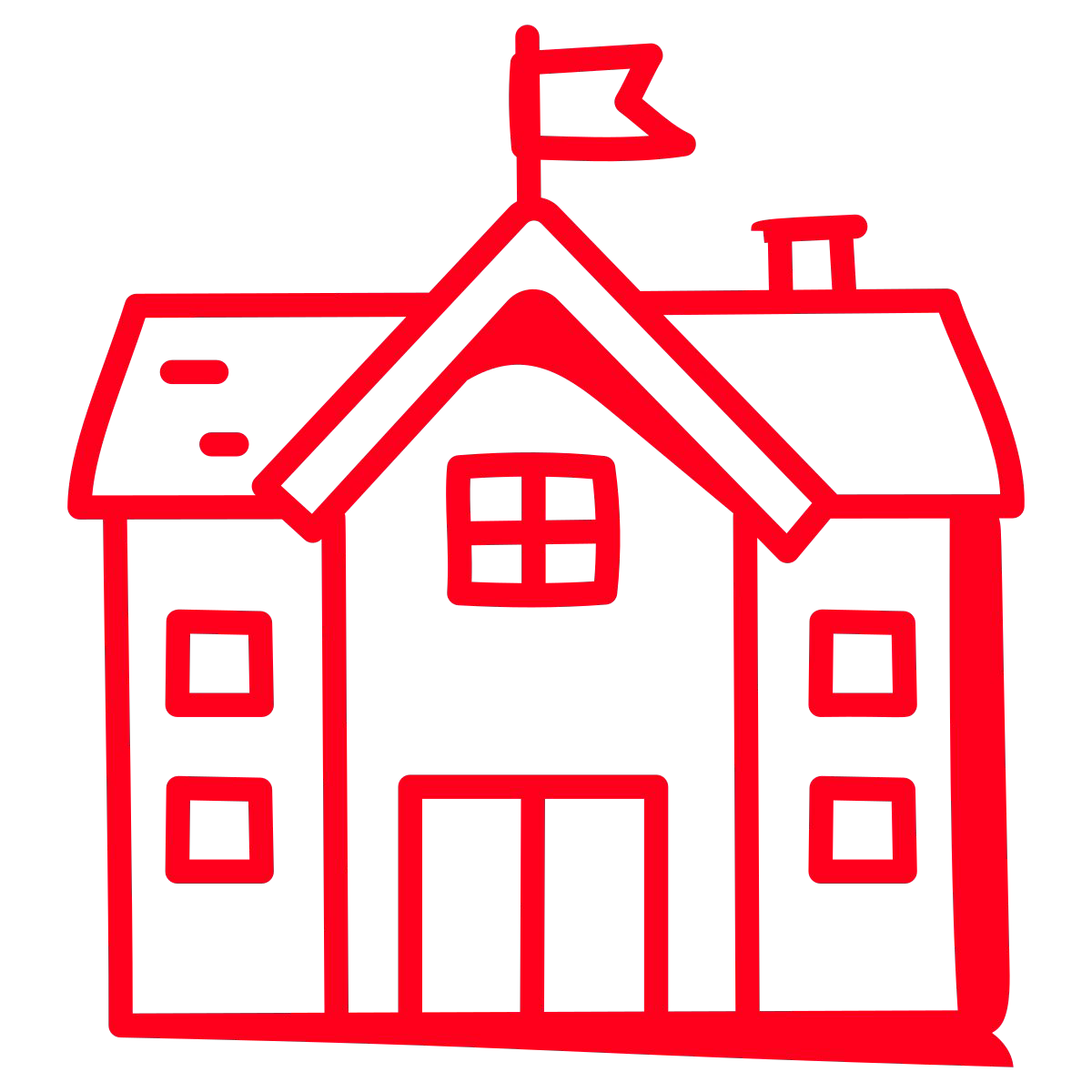 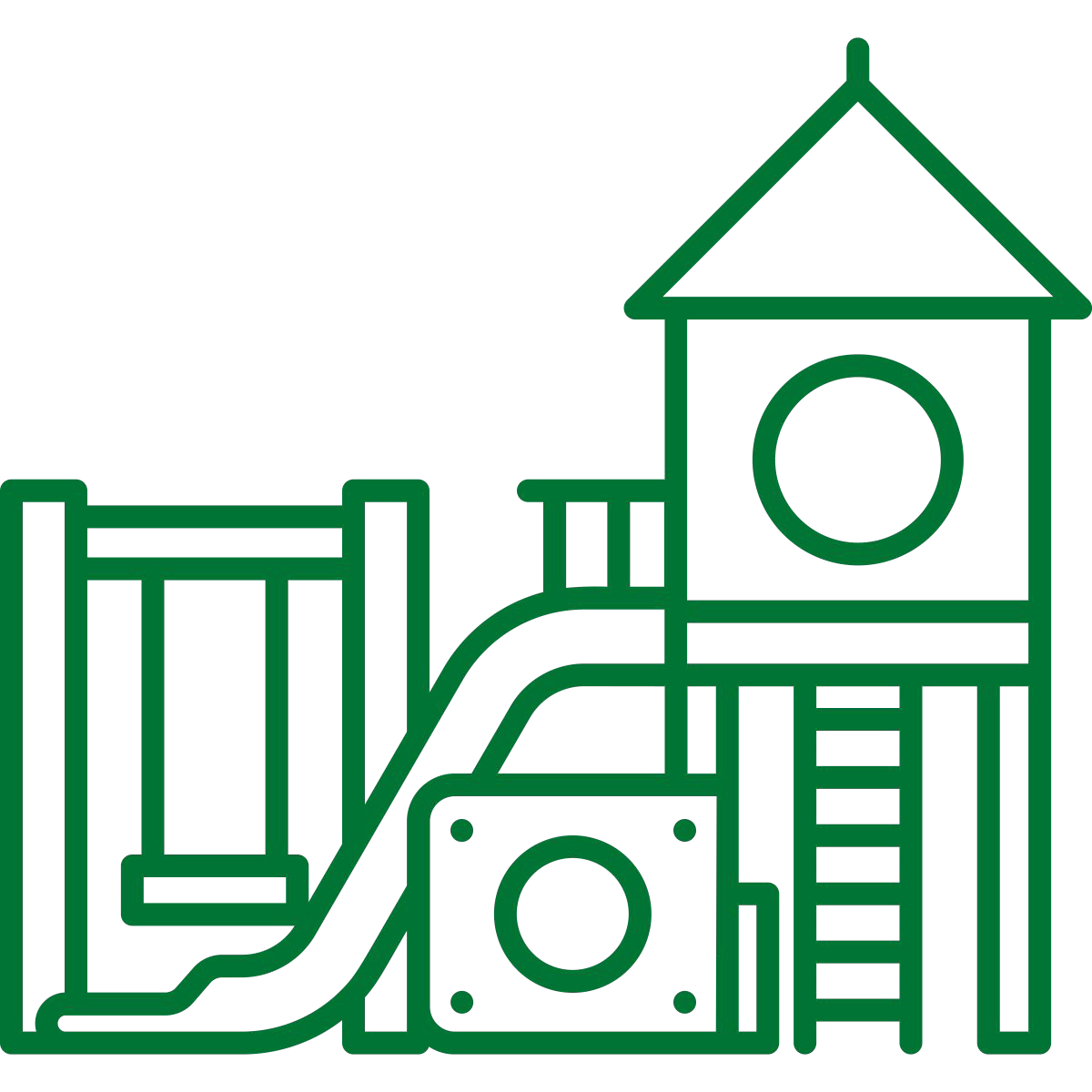 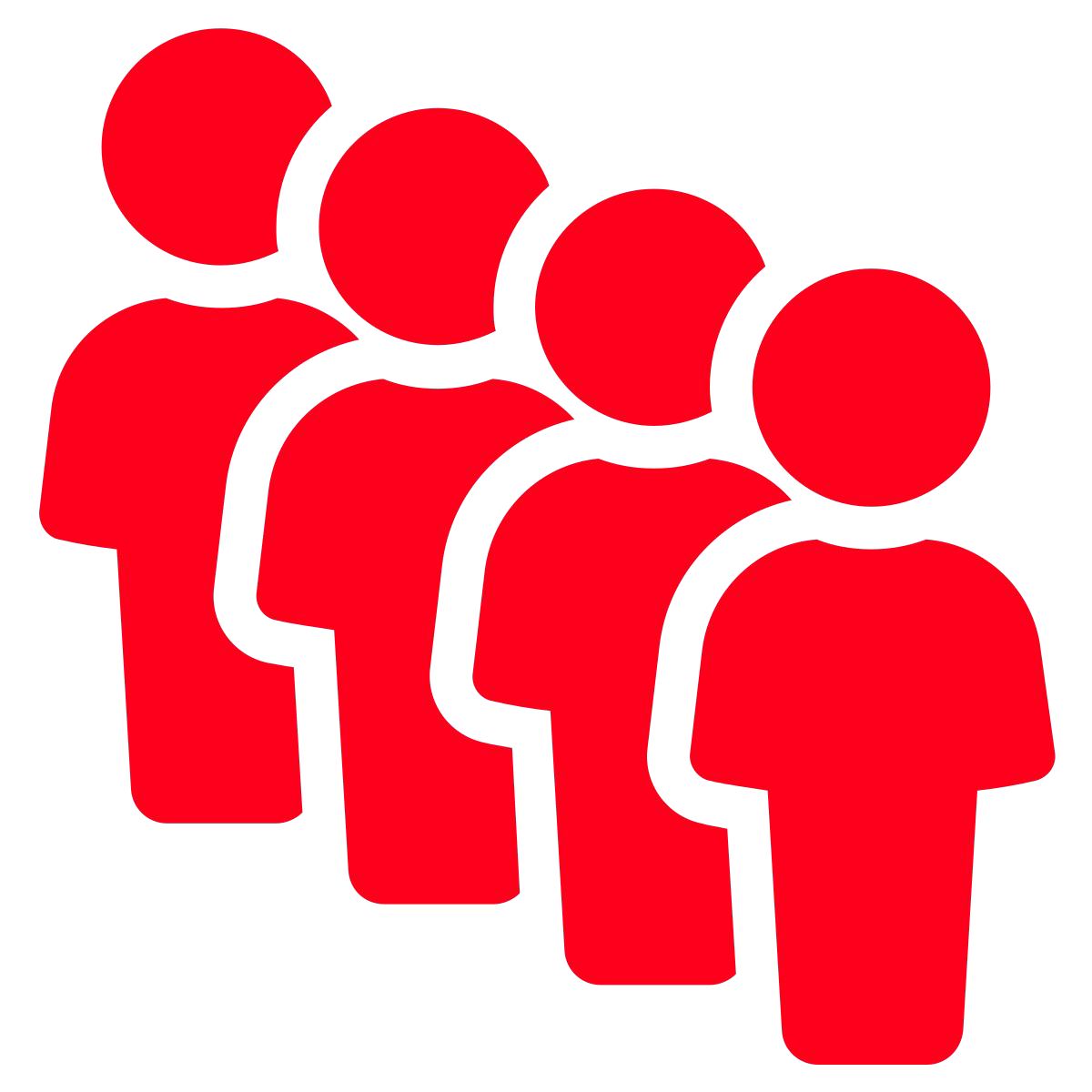 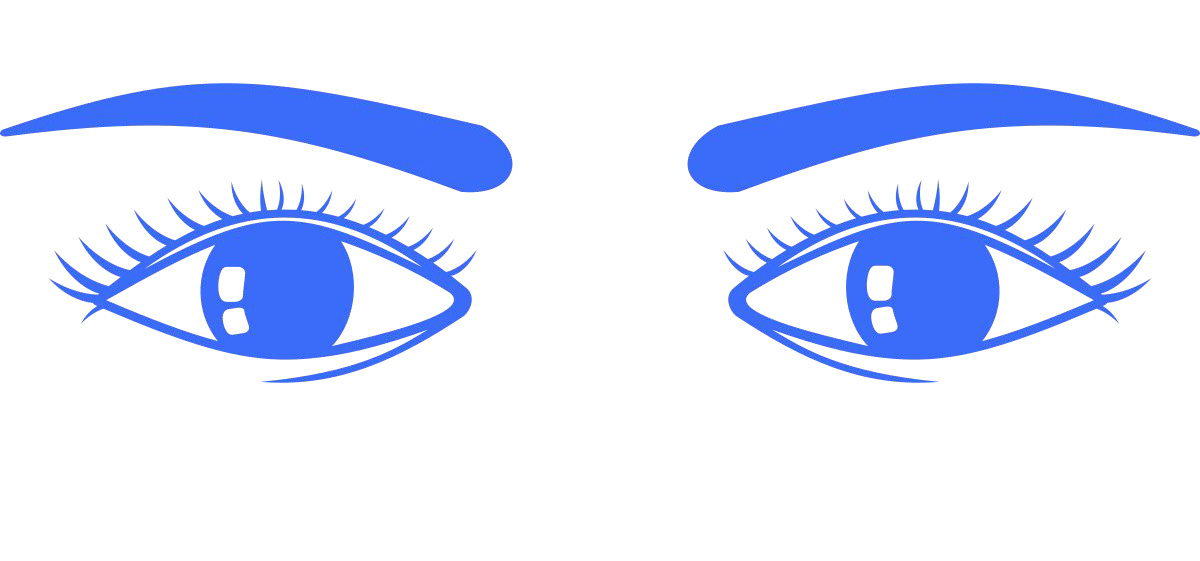 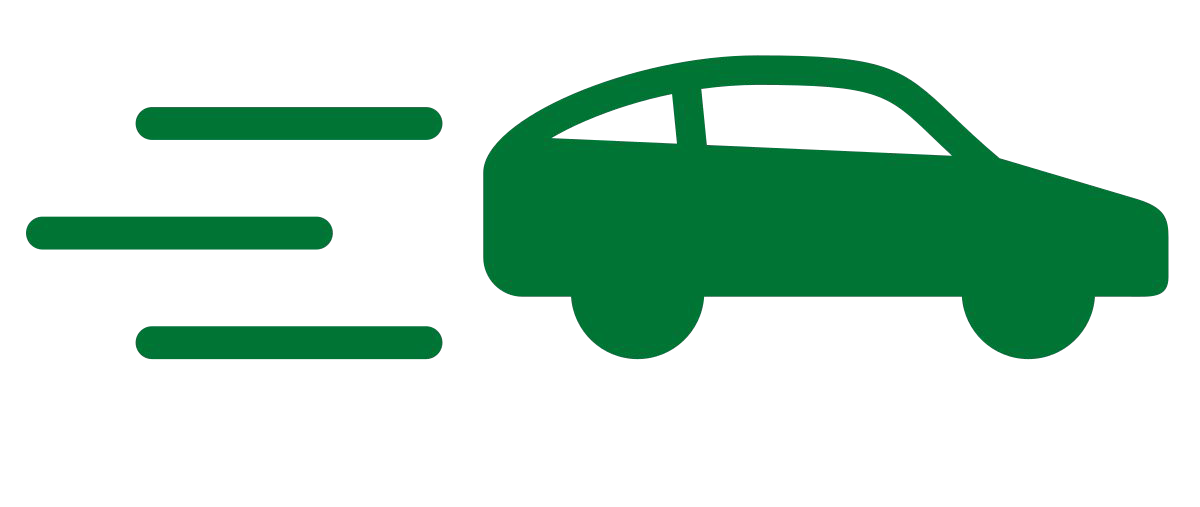 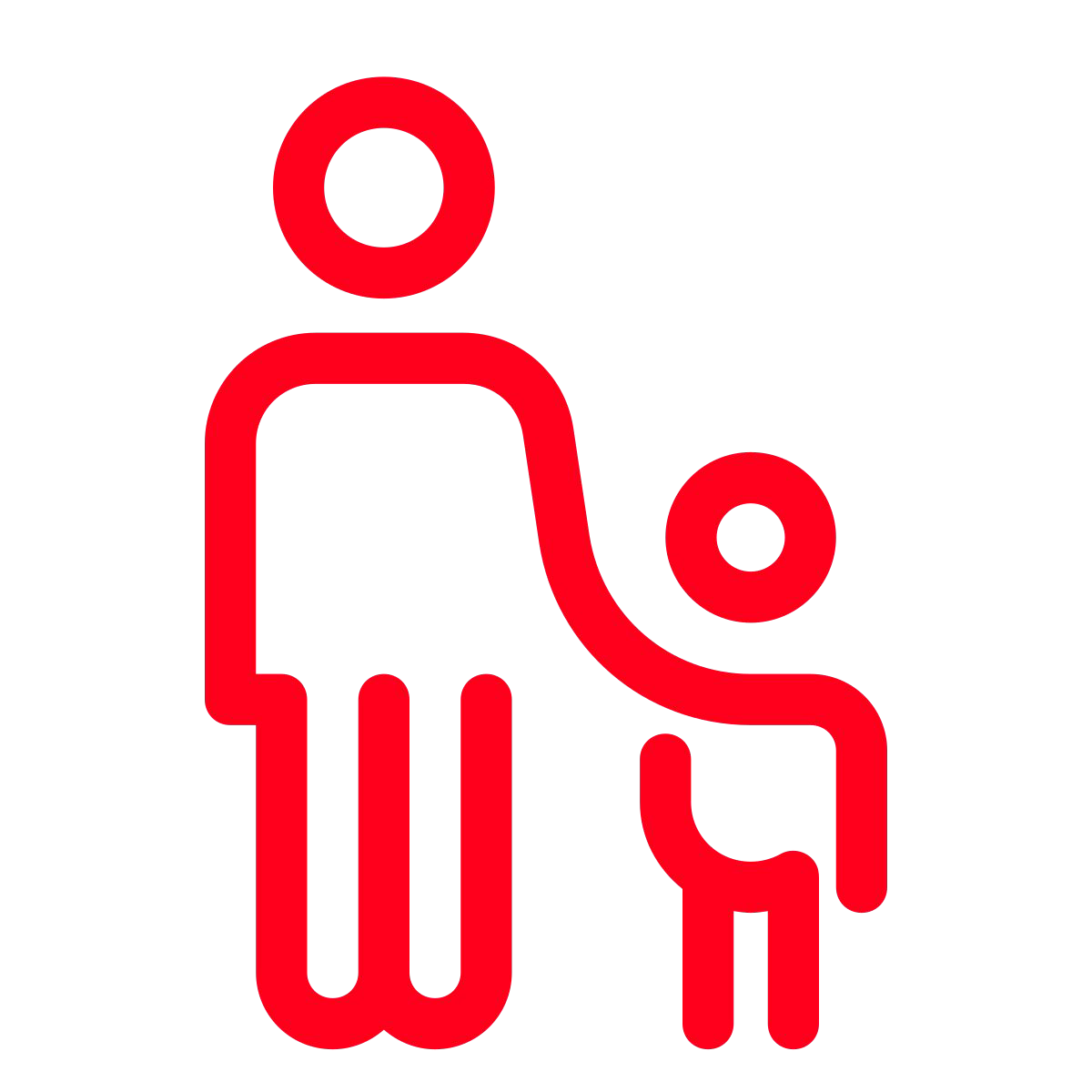 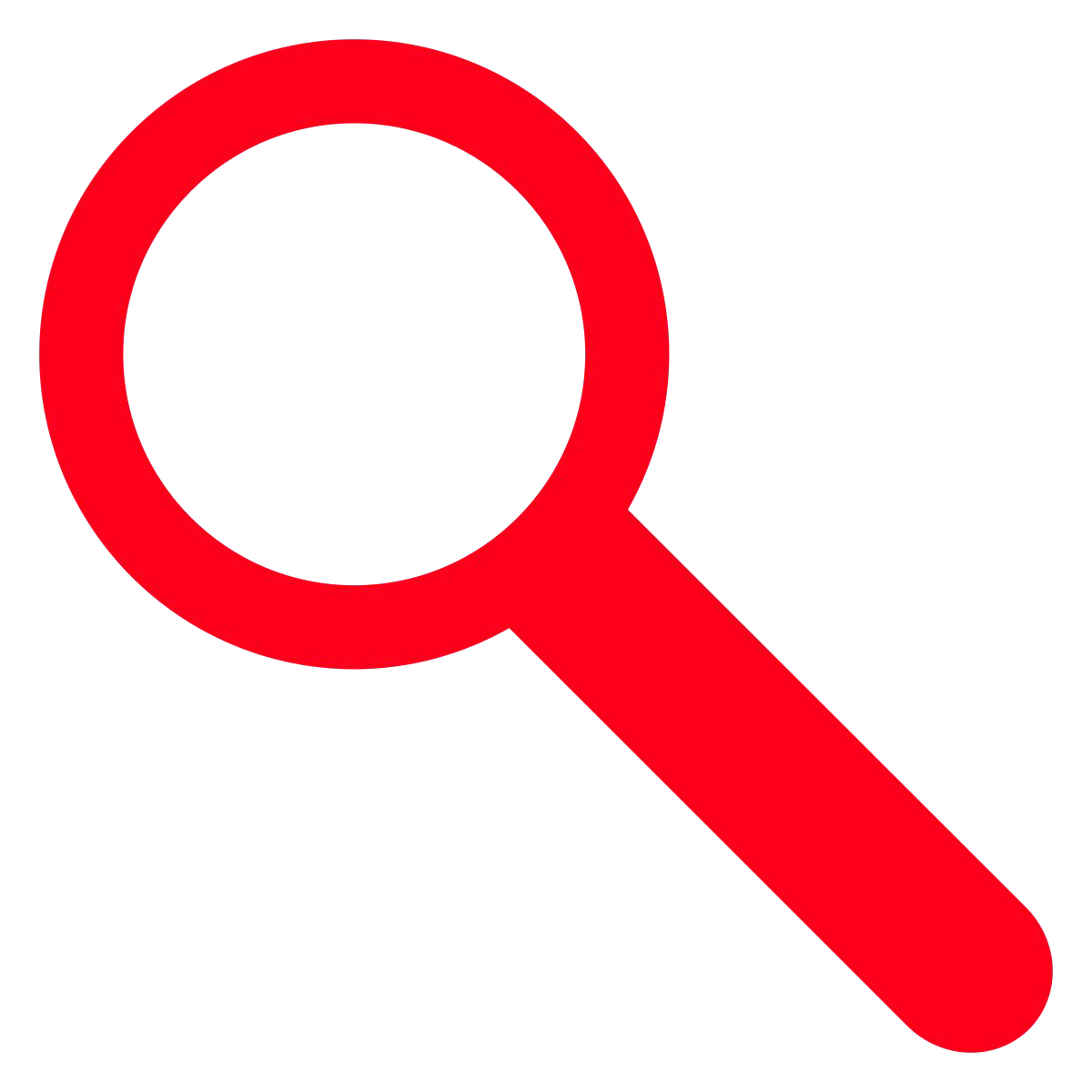 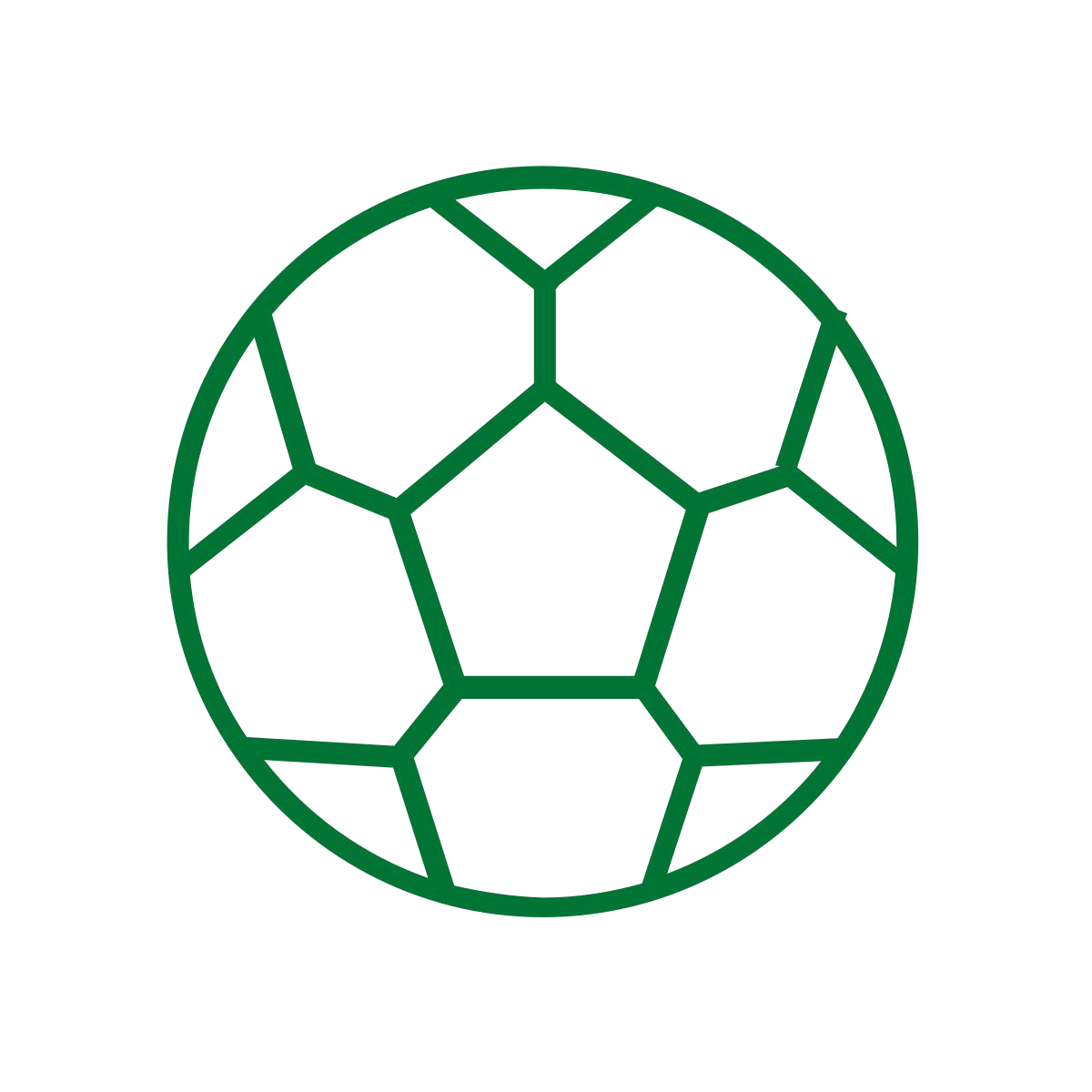 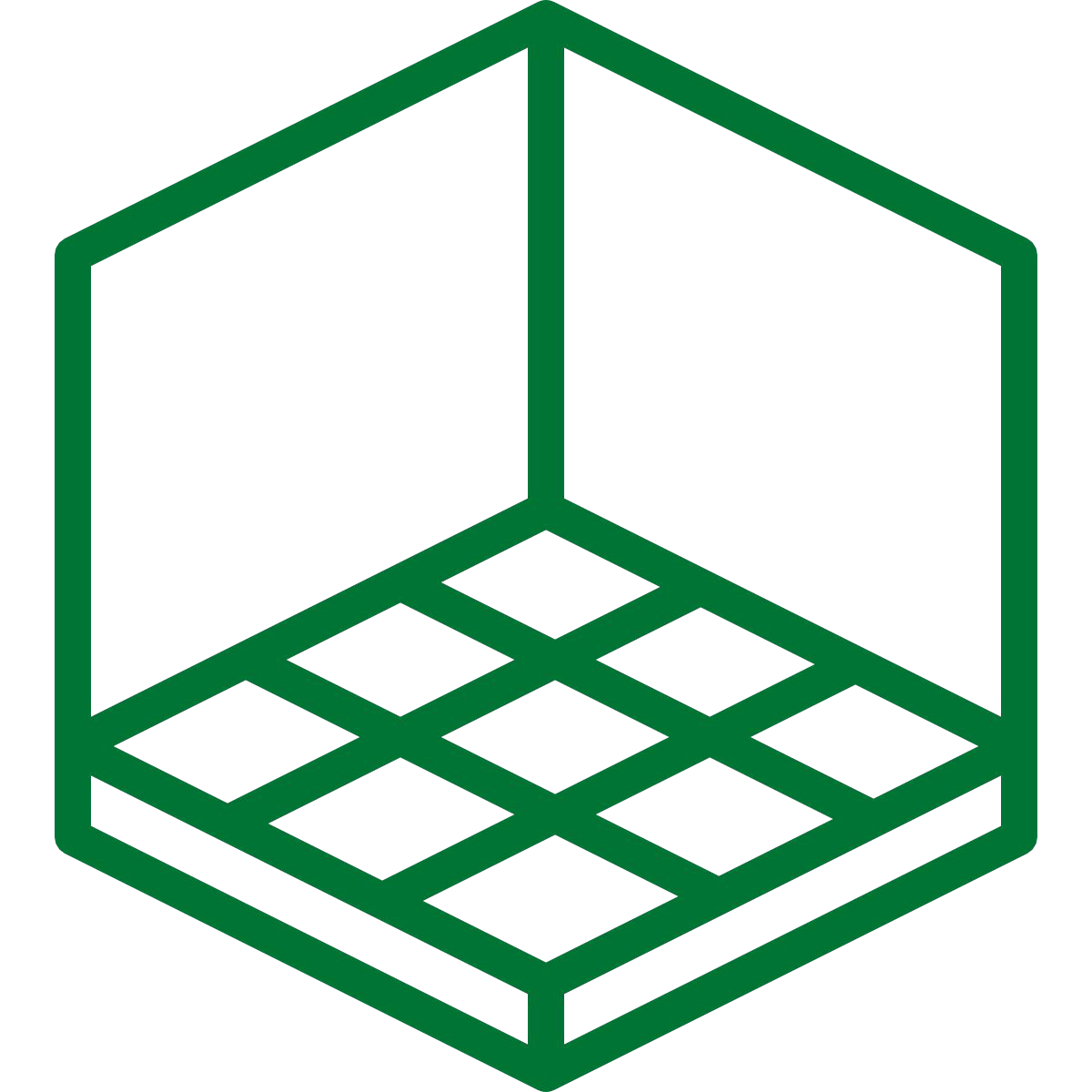 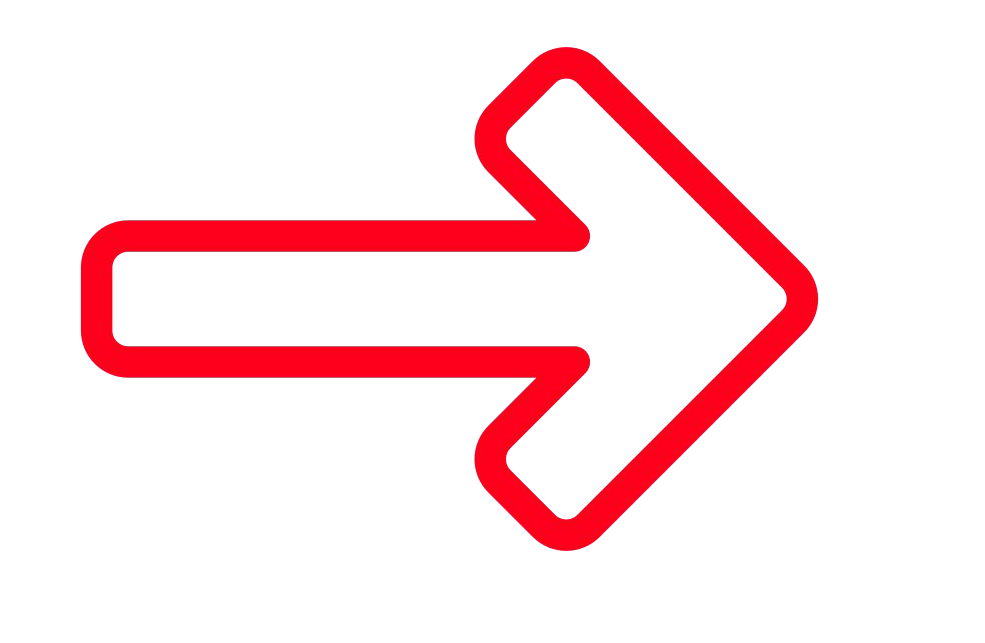 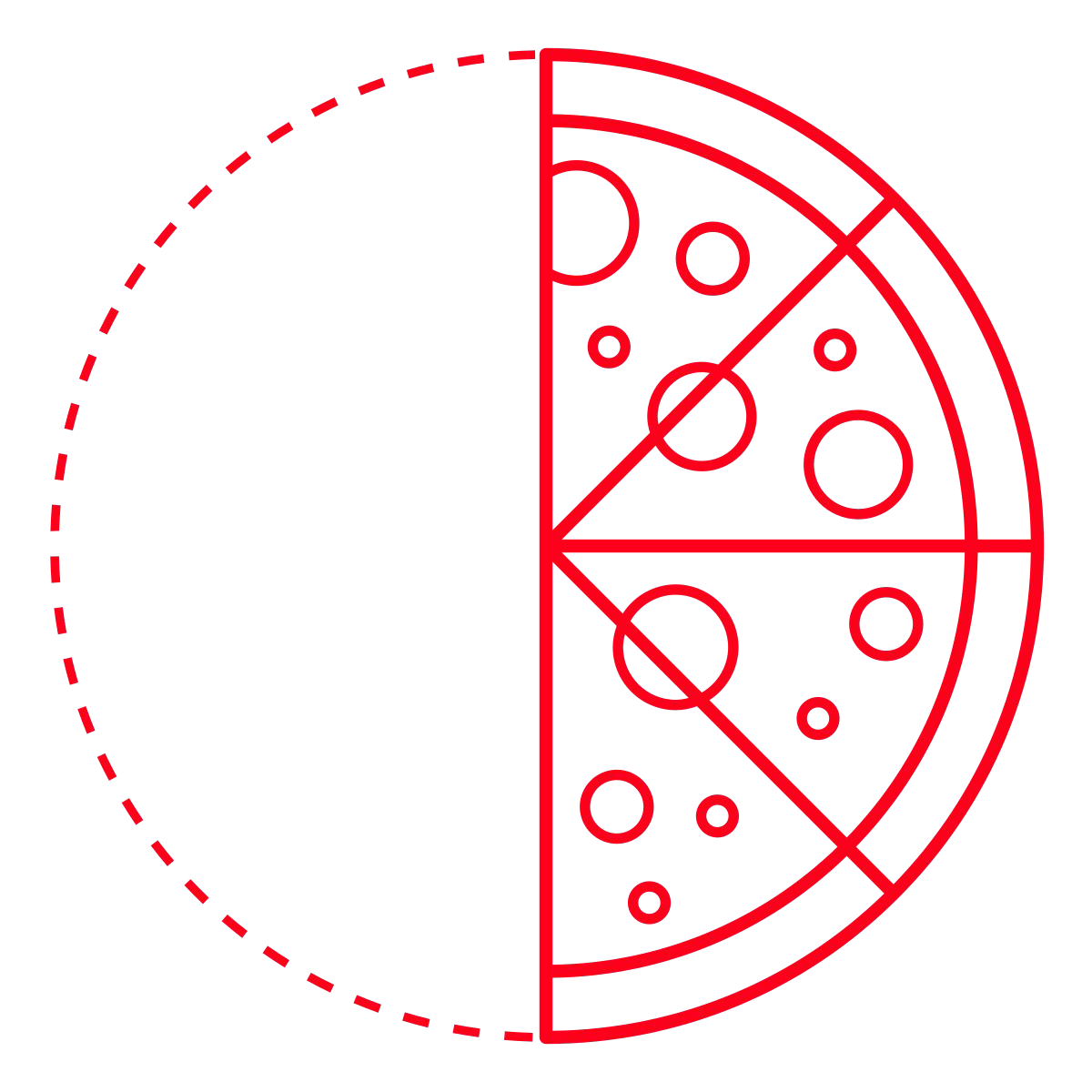 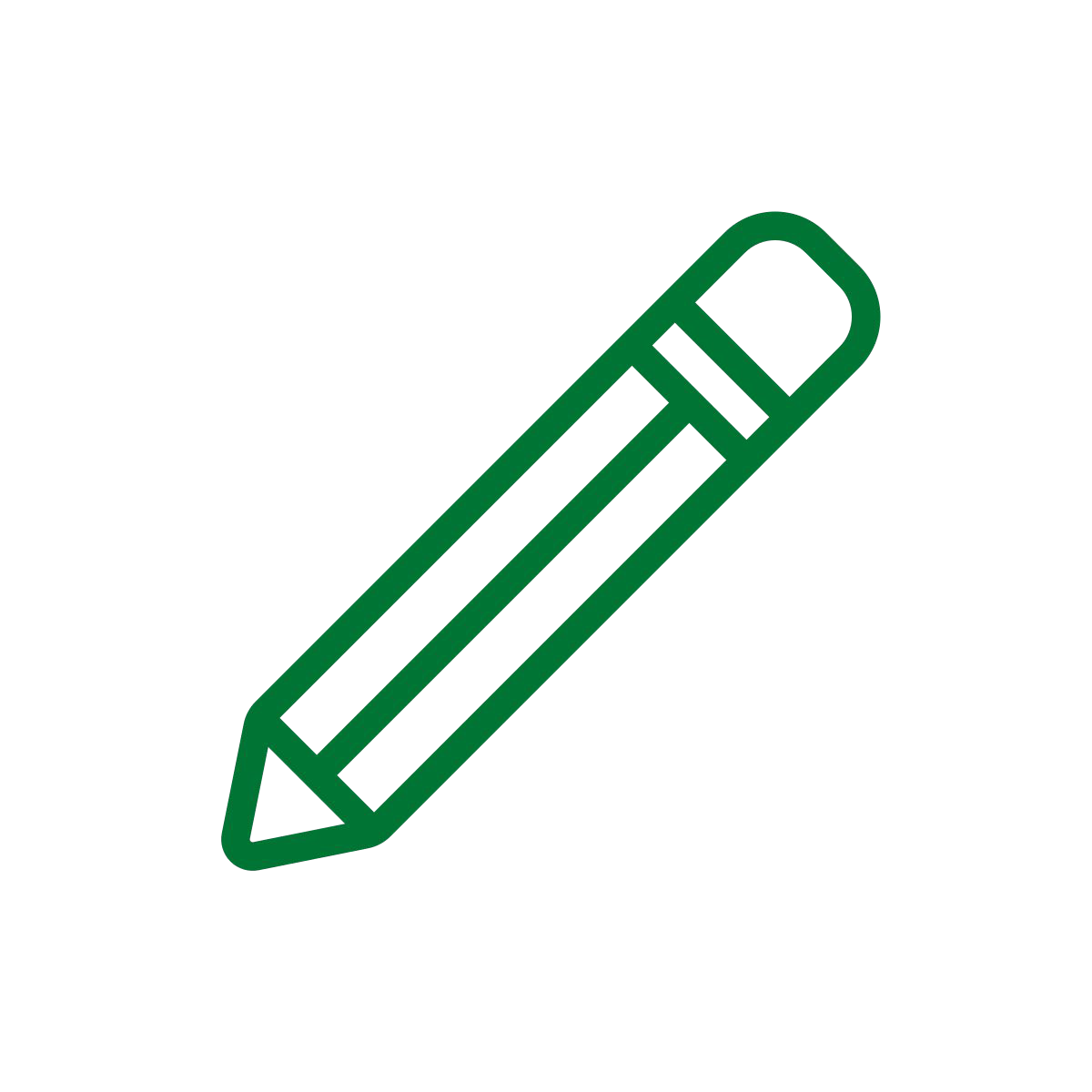 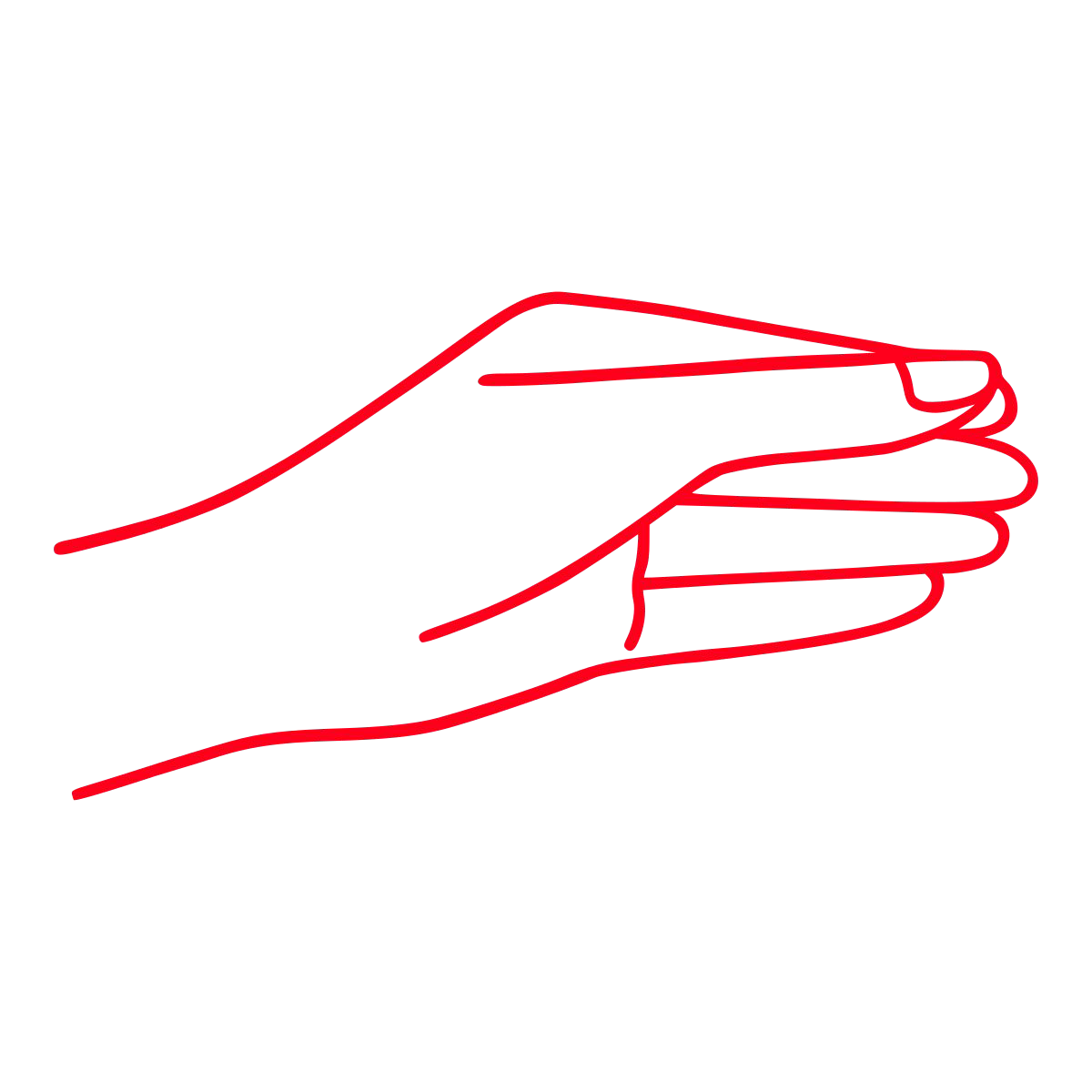 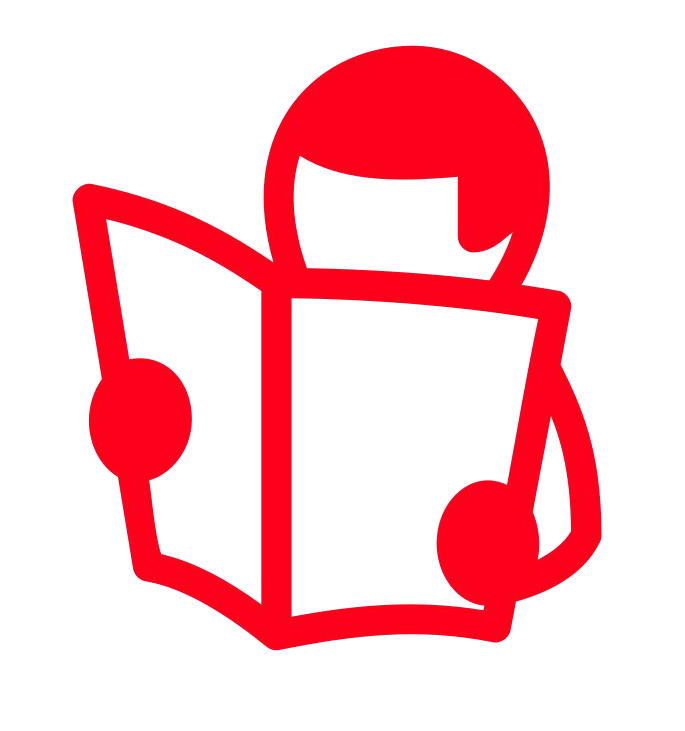 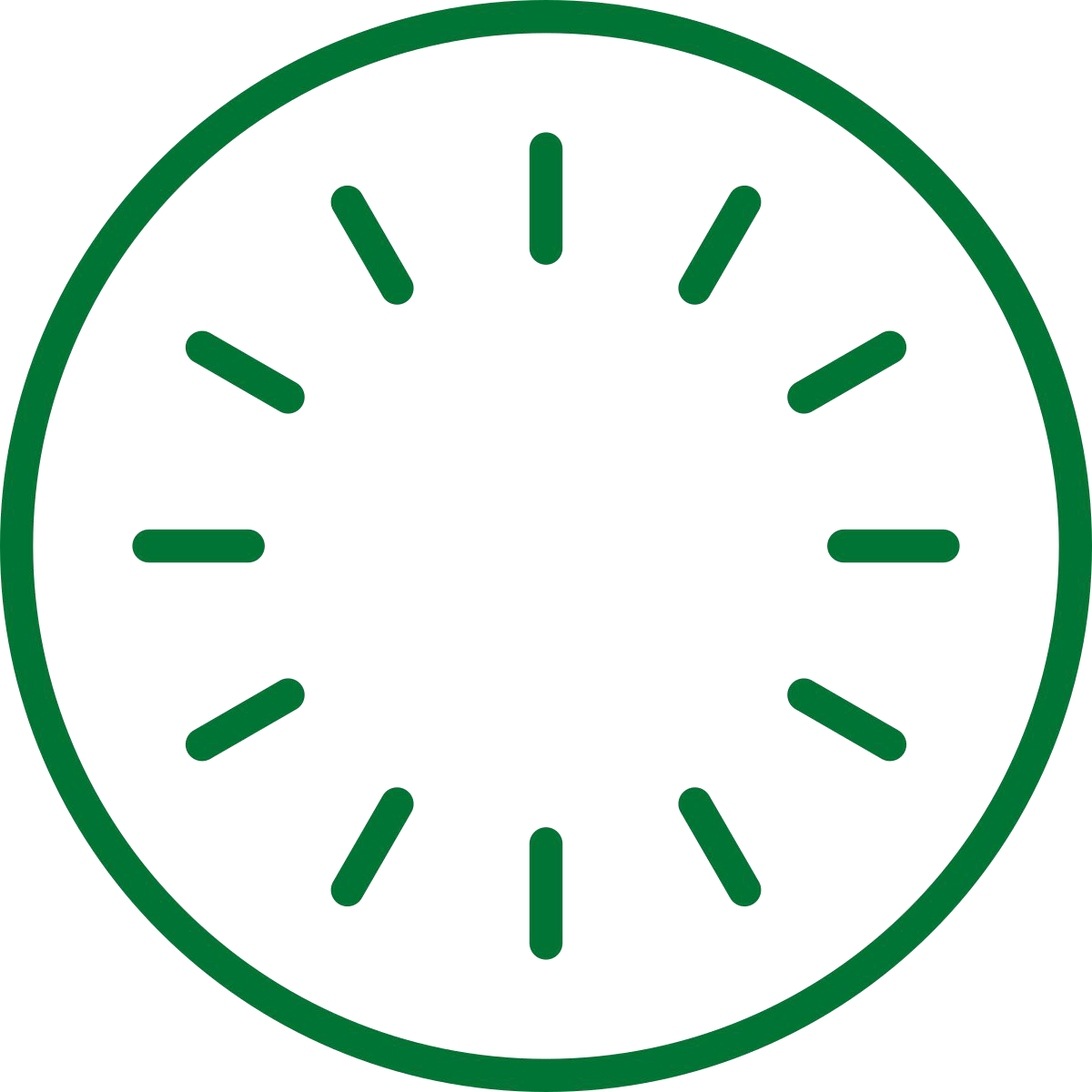 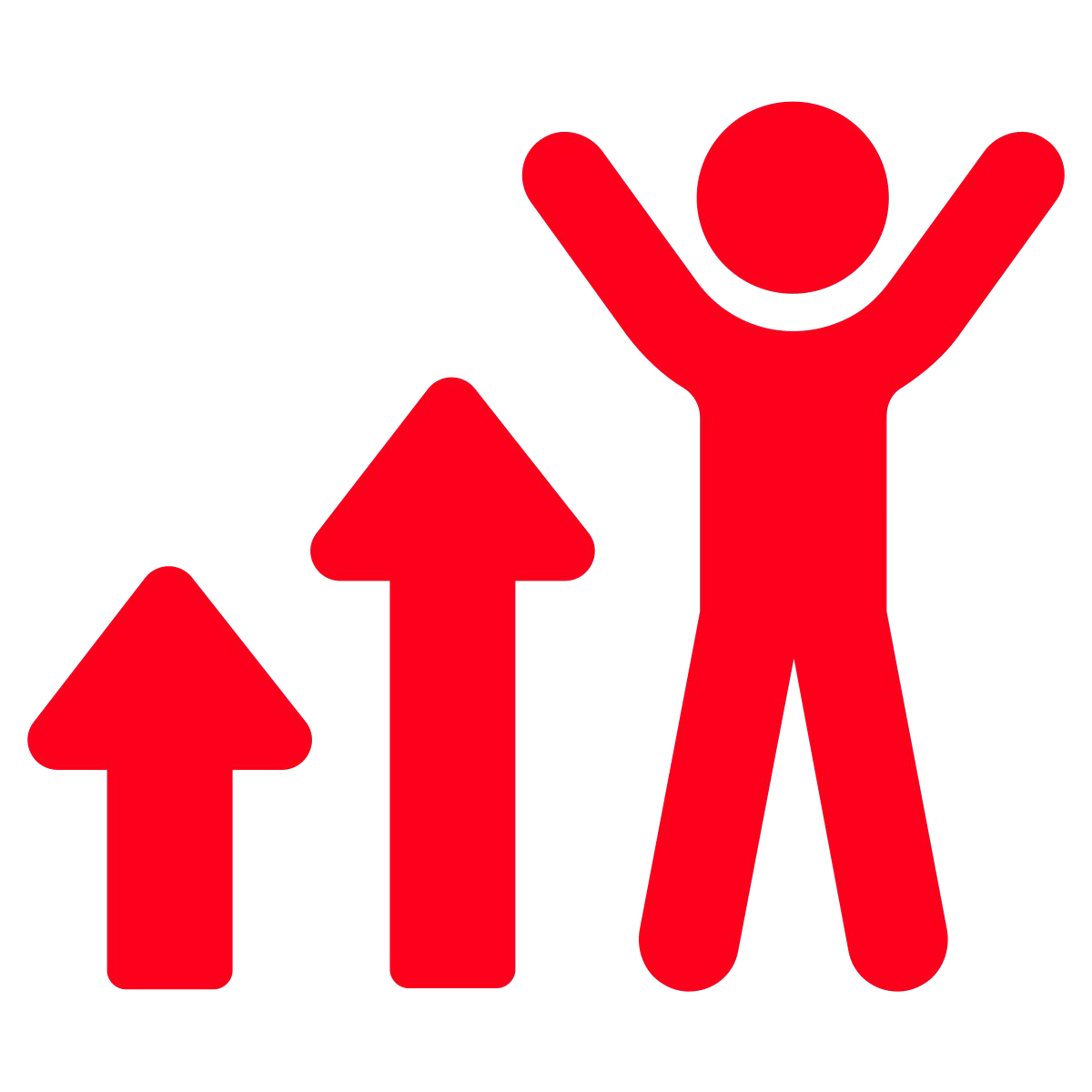 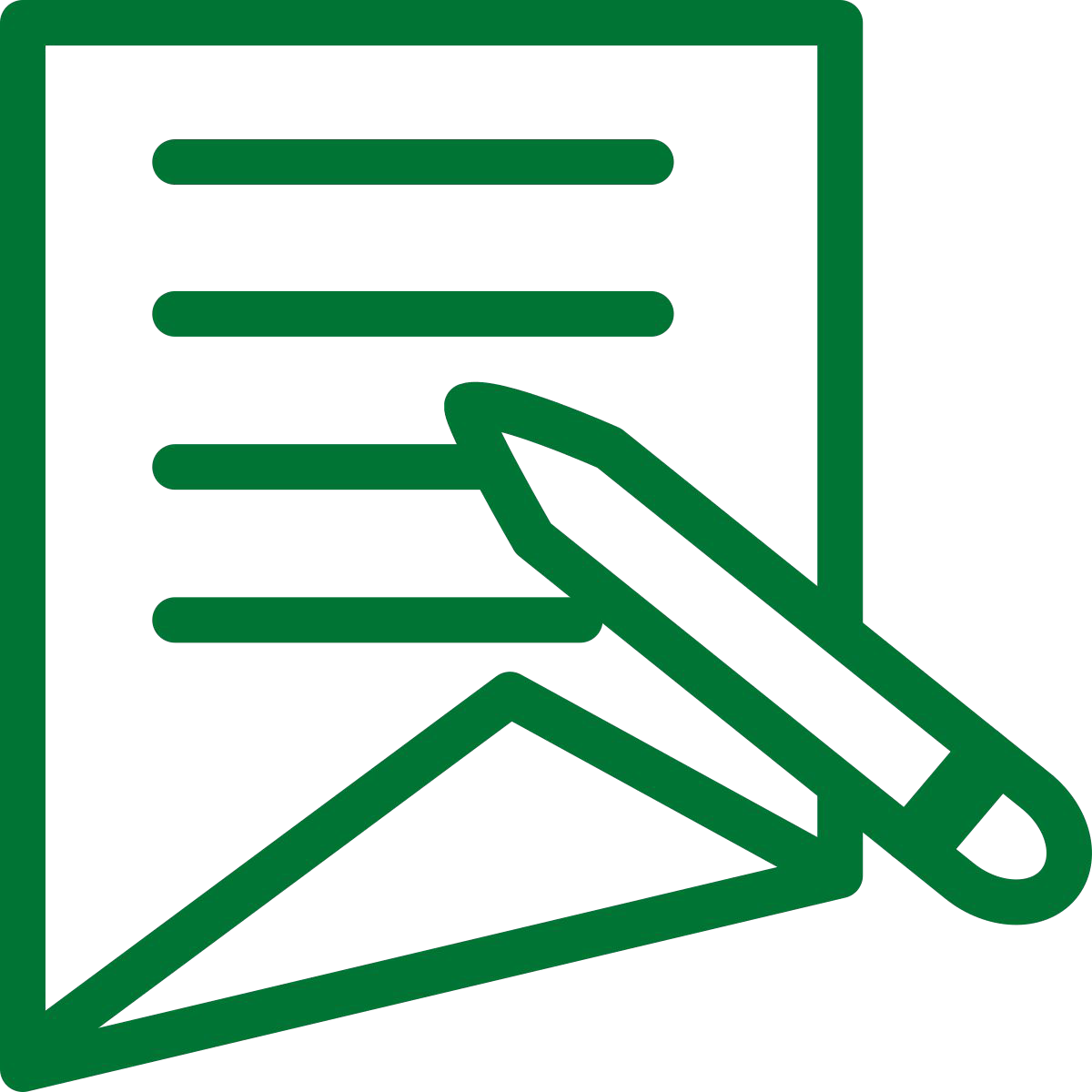 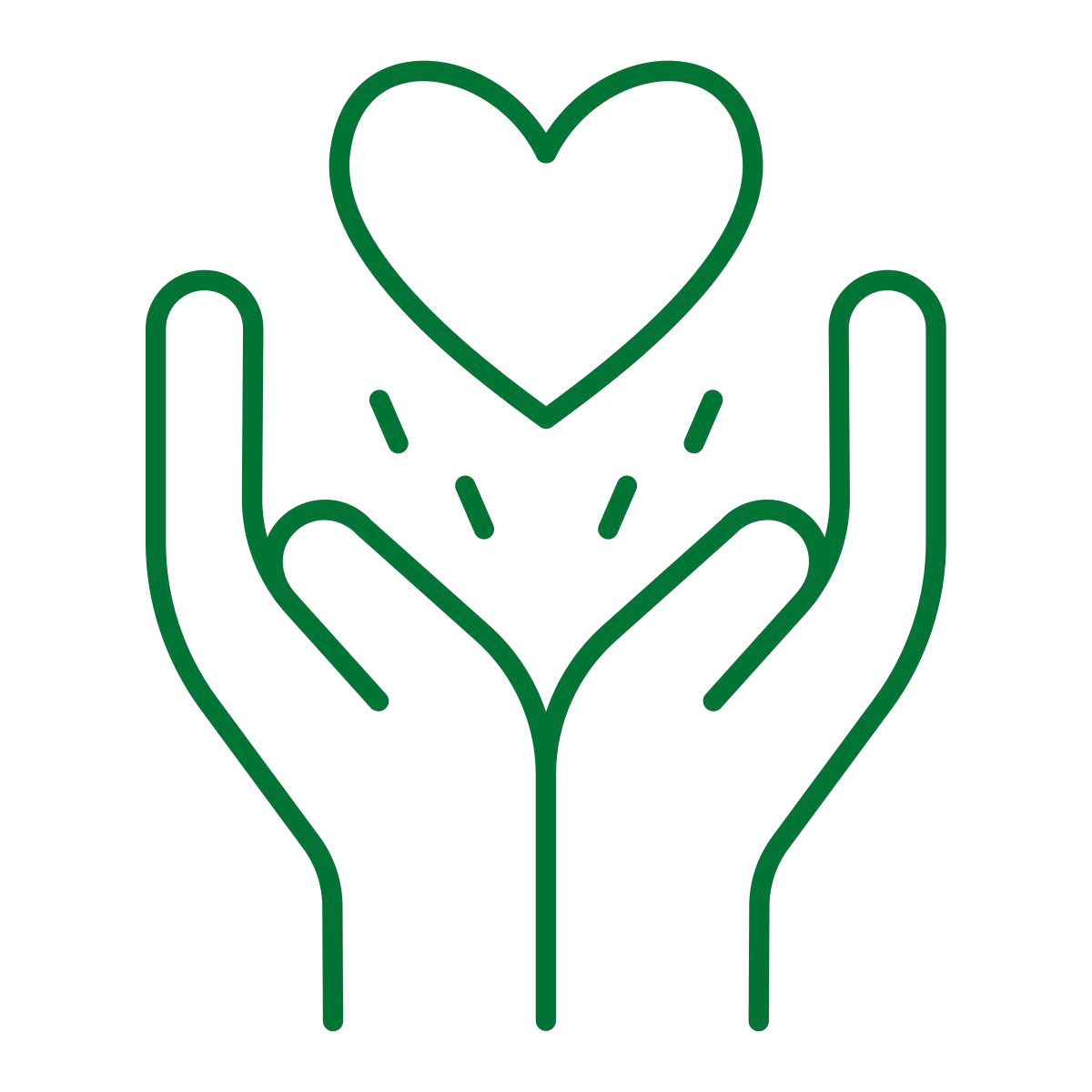 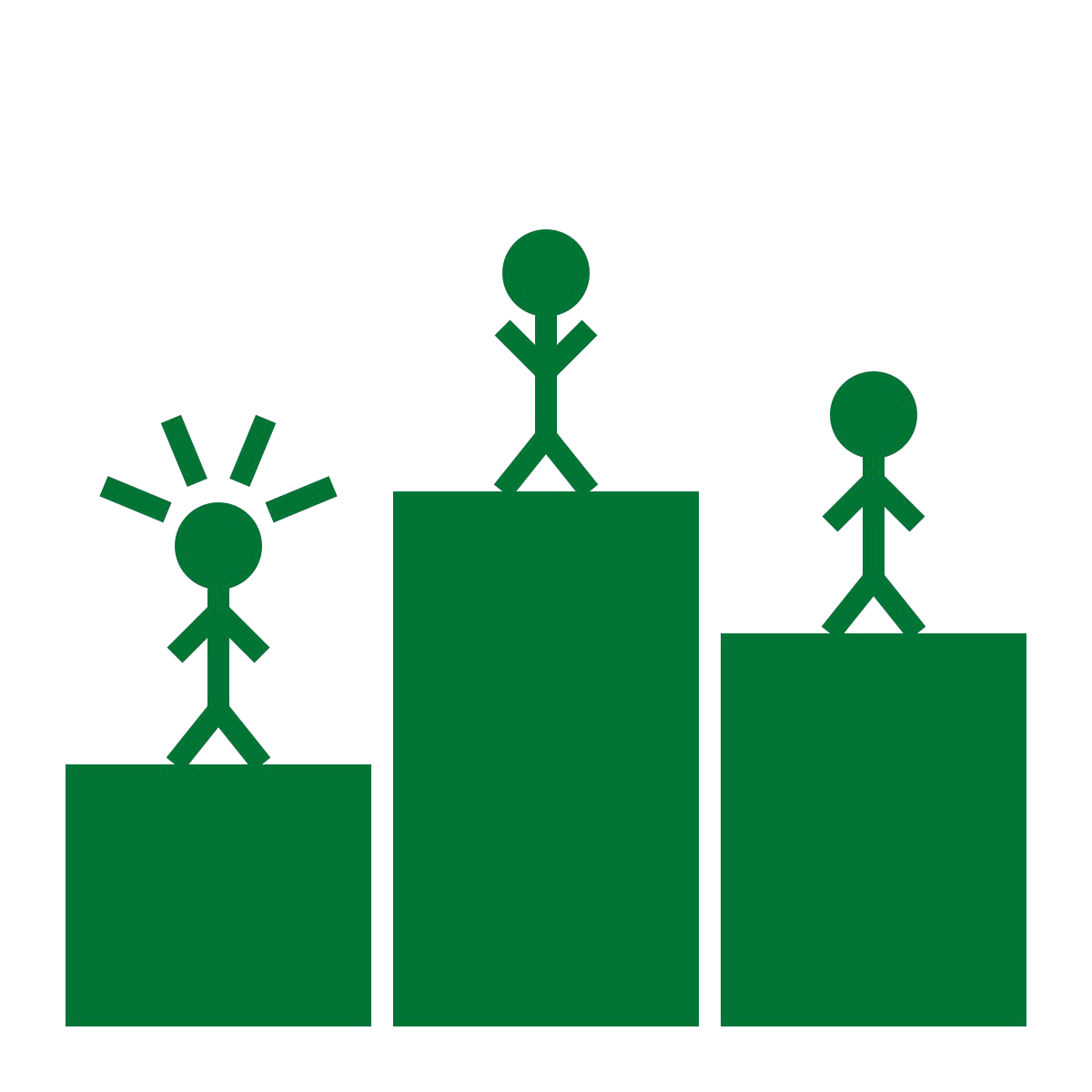 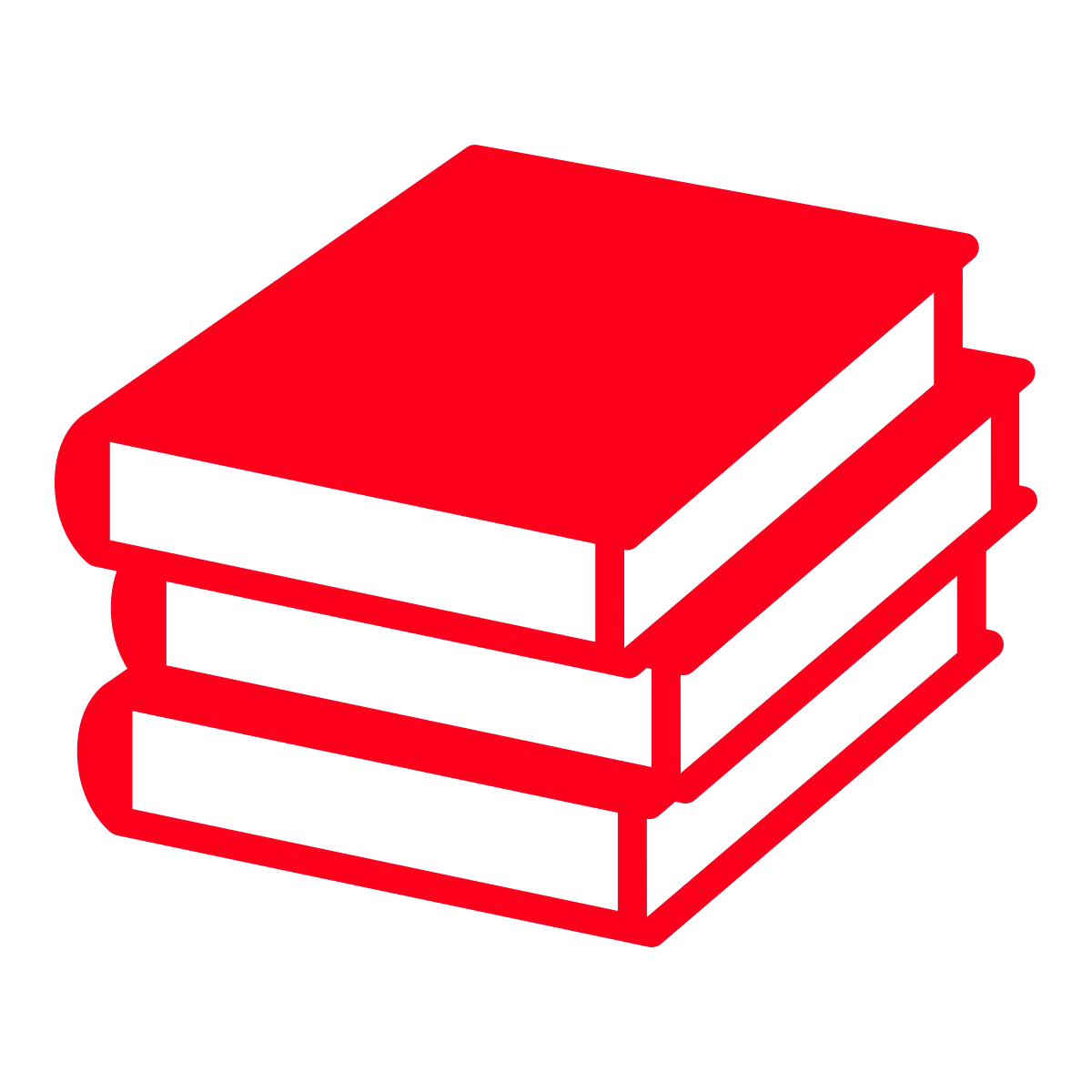 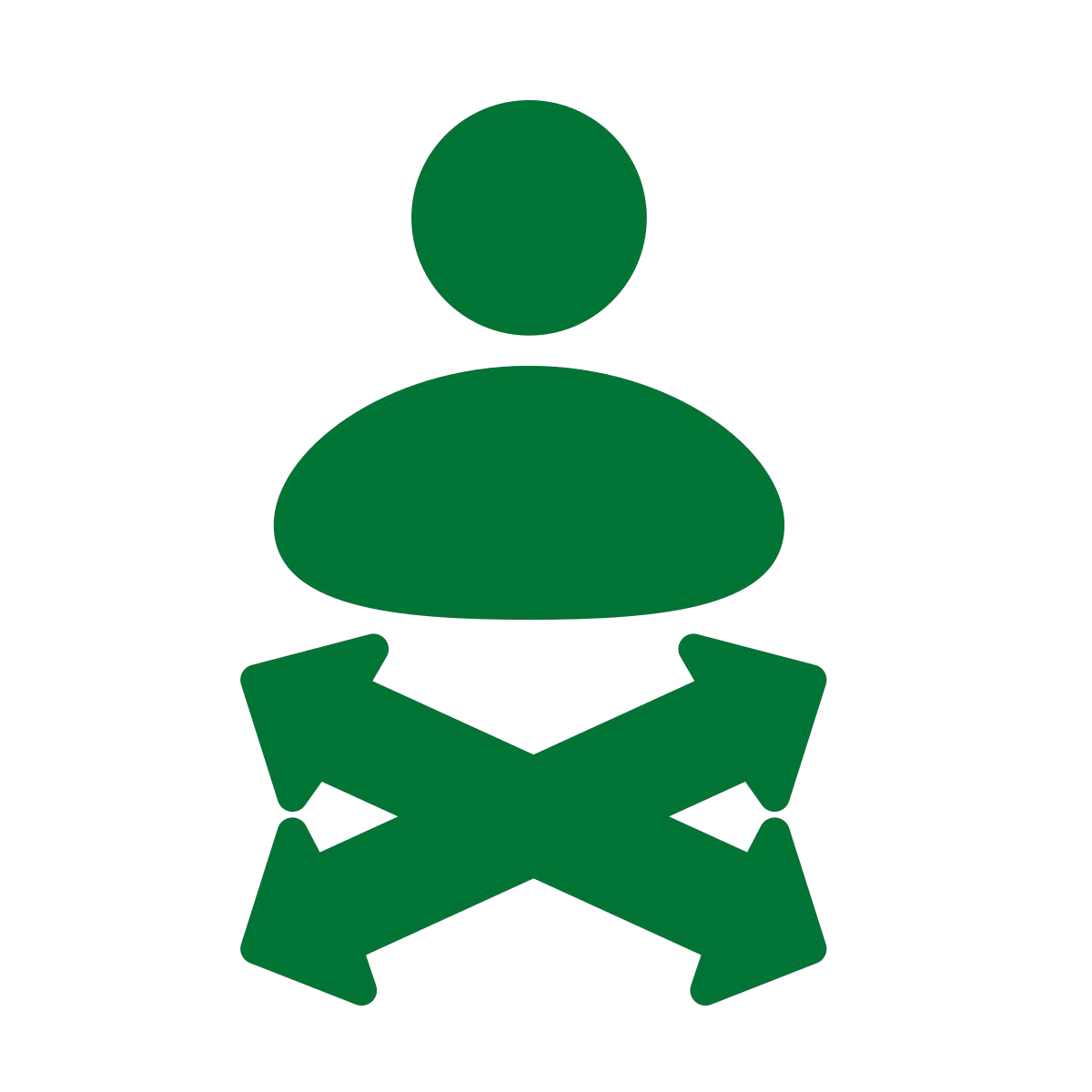 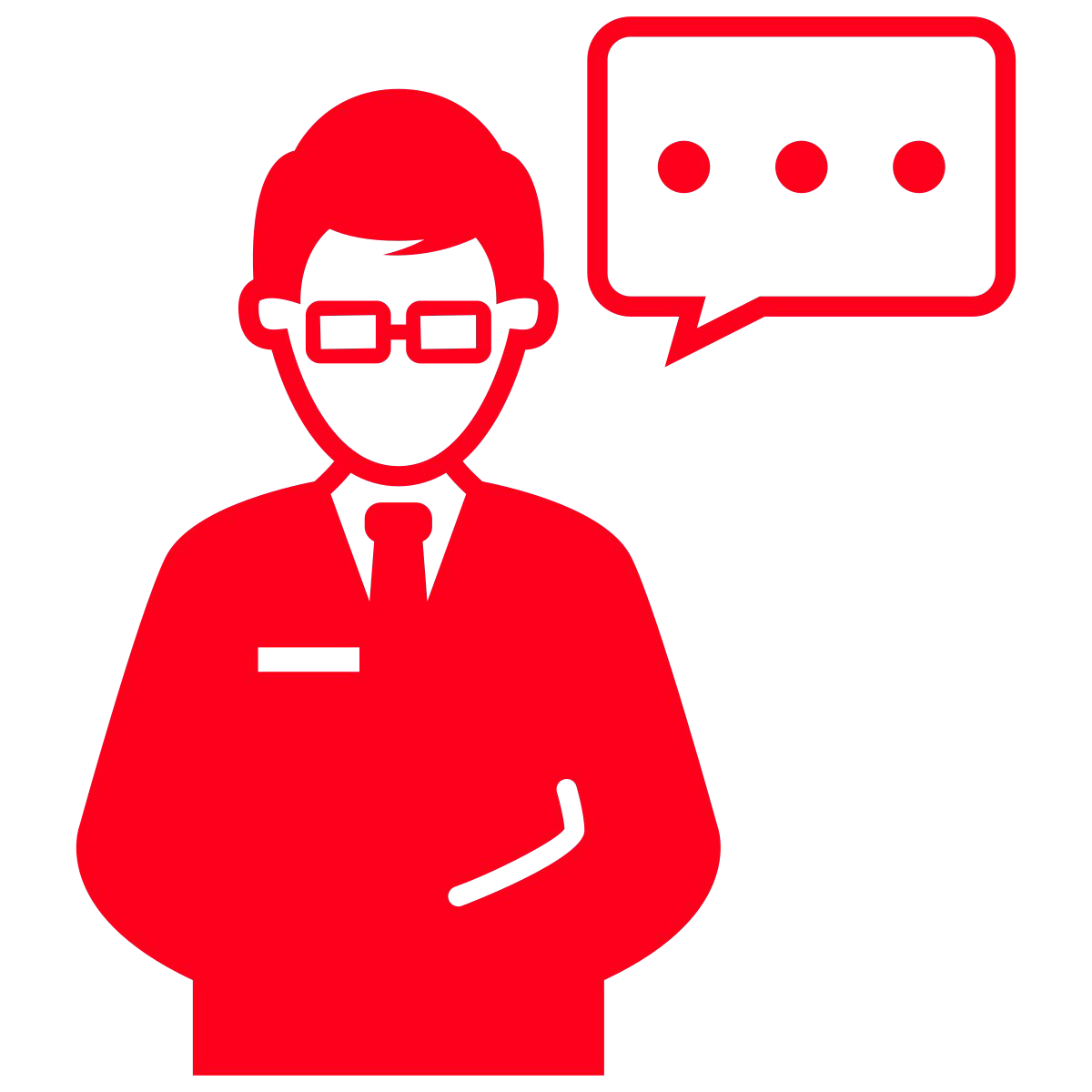 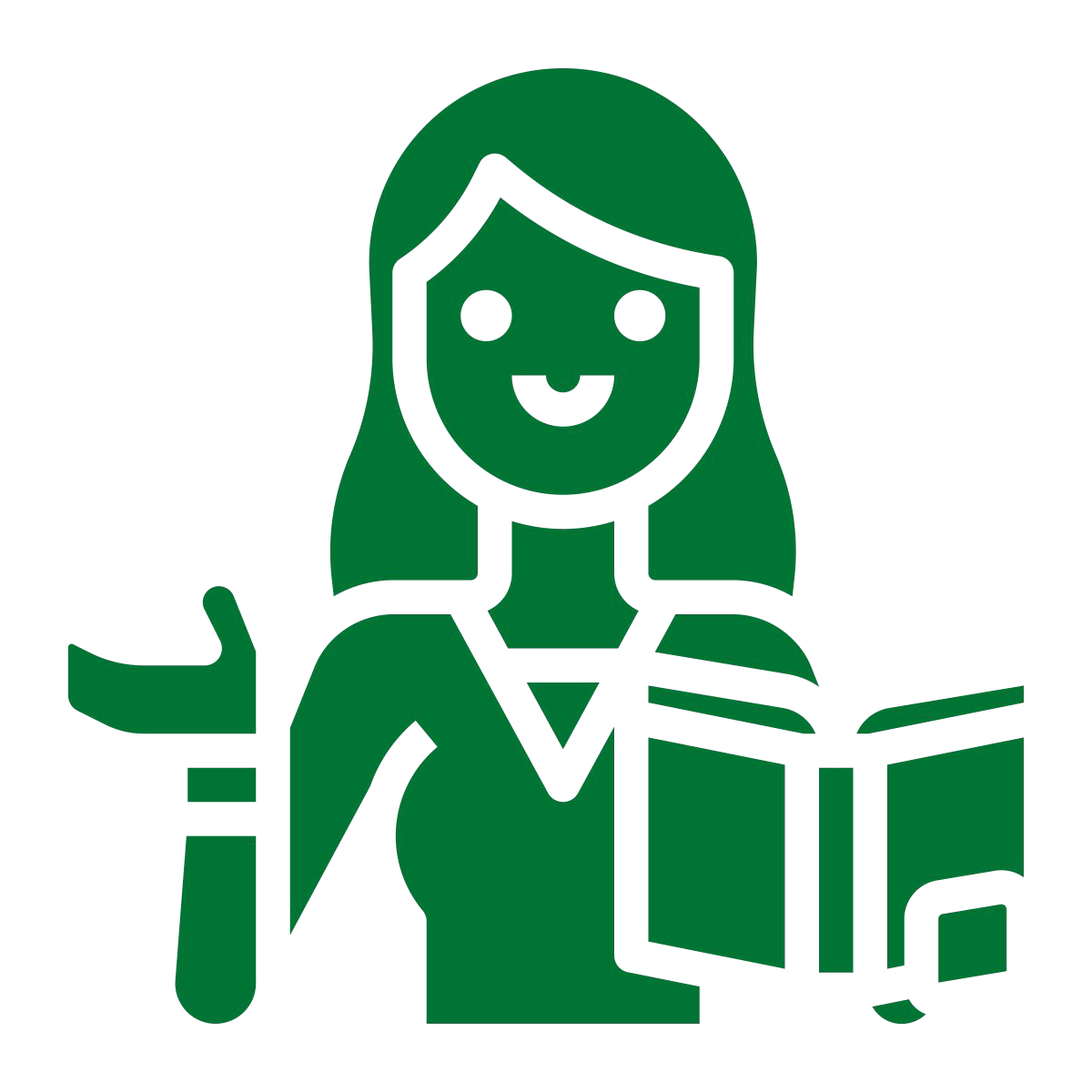 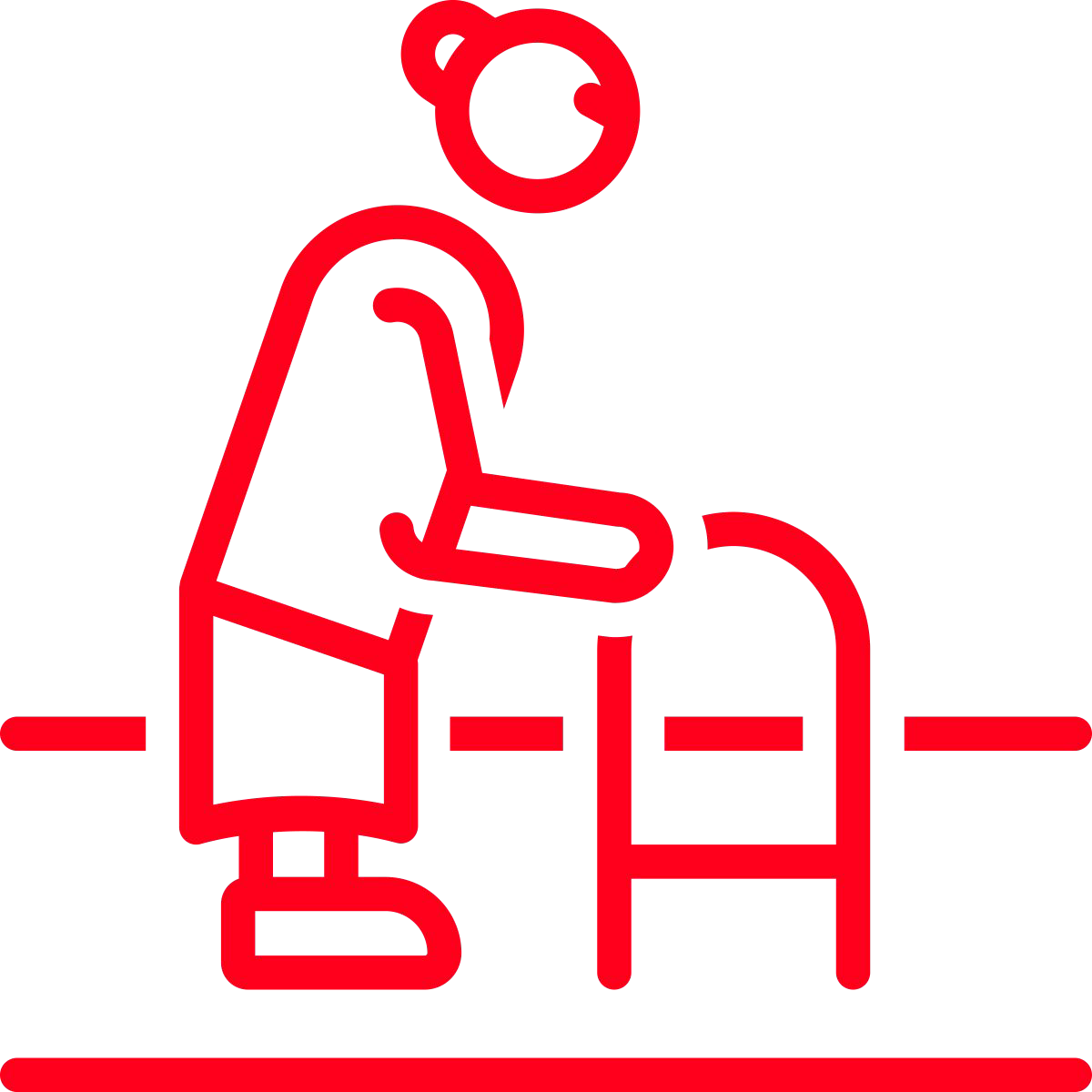 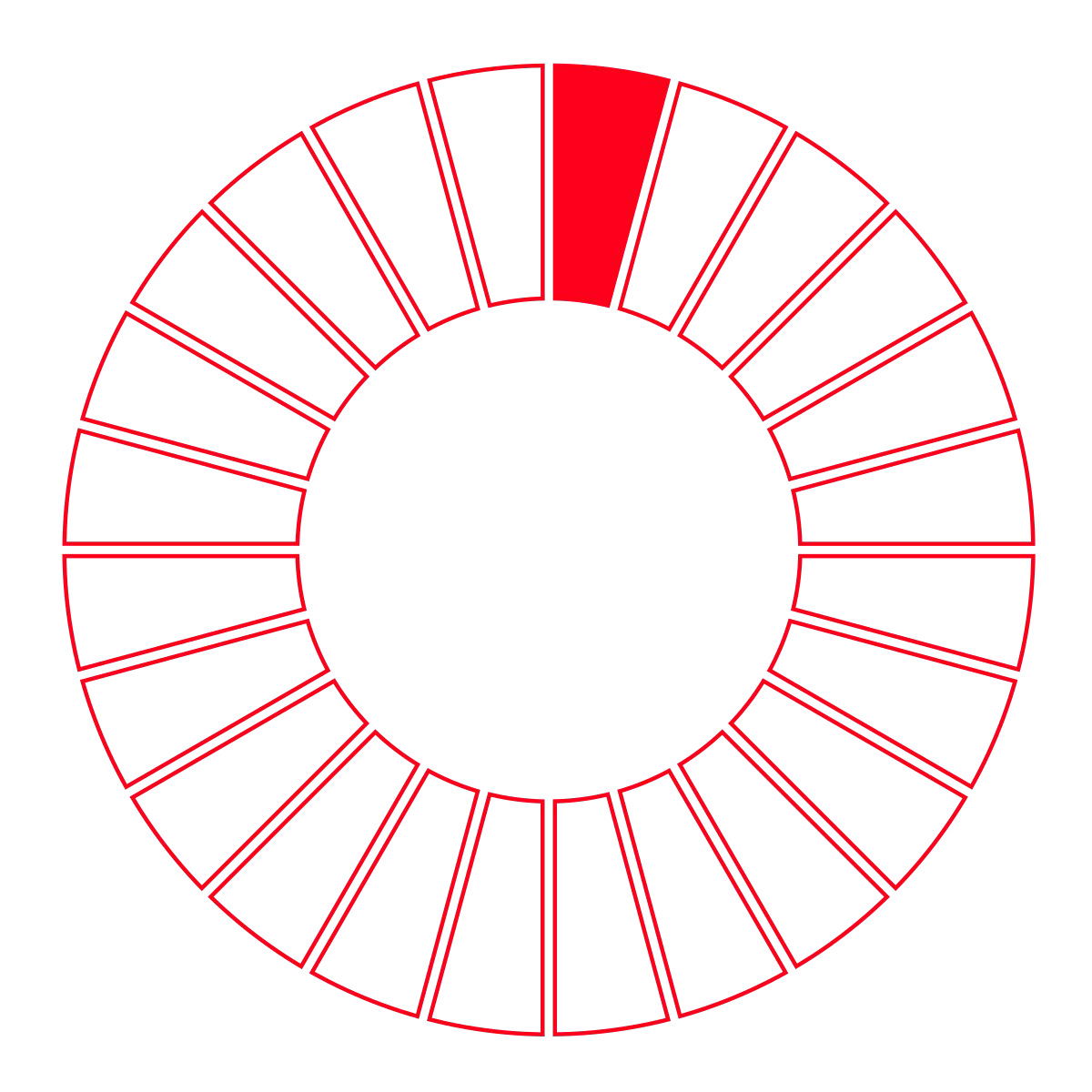 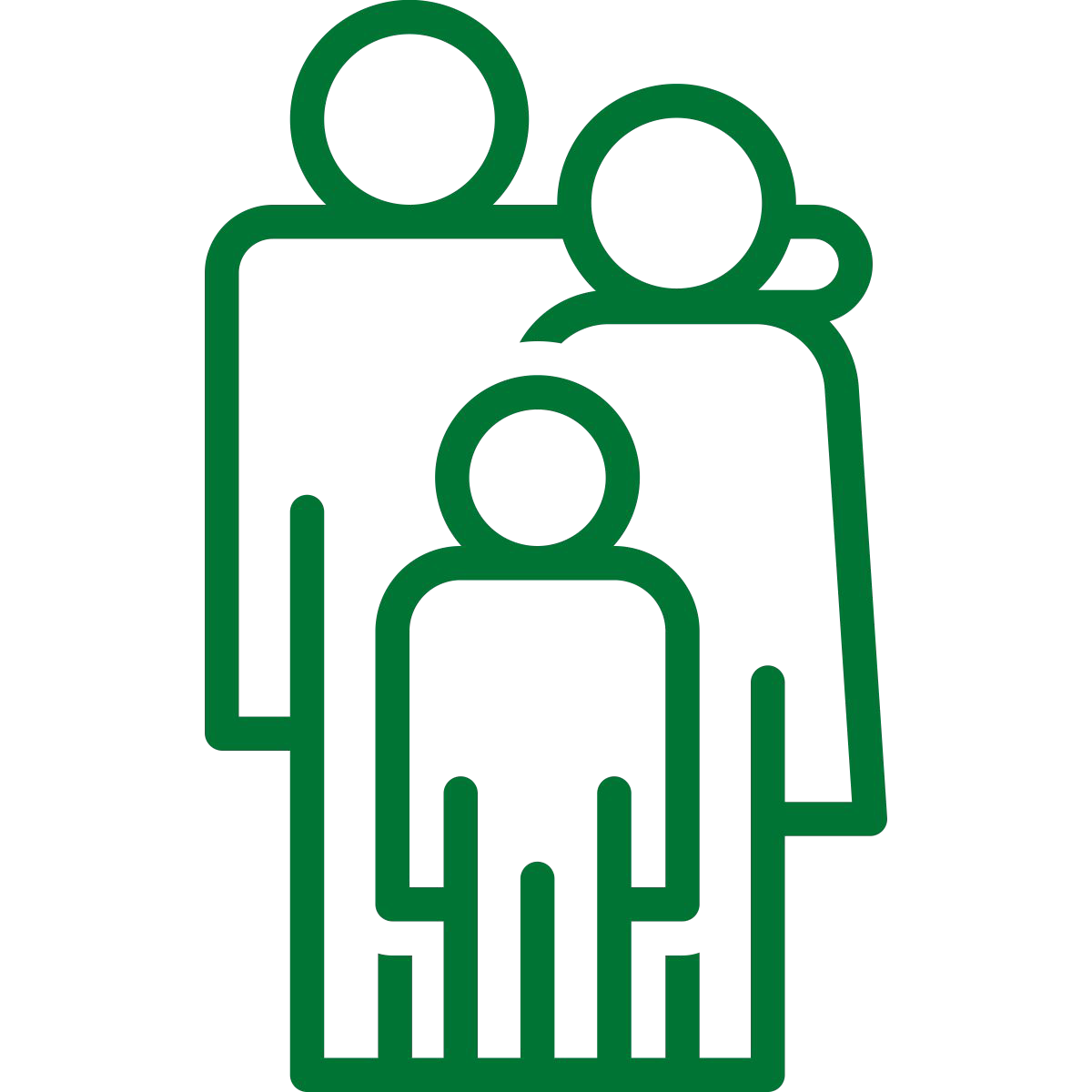 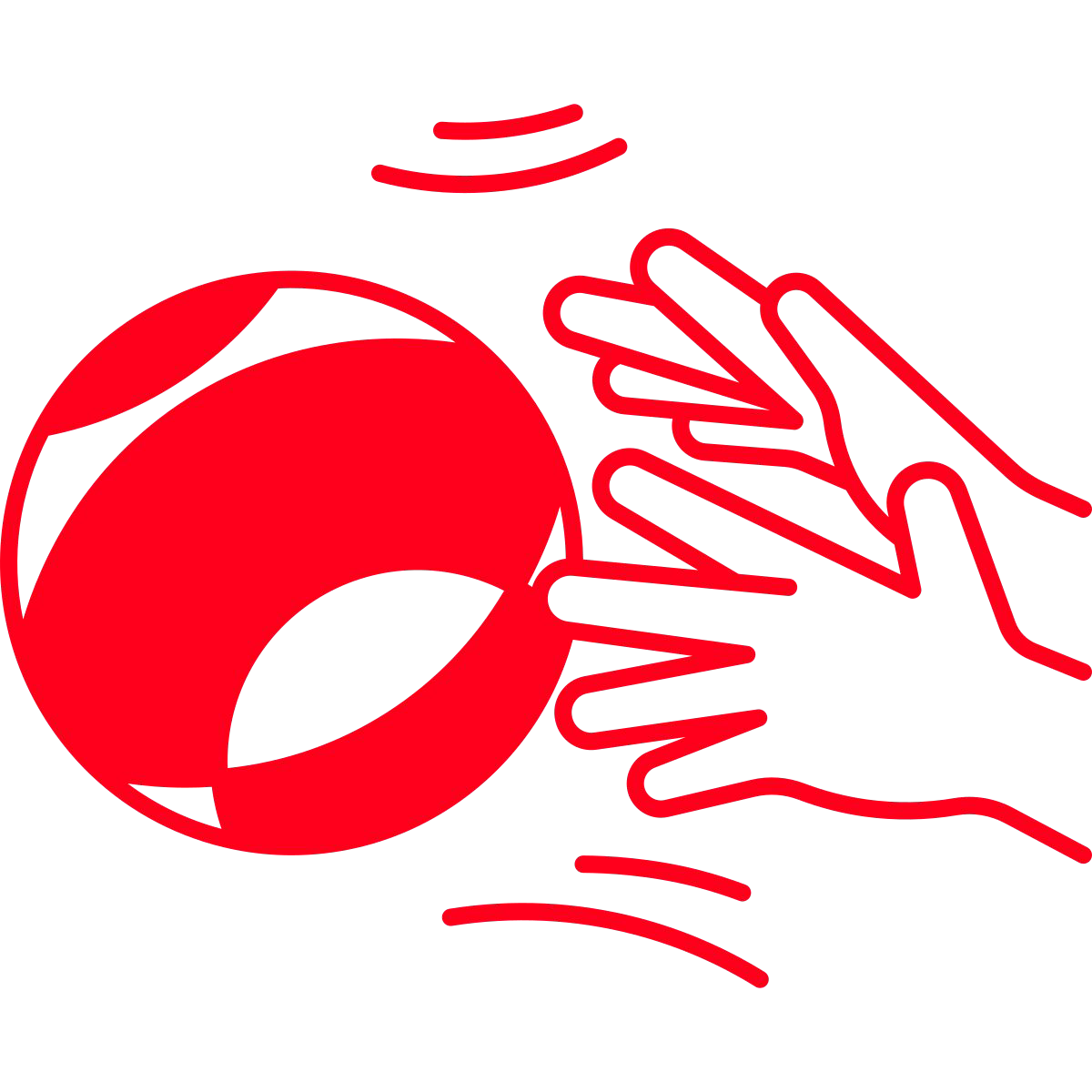 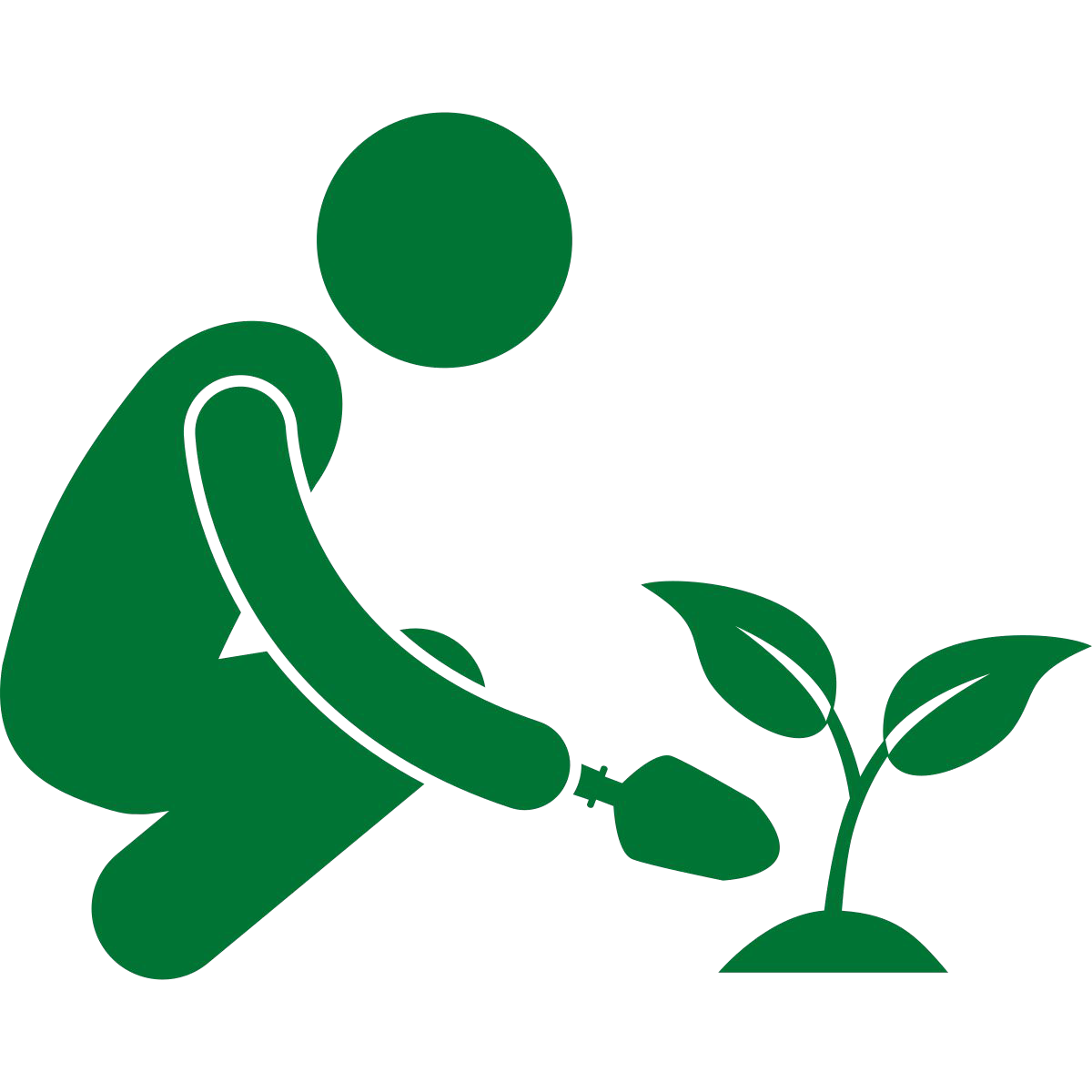 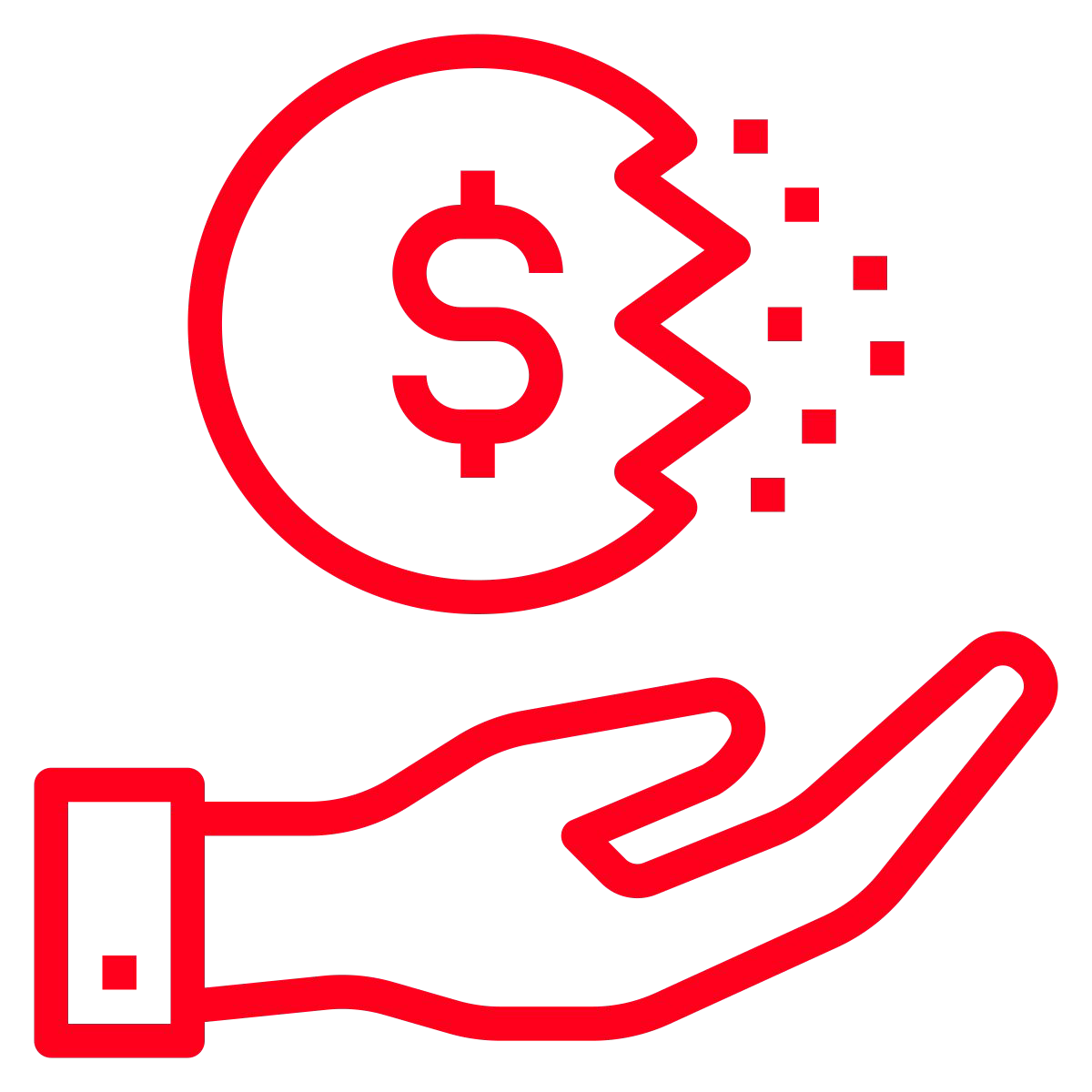 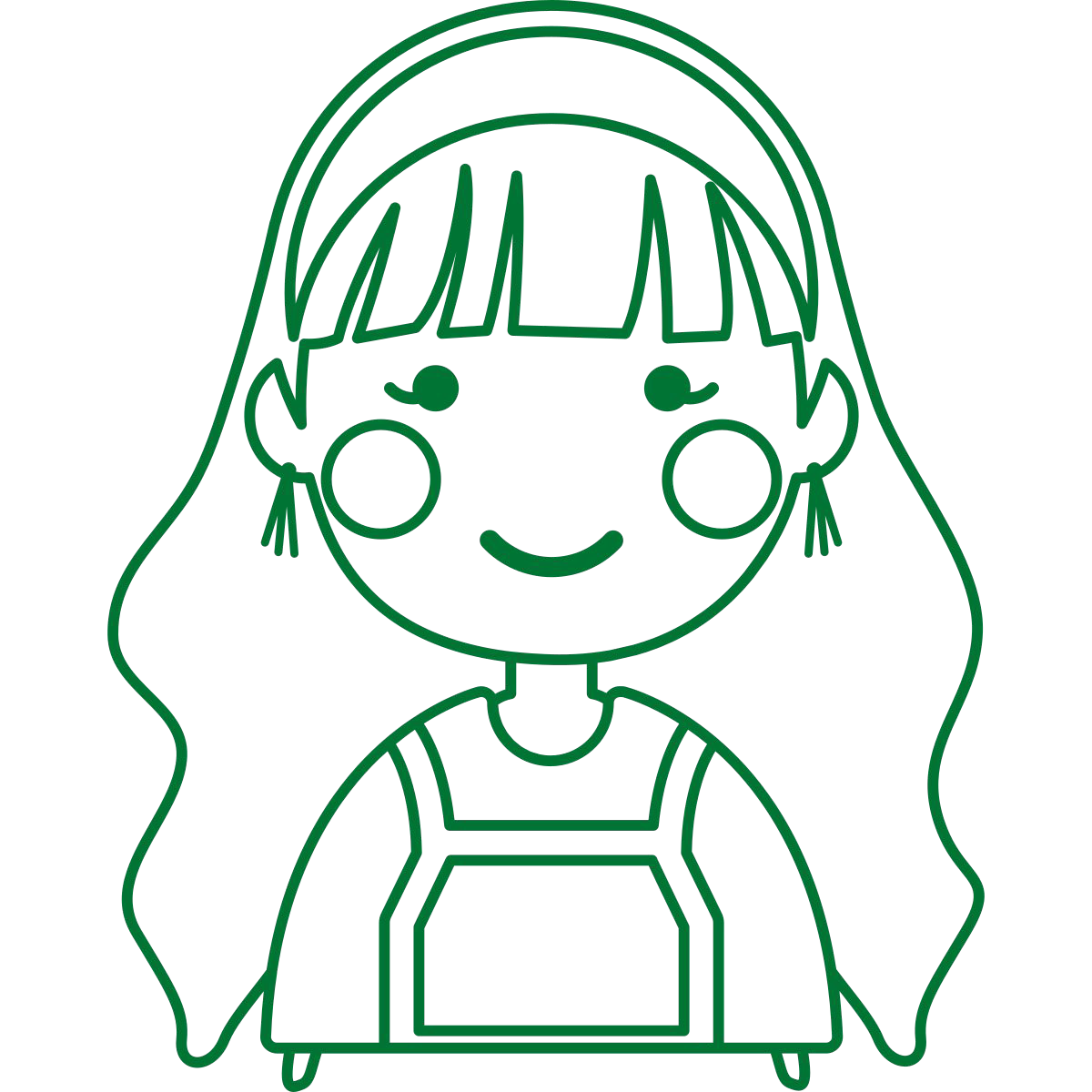 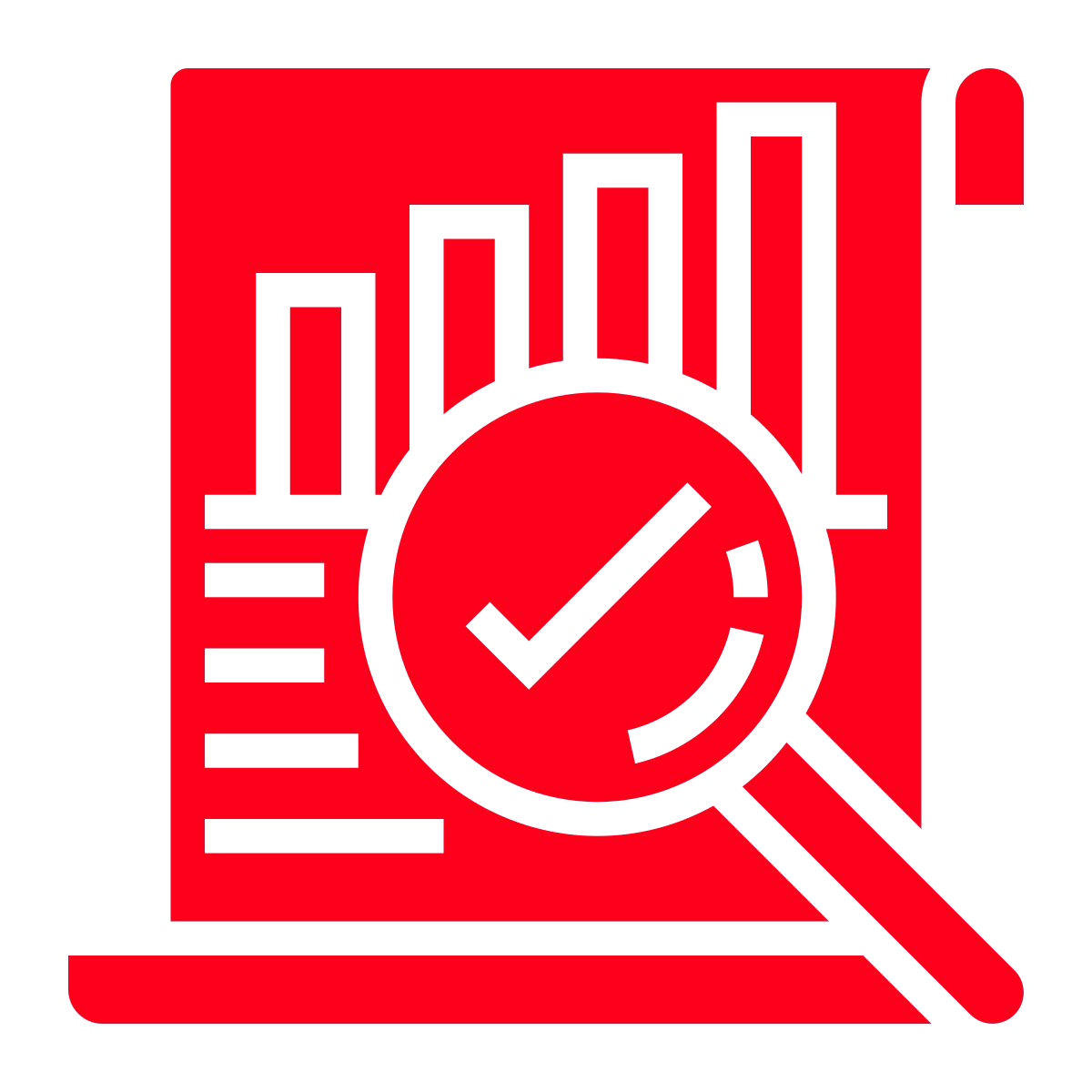 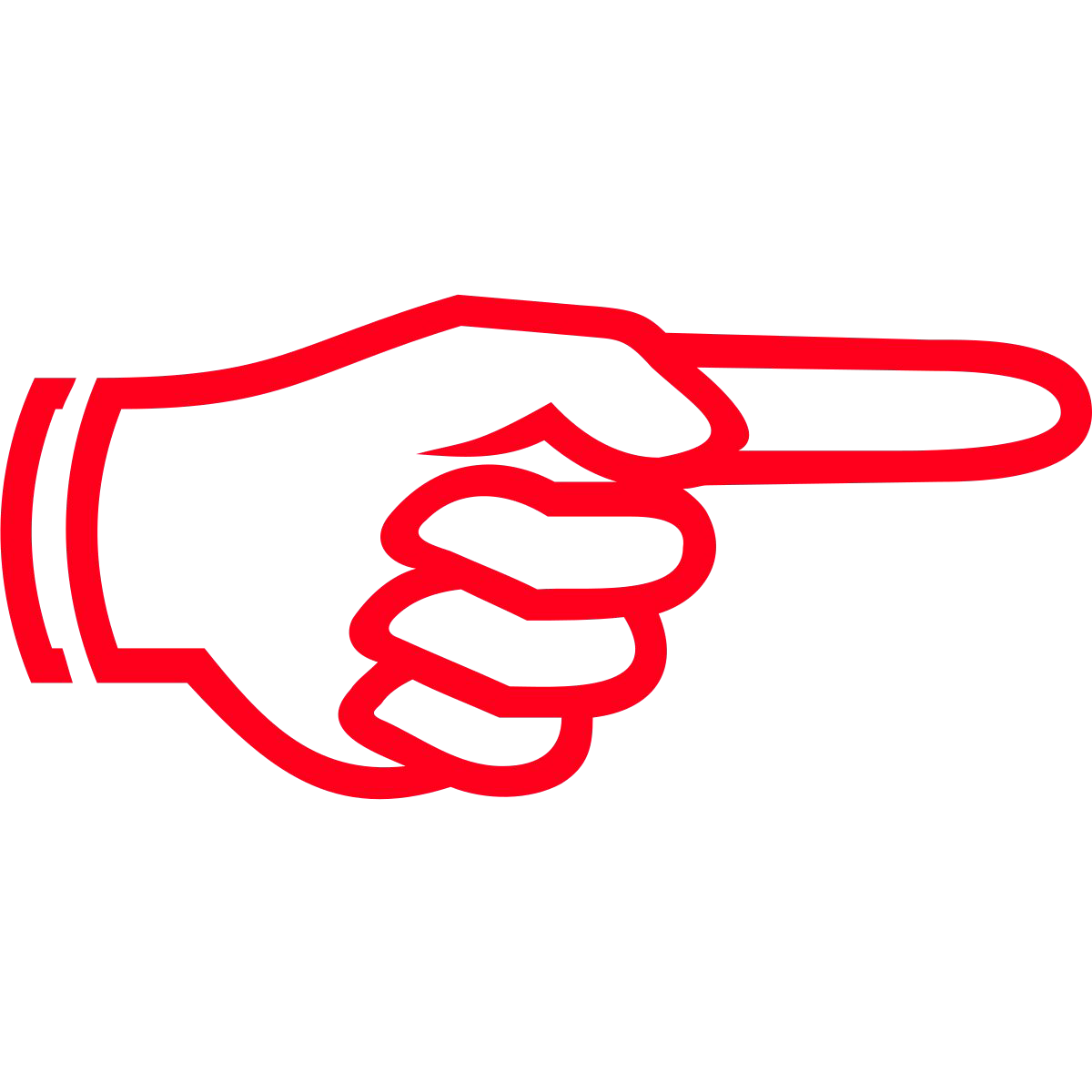 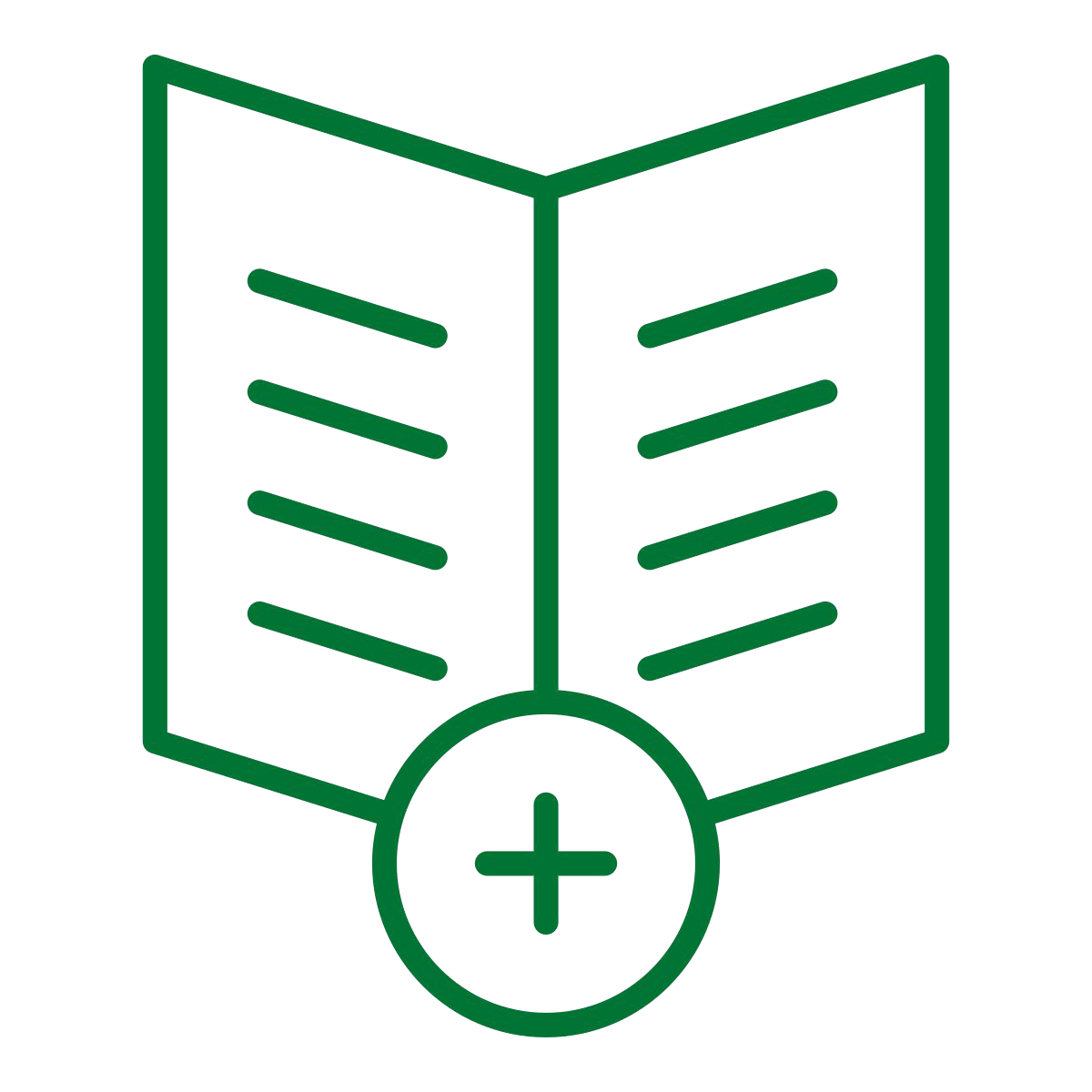 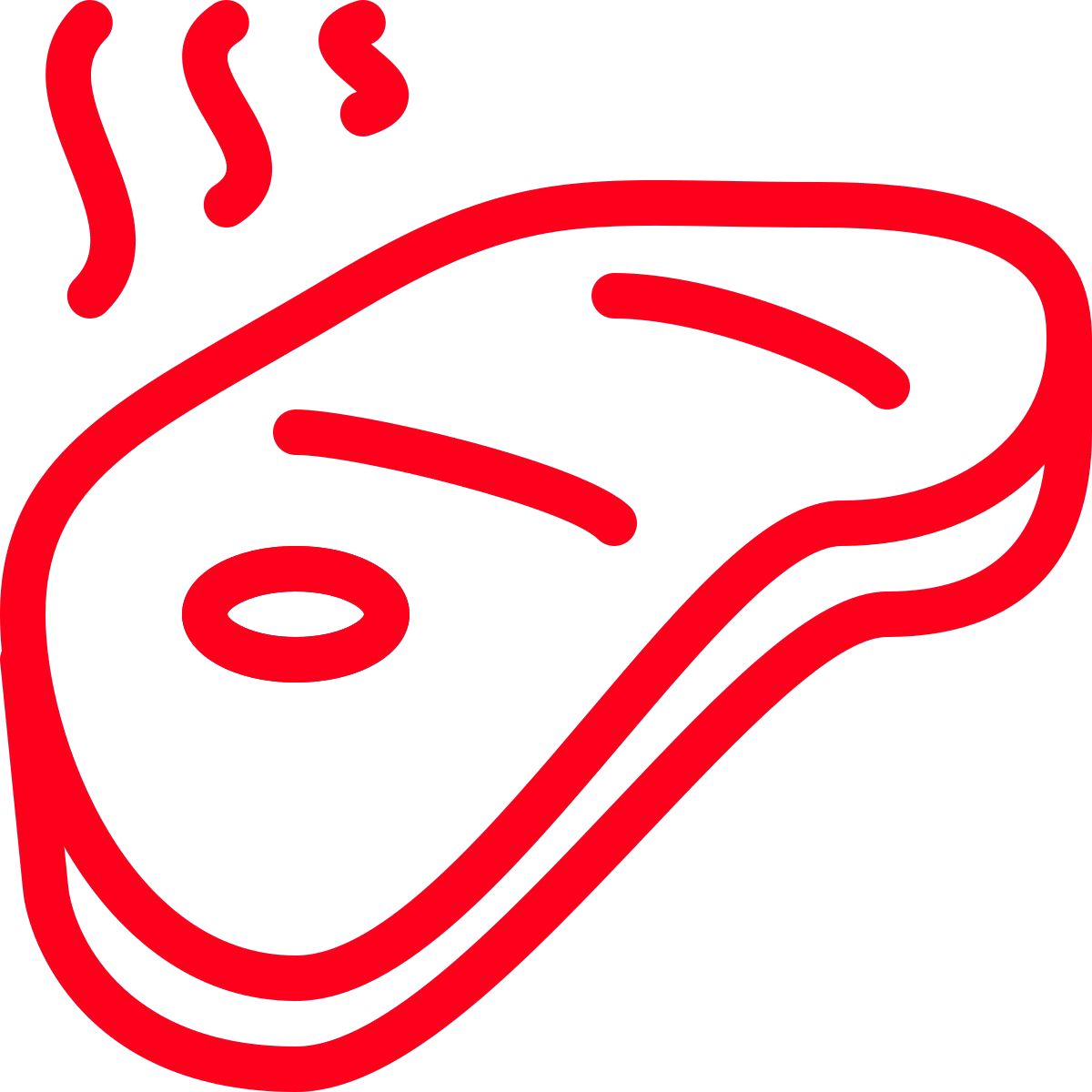 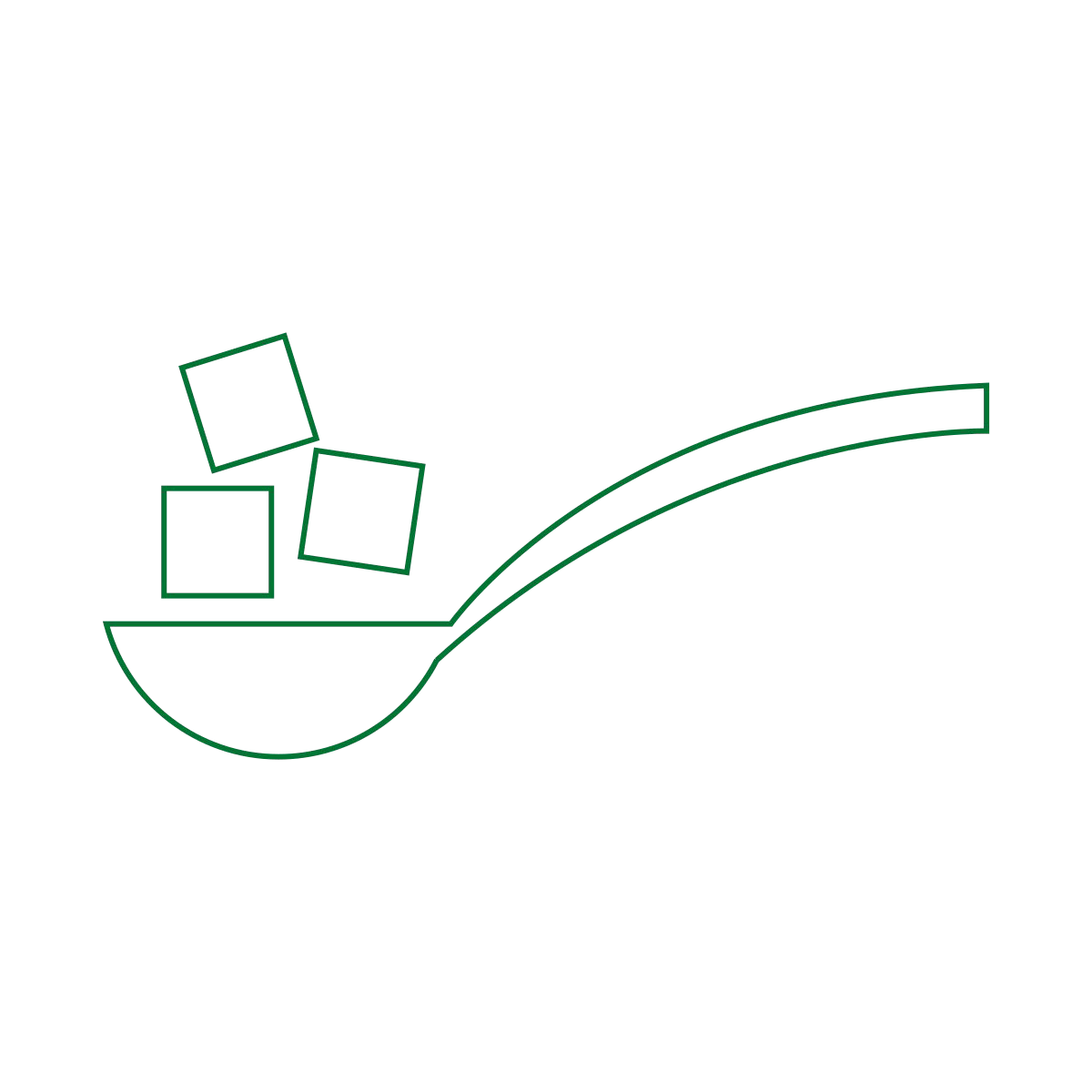 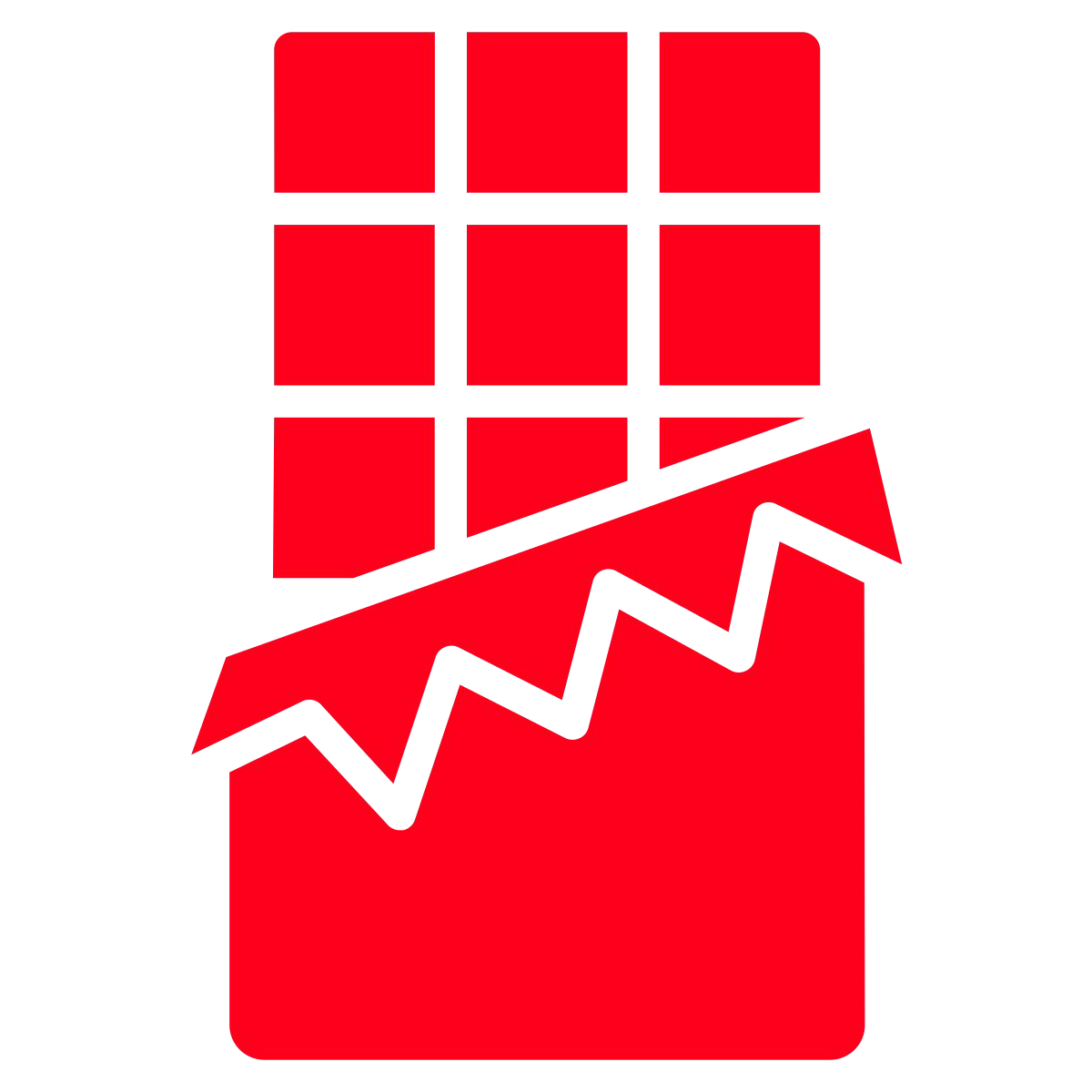 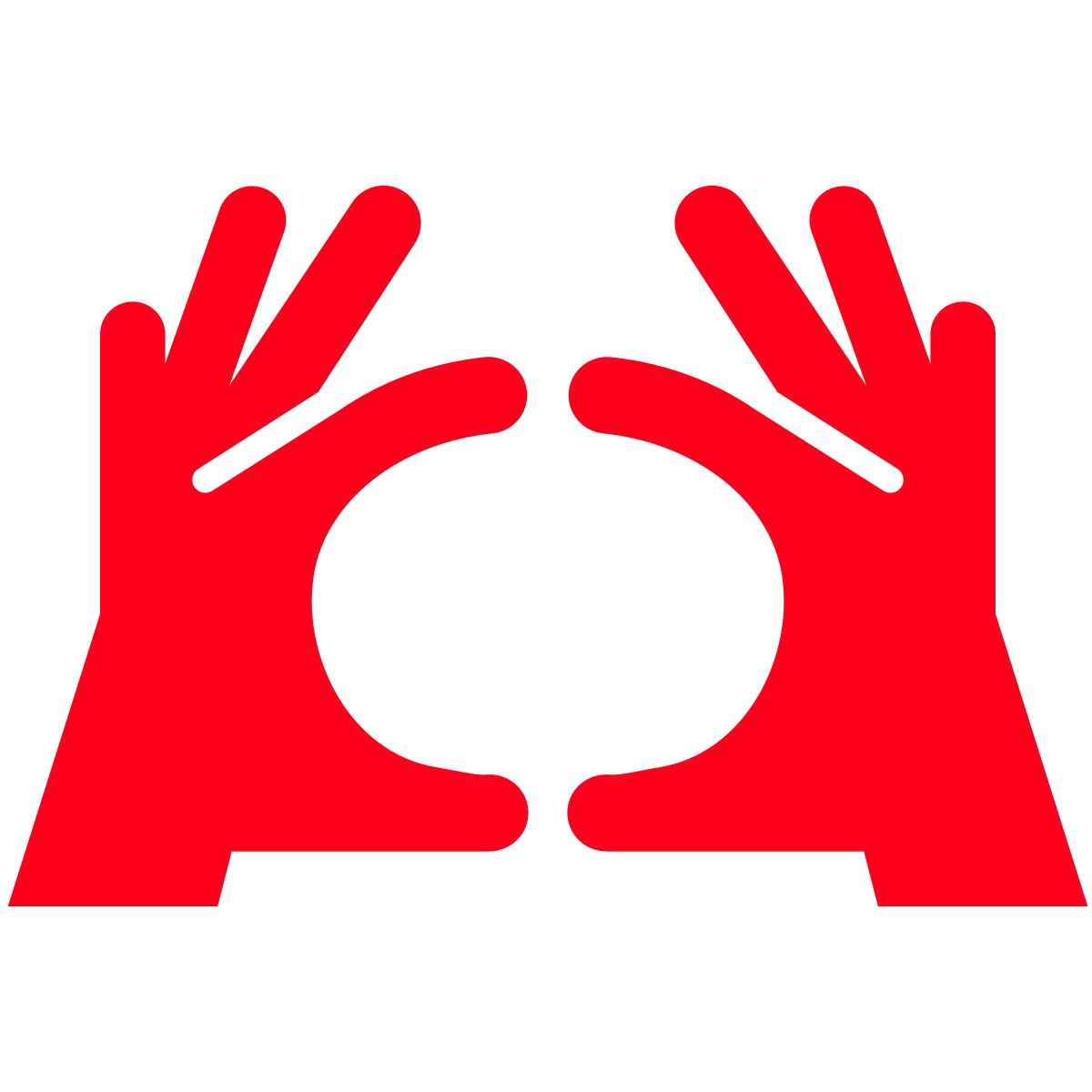 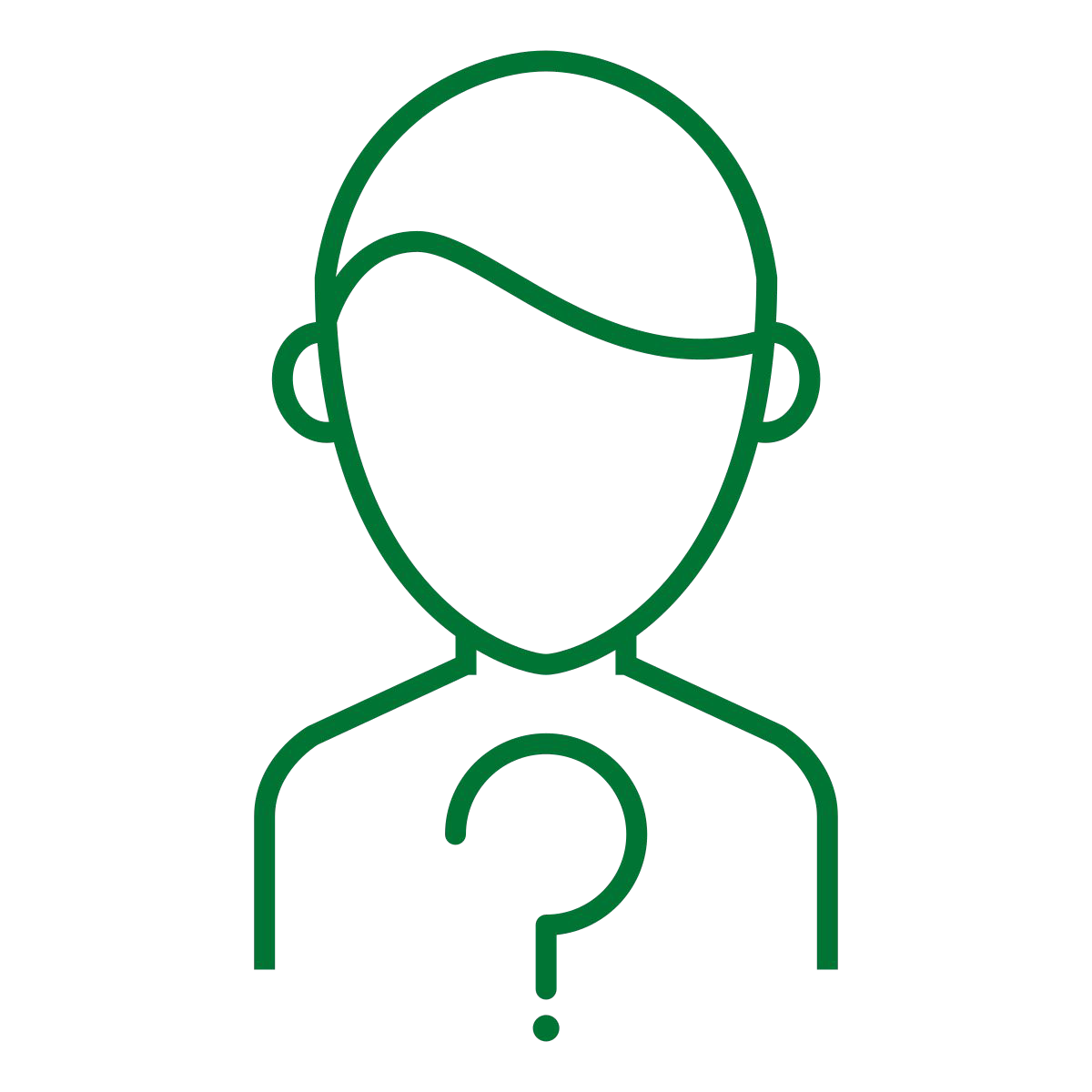 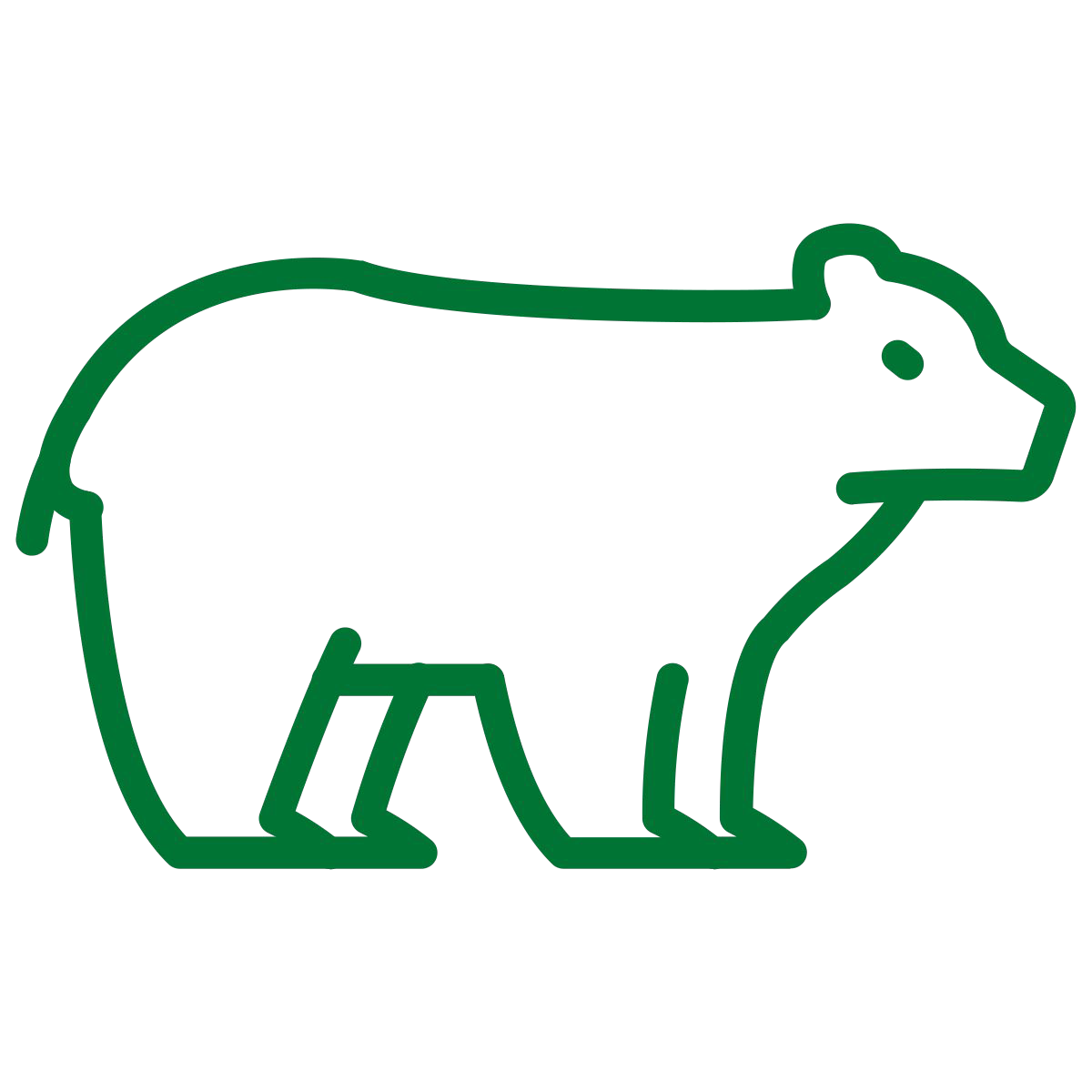 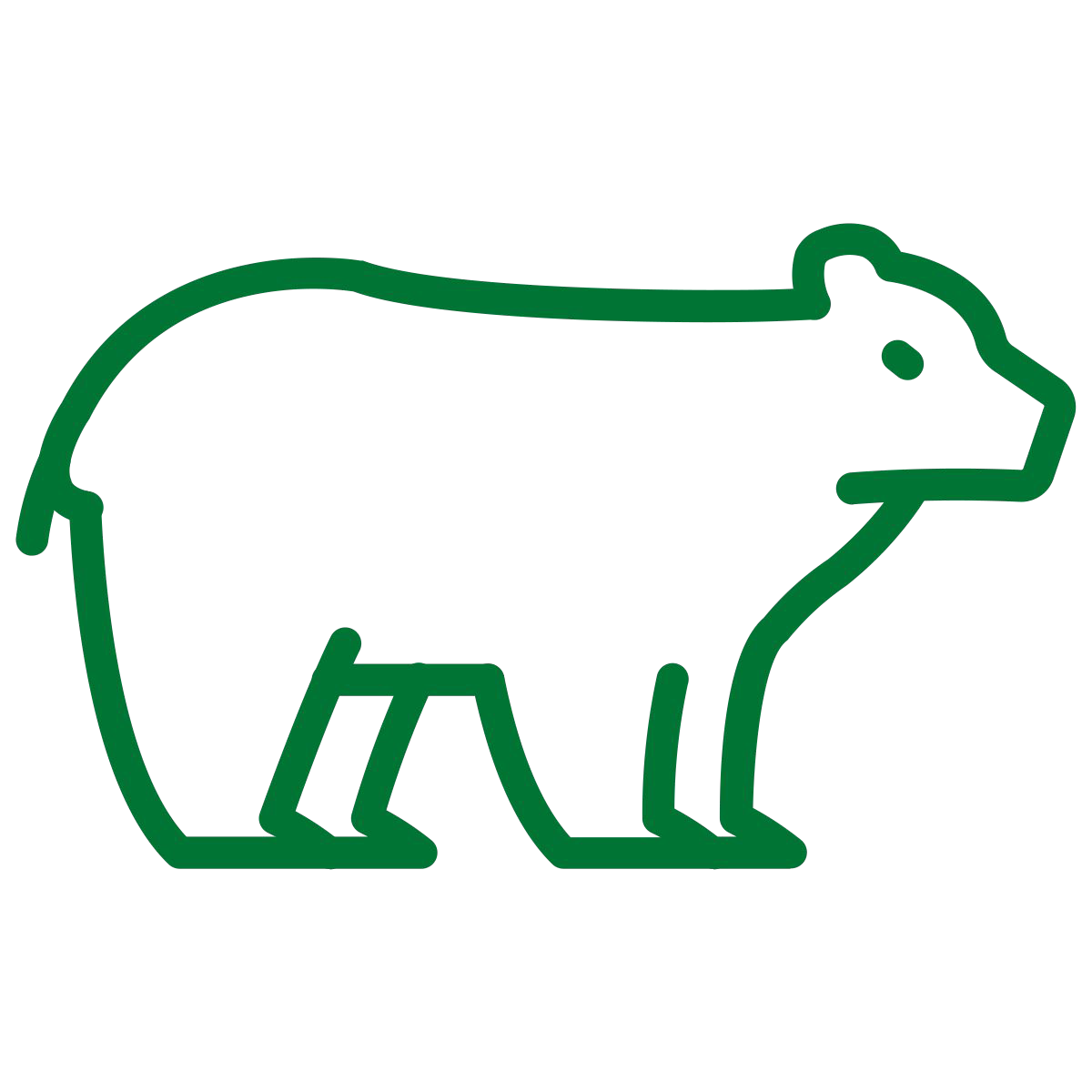 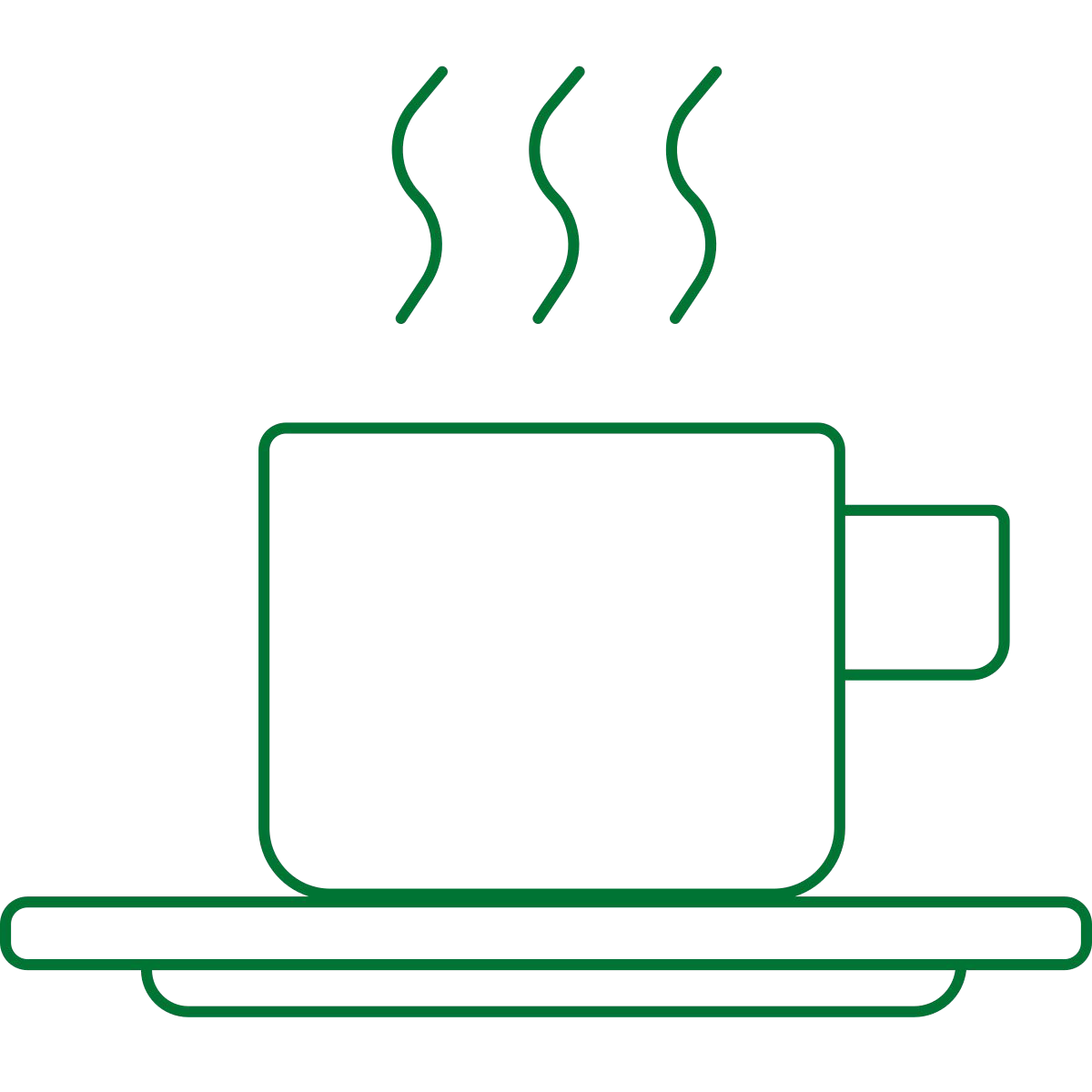 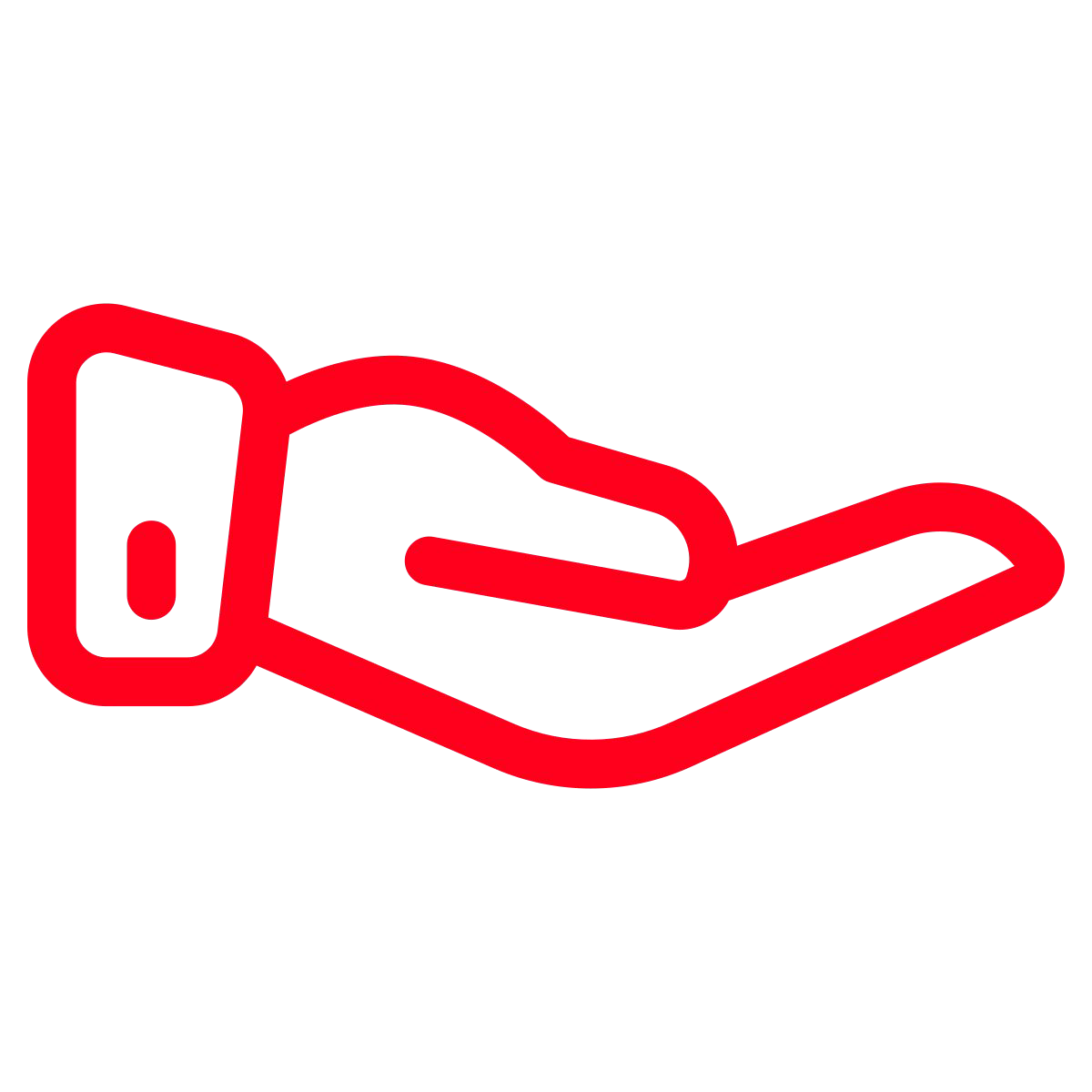